ОТЧЕТ О ПРОВЕДЕНИИ КОМПЛЕКСНЫХ ИНТЕГРИРОВАННЫХ ОТКРЫТЫХ ЗАНЯТИЙ ПЕДАГОГАМИ МБДОУ №296 ЗА 2013 ГОД
ПОДГОТОВИЛА: воспитатель 1 категории
                                ЛЮТОВА СВЕТЛАНА ЮРЬЕВНА
РОСТОВ-НА-ДОНУ
2013г.
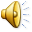 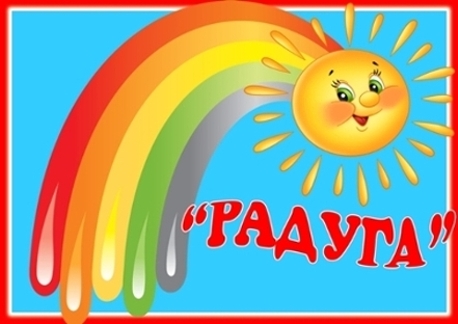 «В ГОСТЯХ У СОЛНЫШКА»
ПОДГОТОВИЛИ:
ЛЮТОВА СВЕТЛАНА ЮРЬЕВНА
ХРЕНОВСКАЯ МАРИНА МАКСИМОВНА
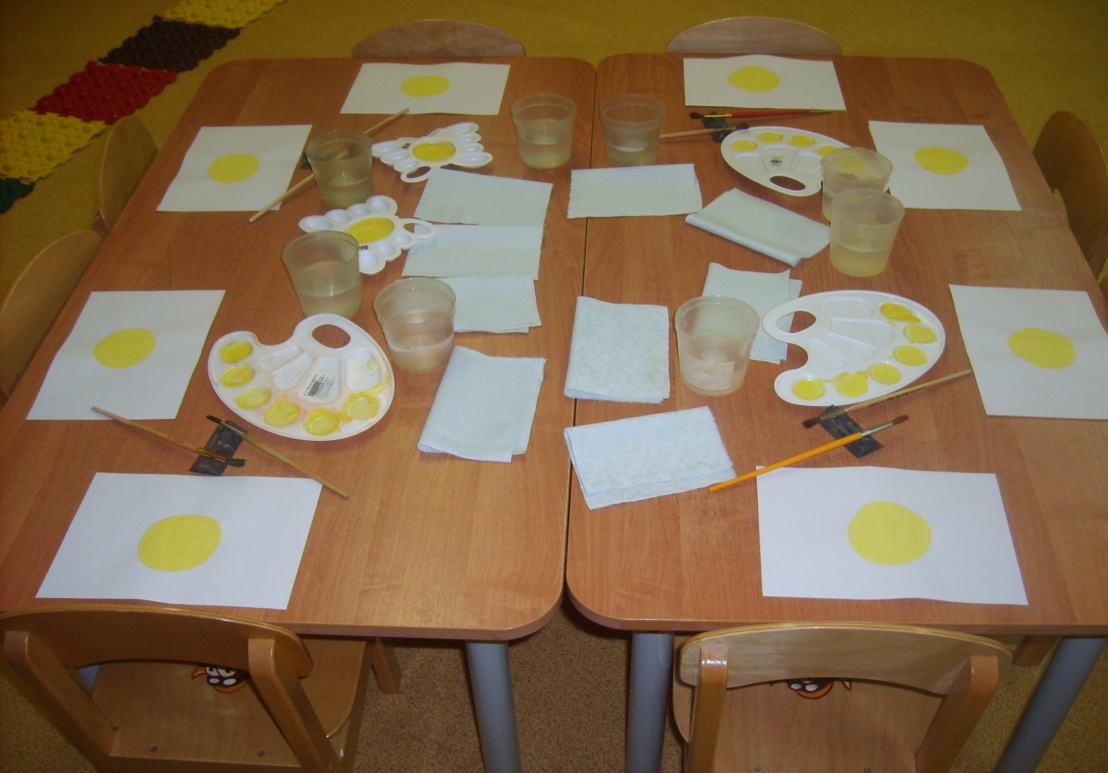 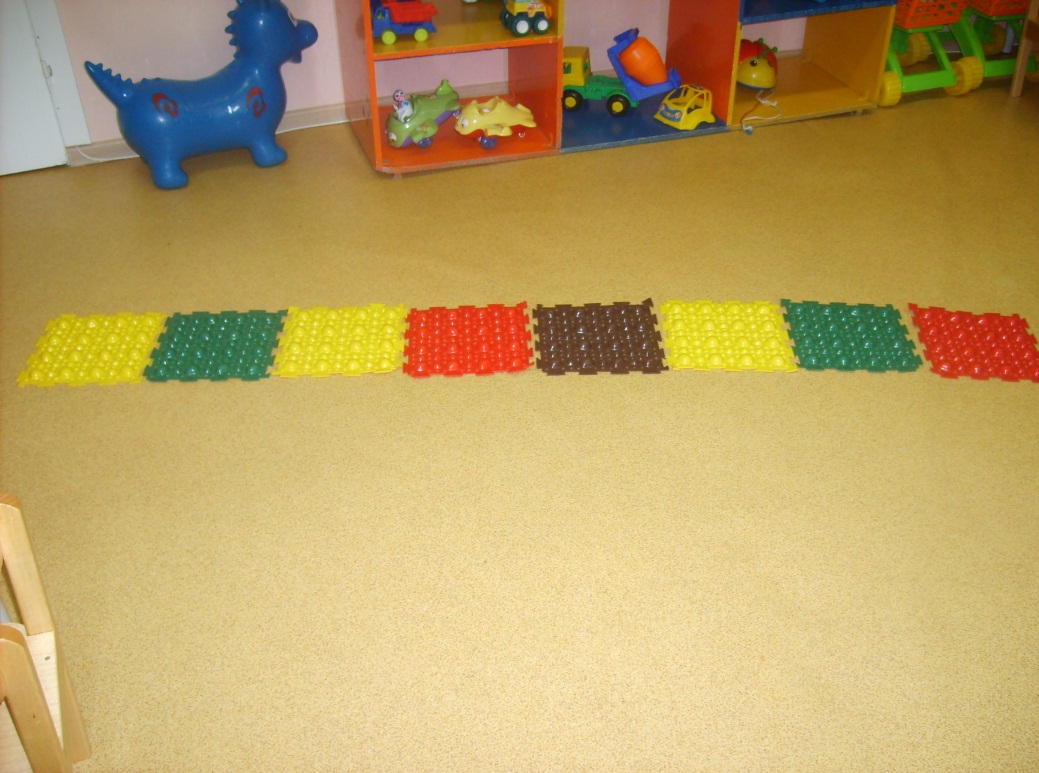 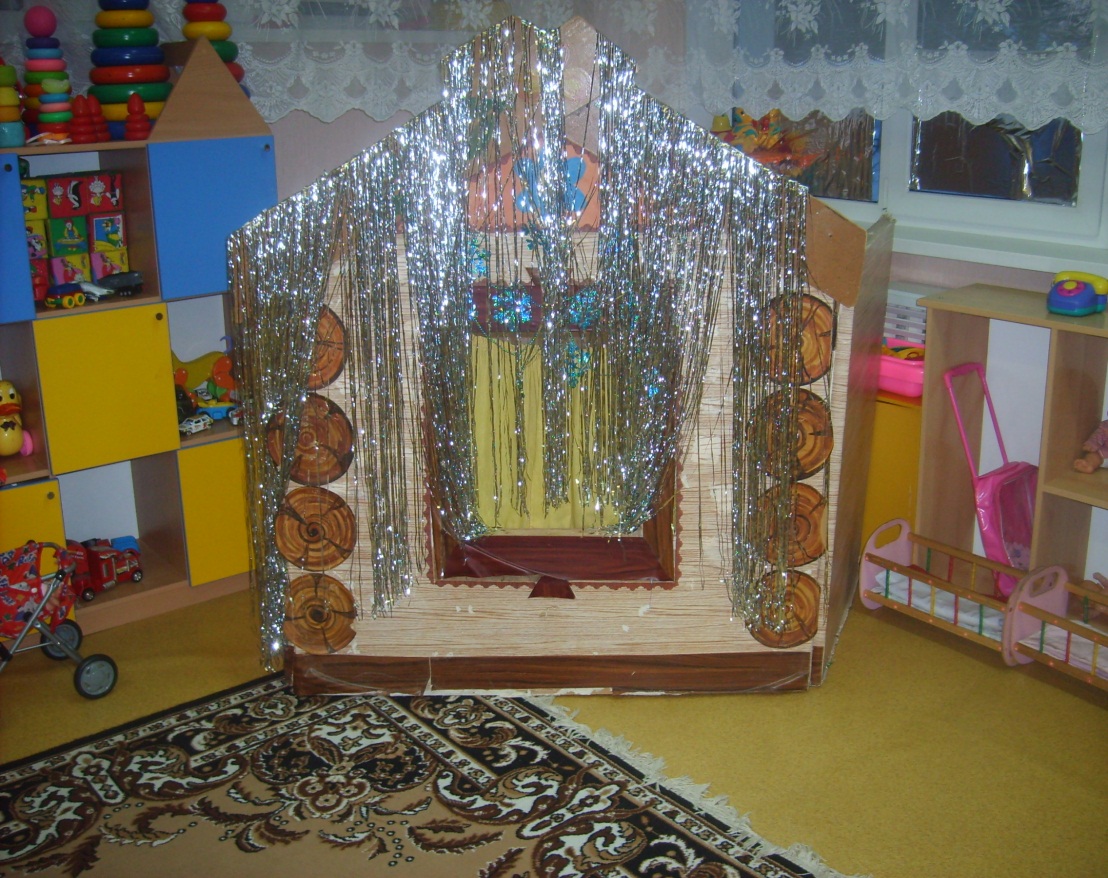 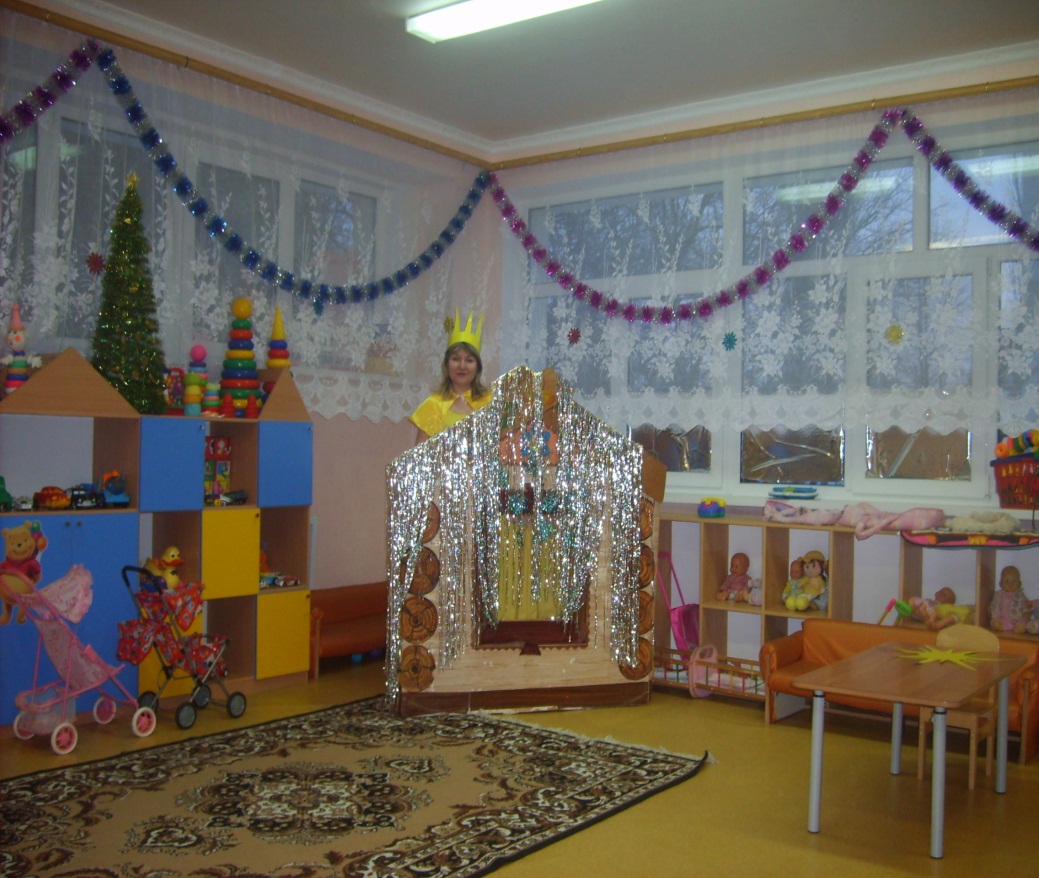 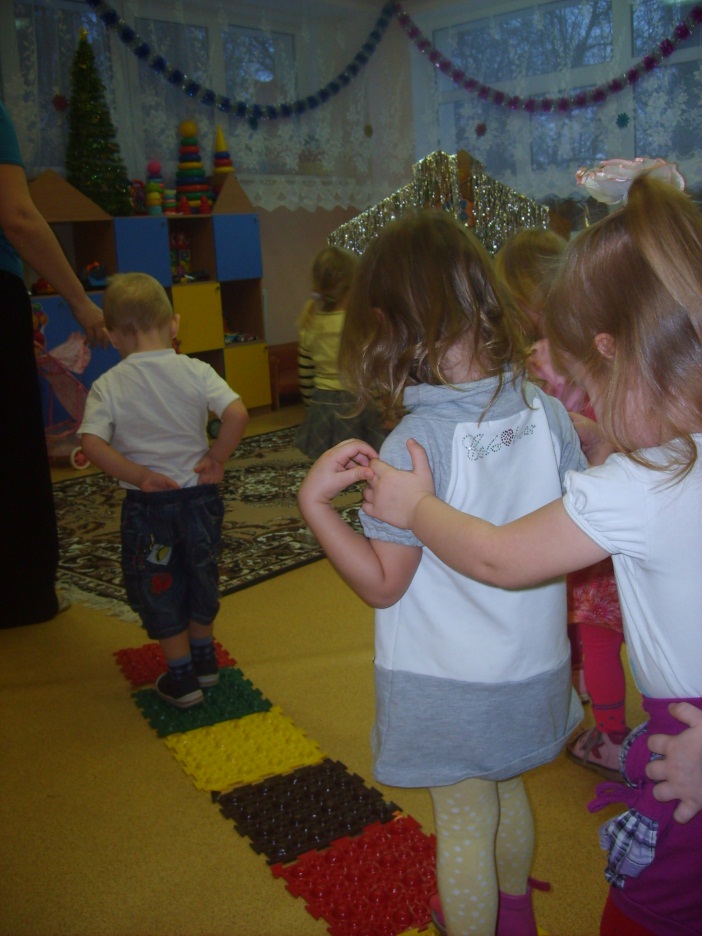 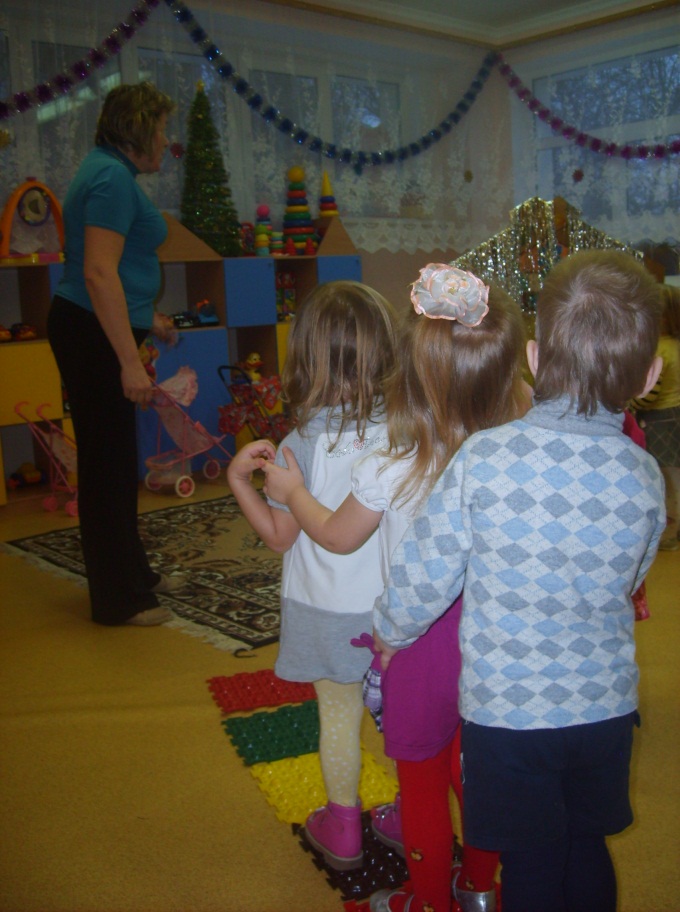 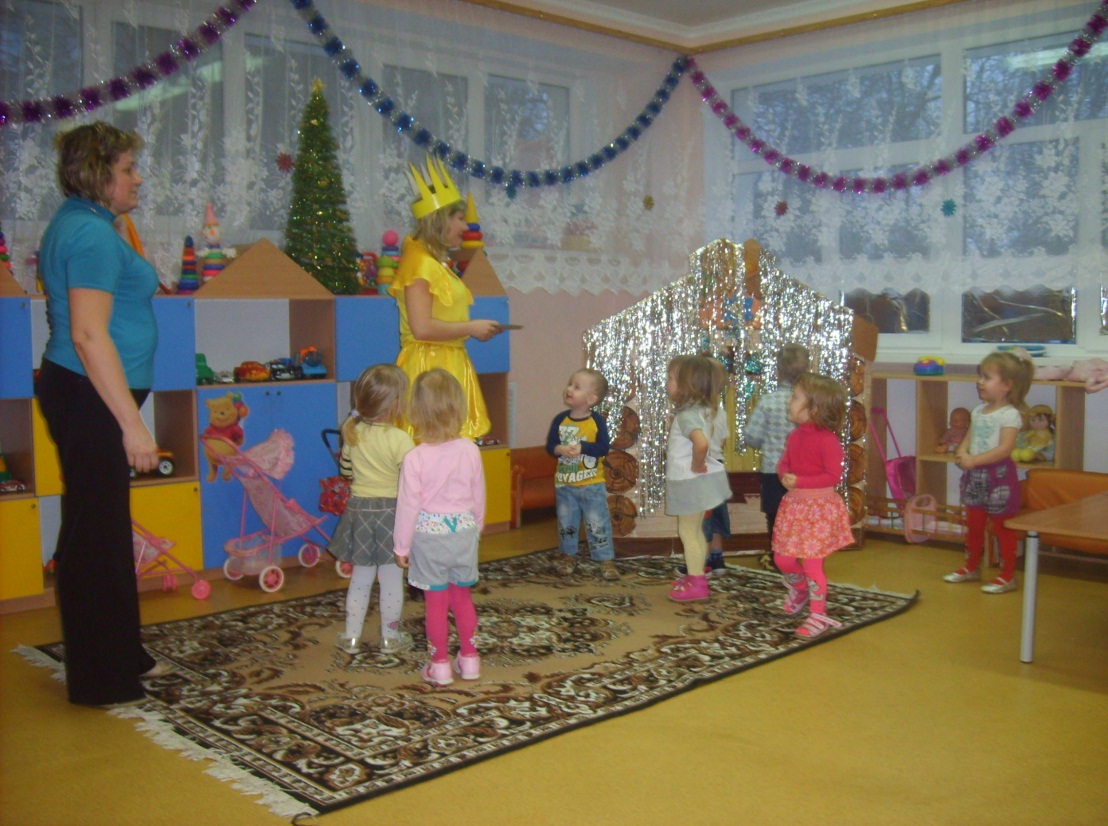 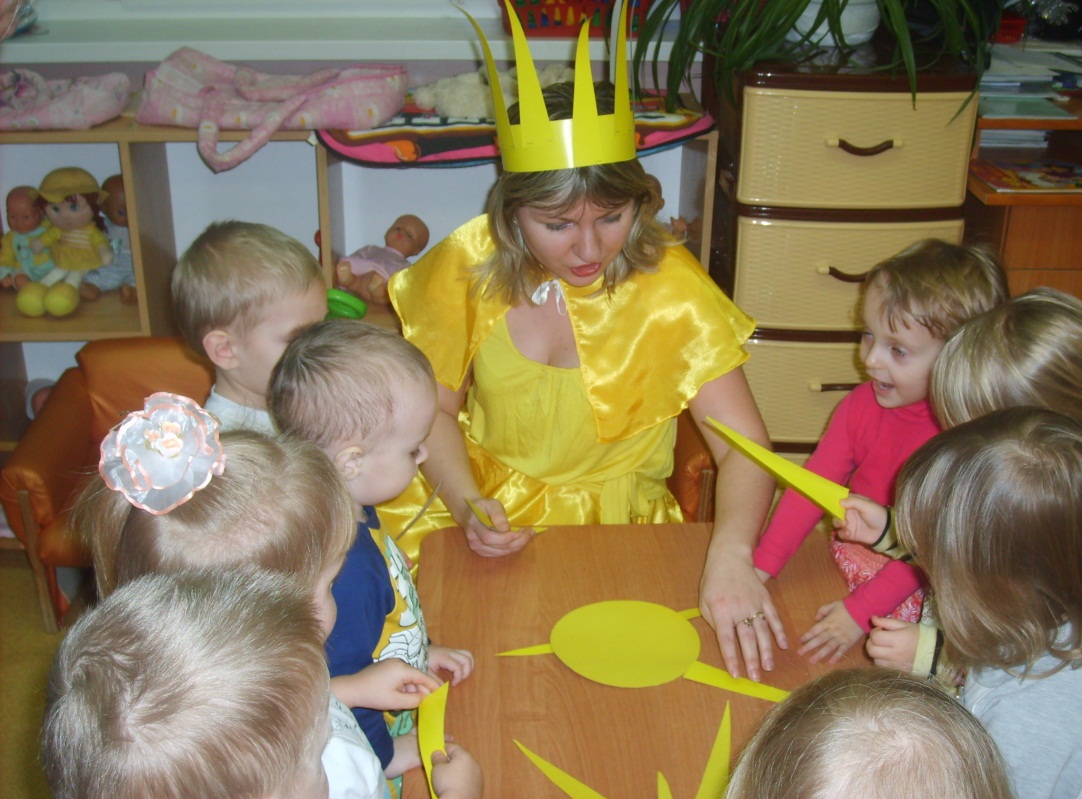 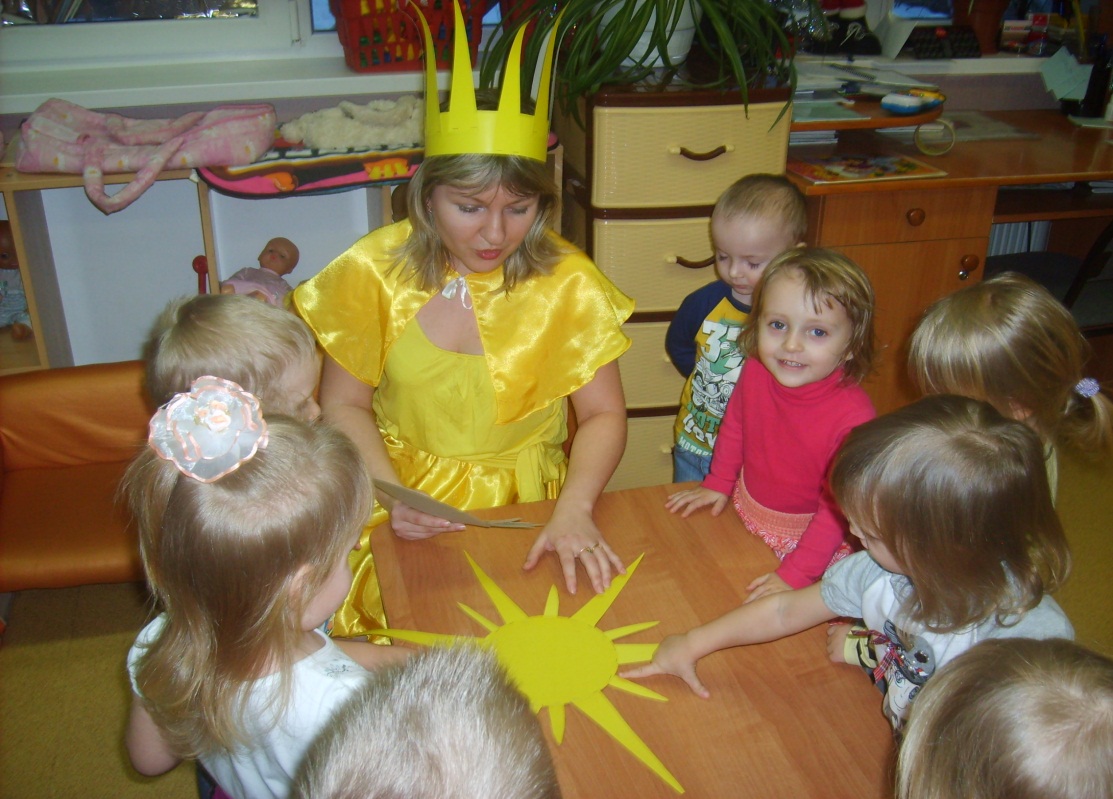 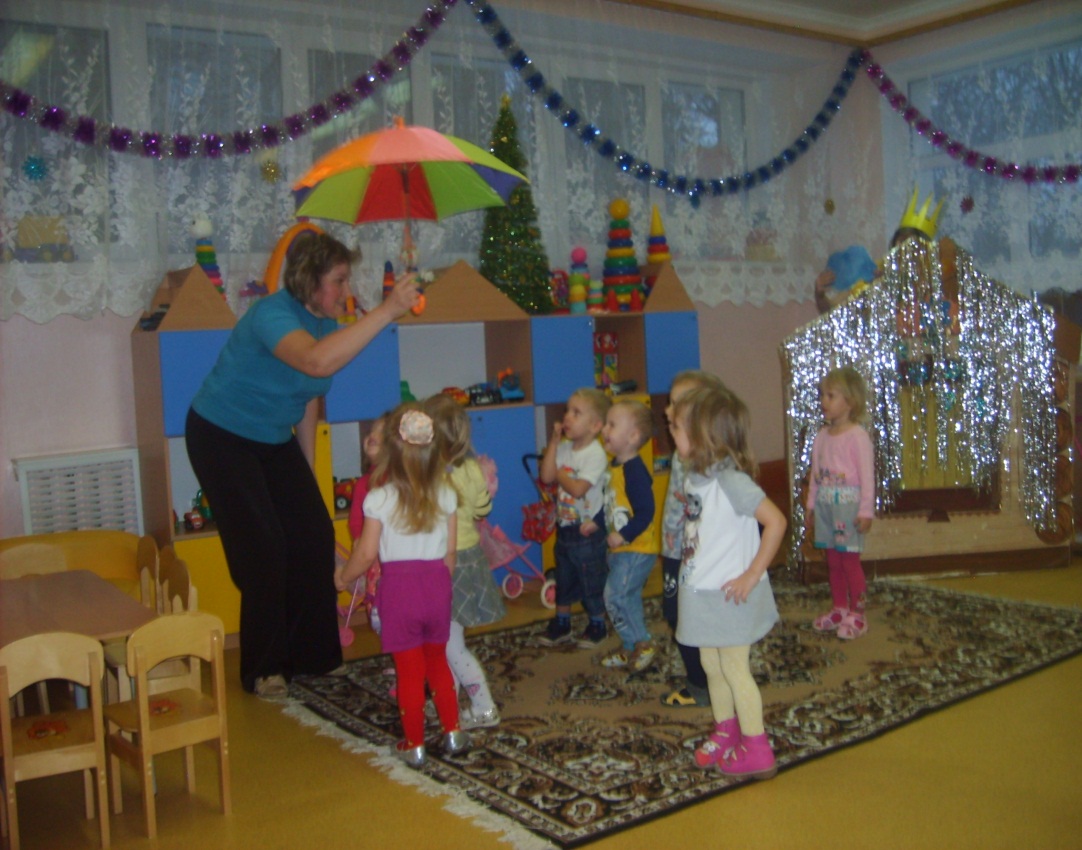 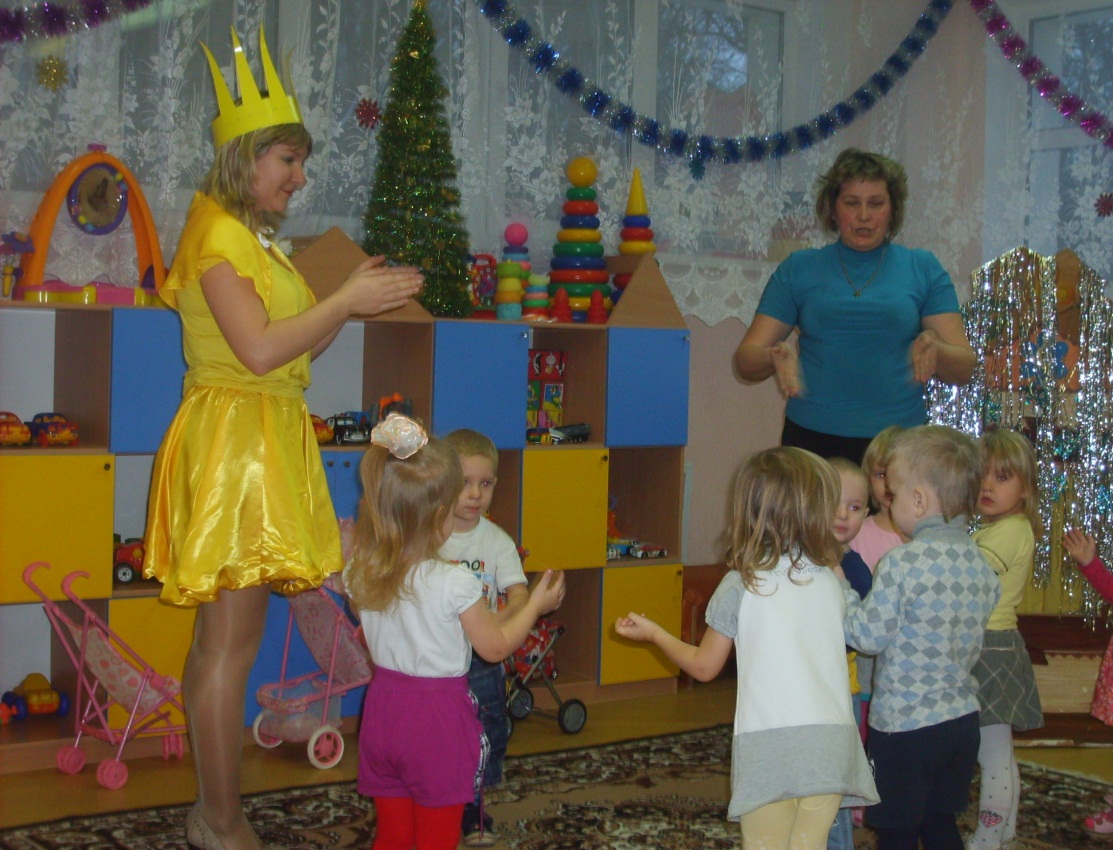 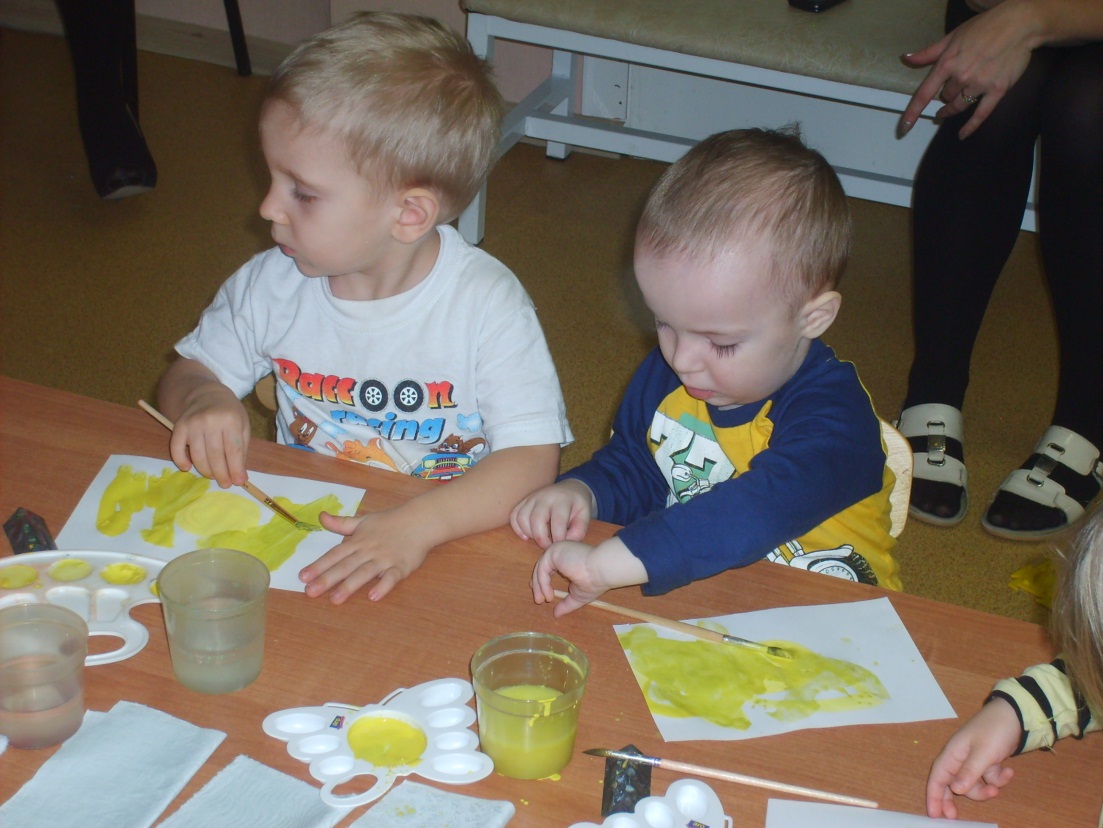 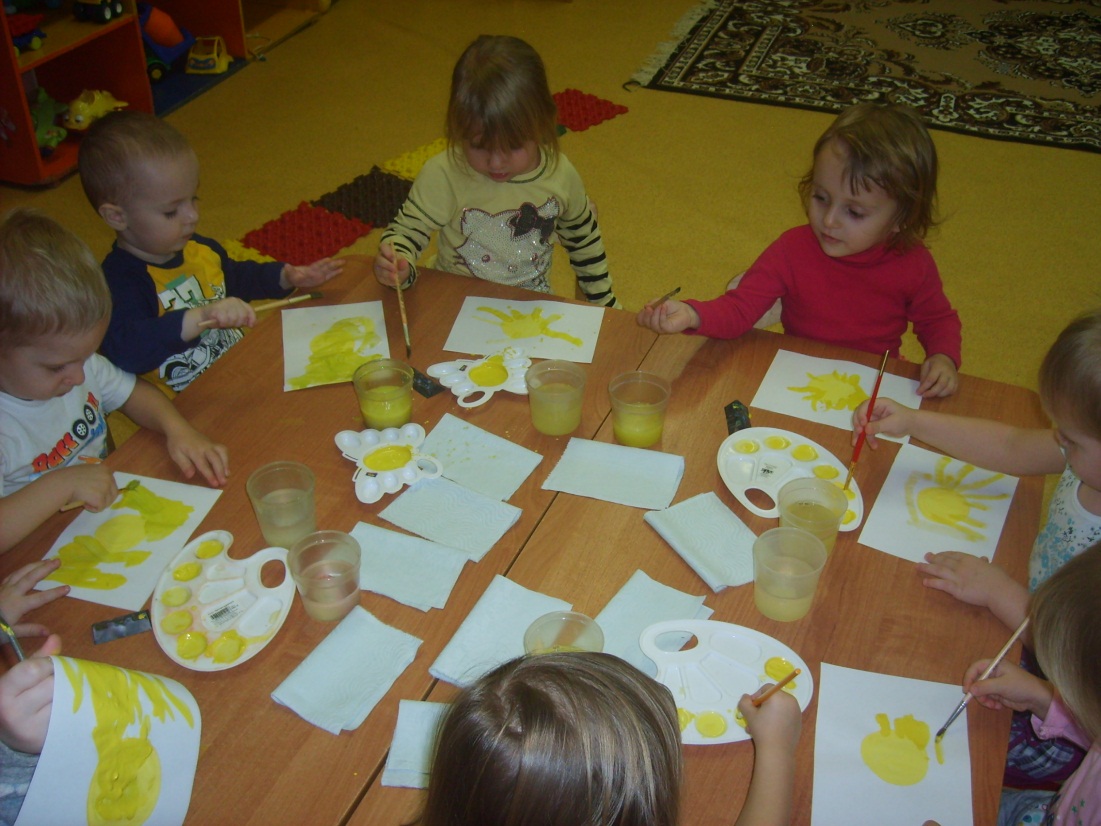 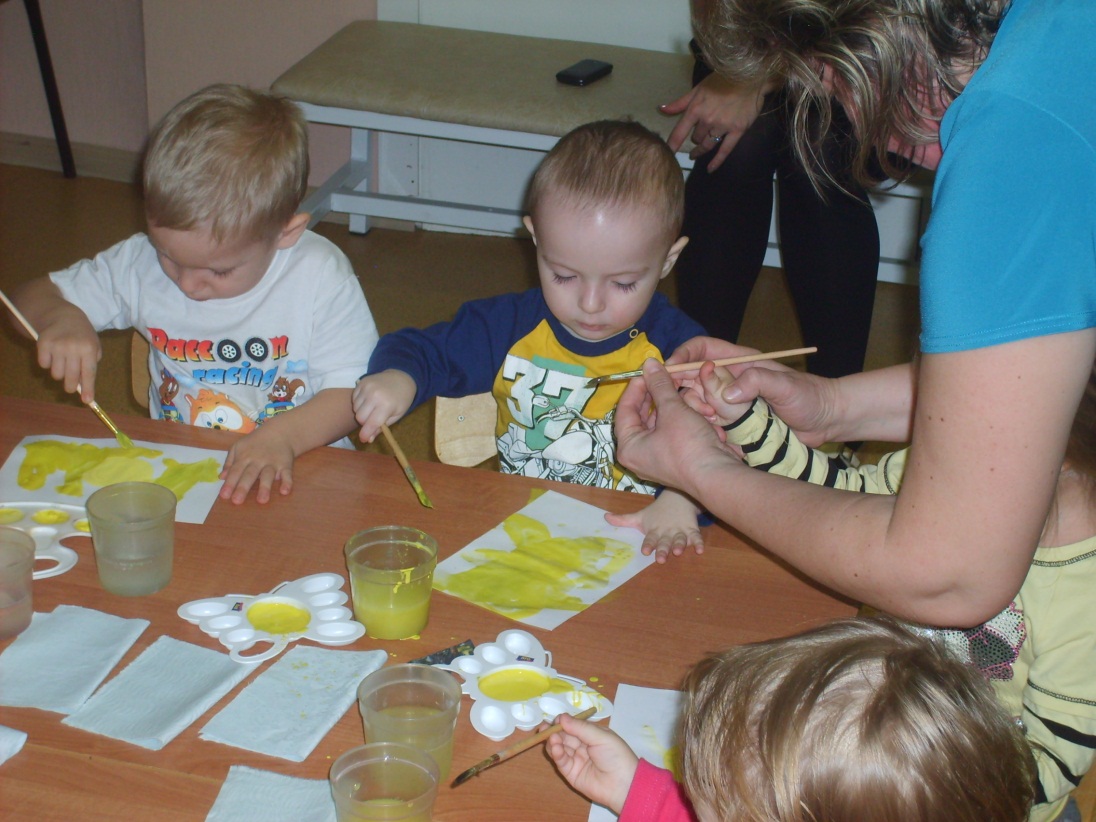 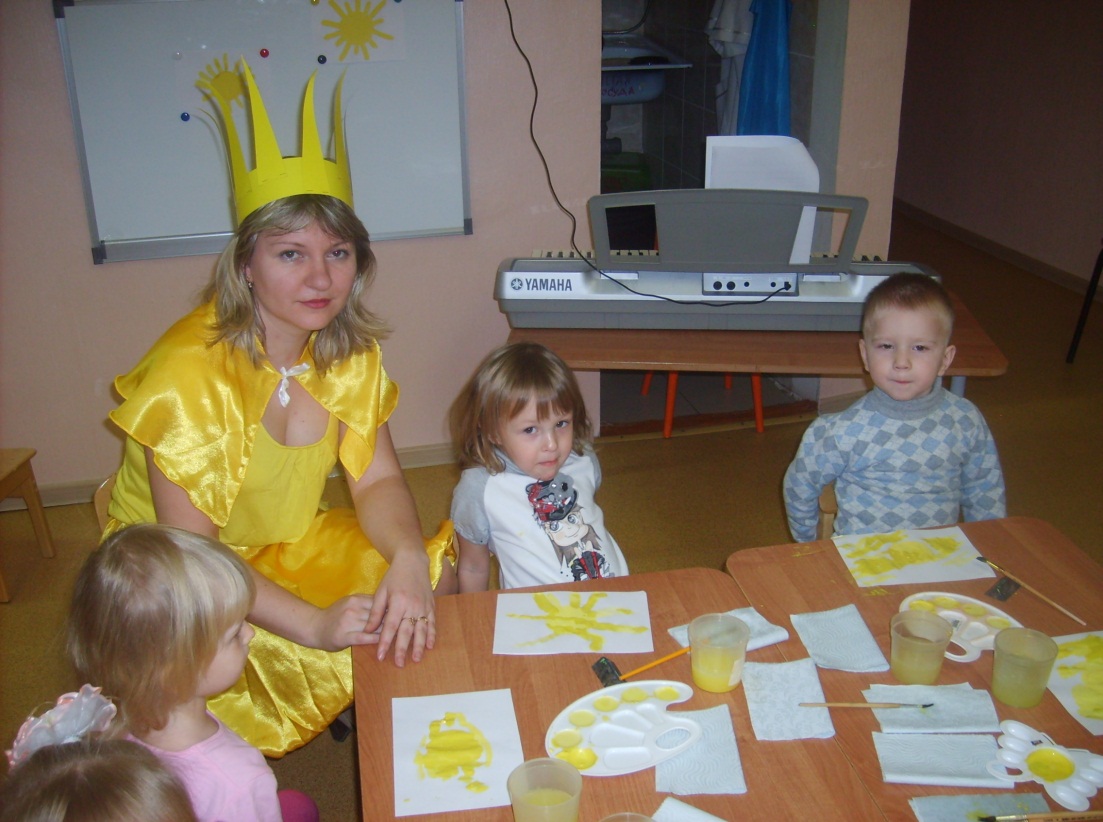 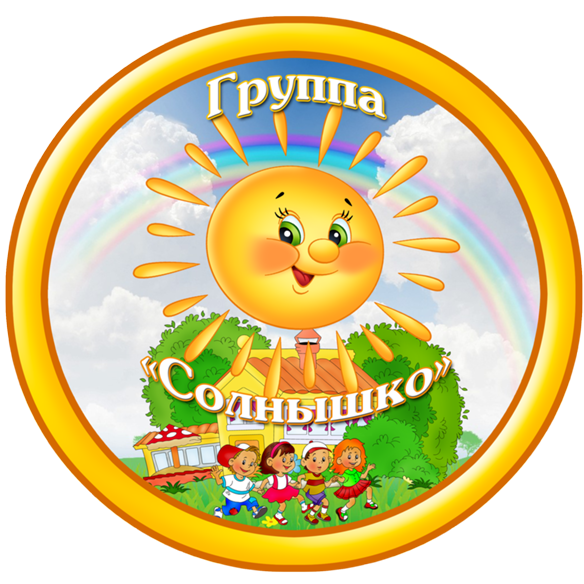 ПУТЕШЕСТВИЕ В МАГАЗИН ИГРУШЕК
НЕТЫКША  ГАЛИНА  АНАТОЛЬЕВНА
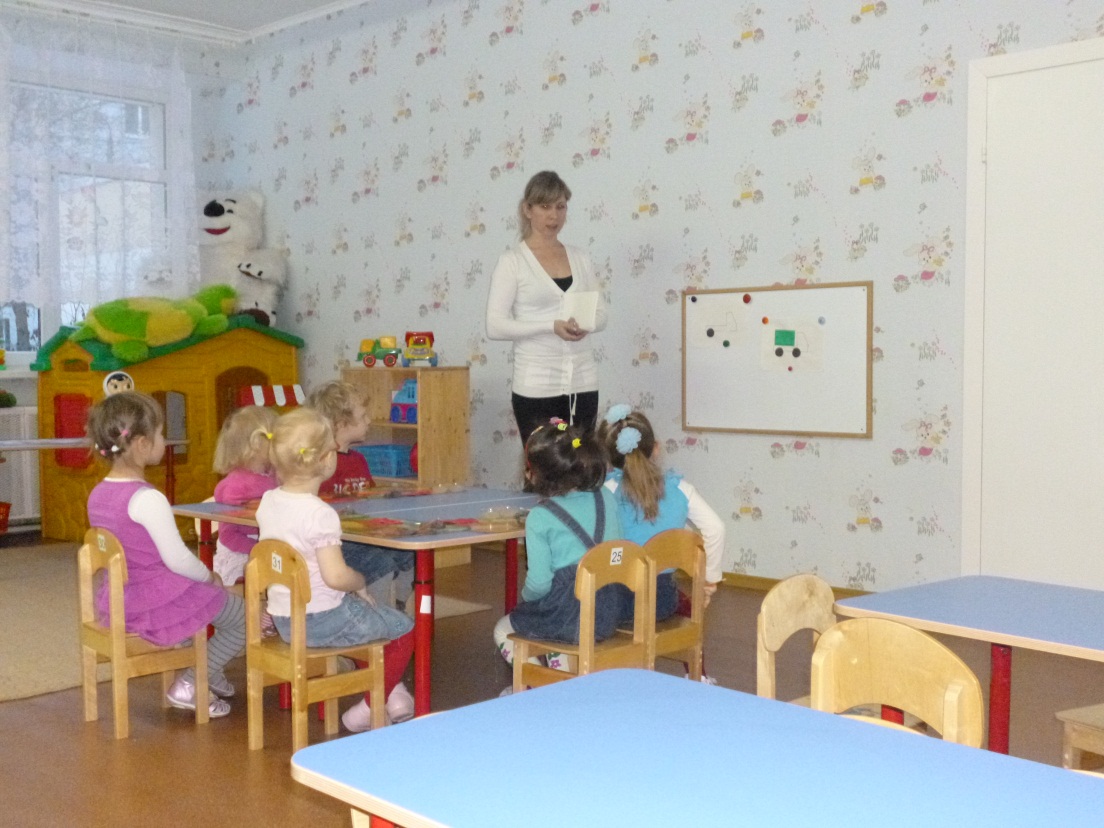 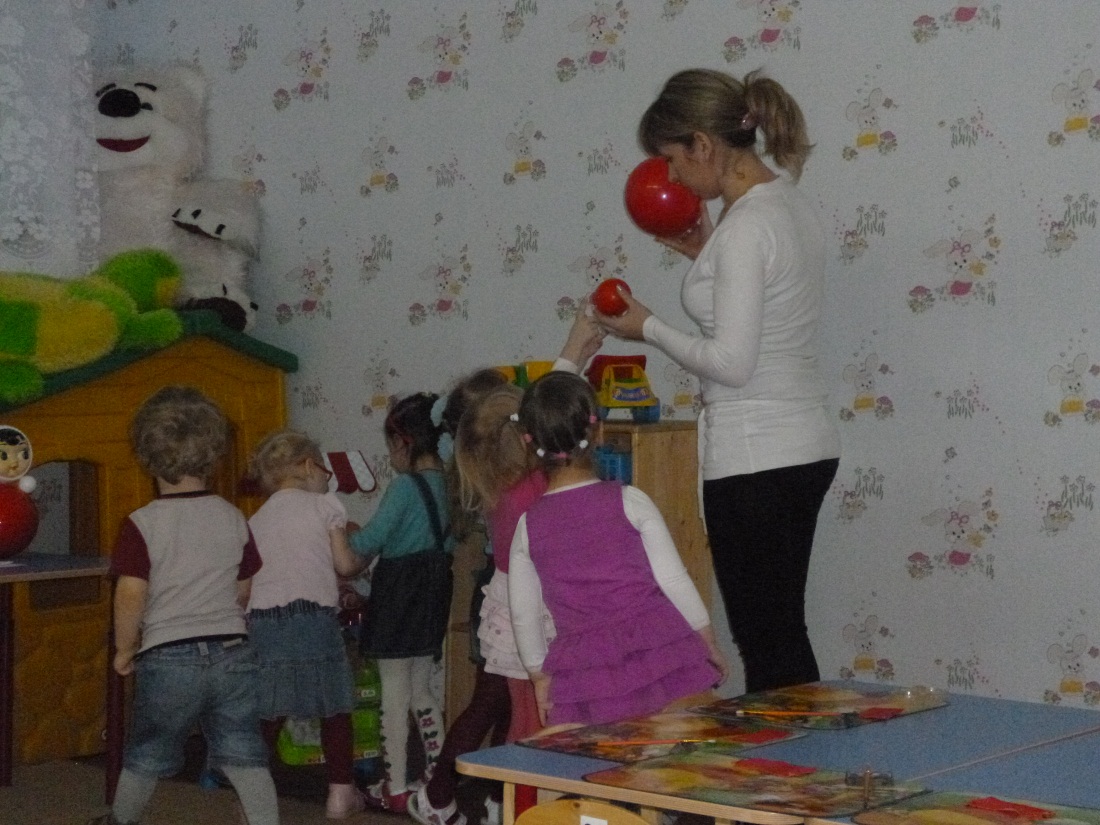 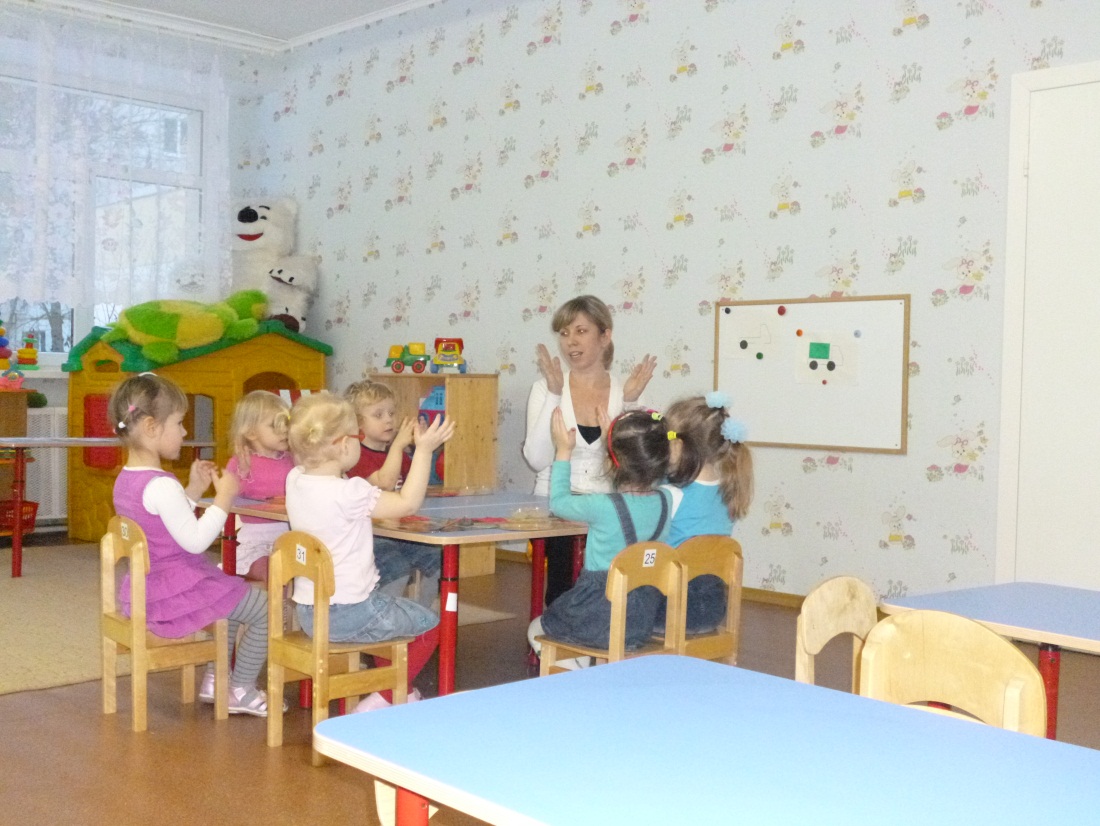 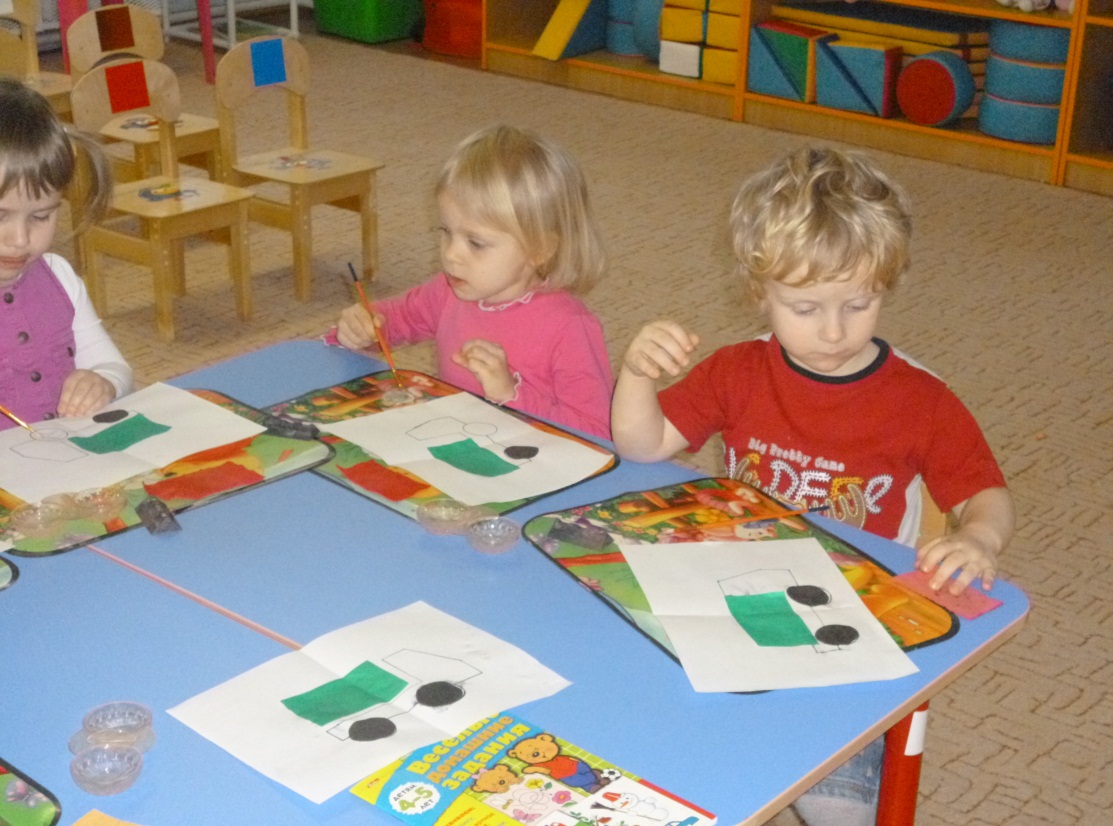 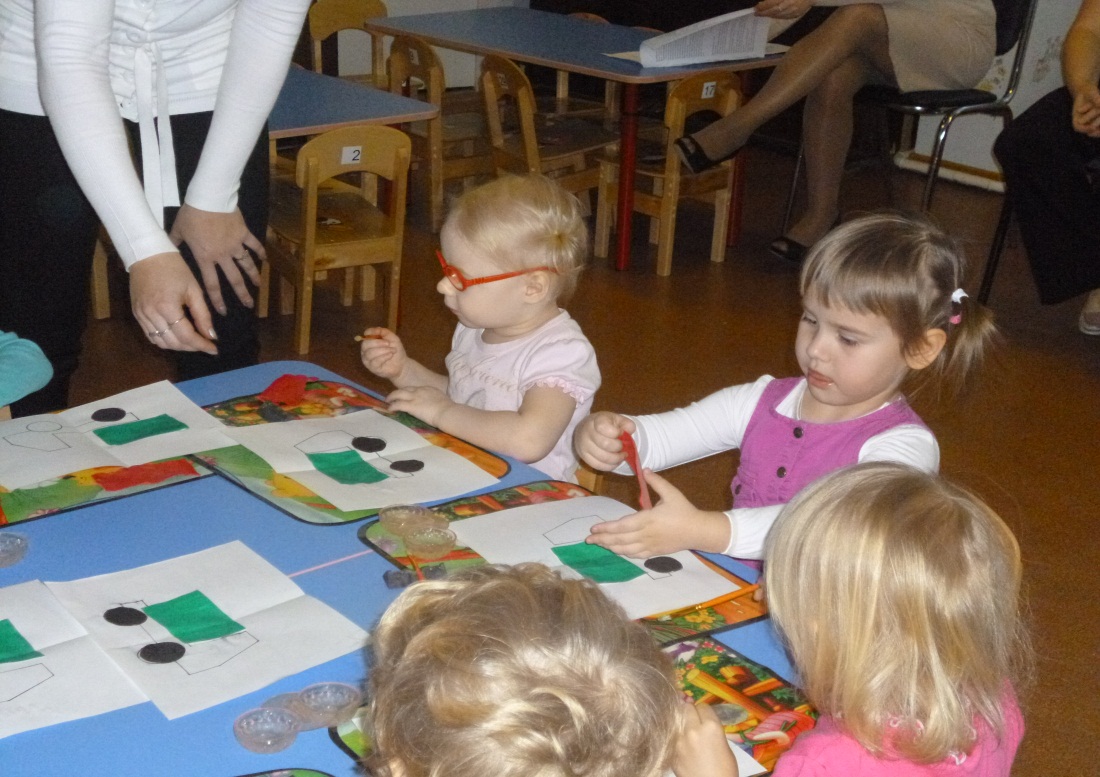 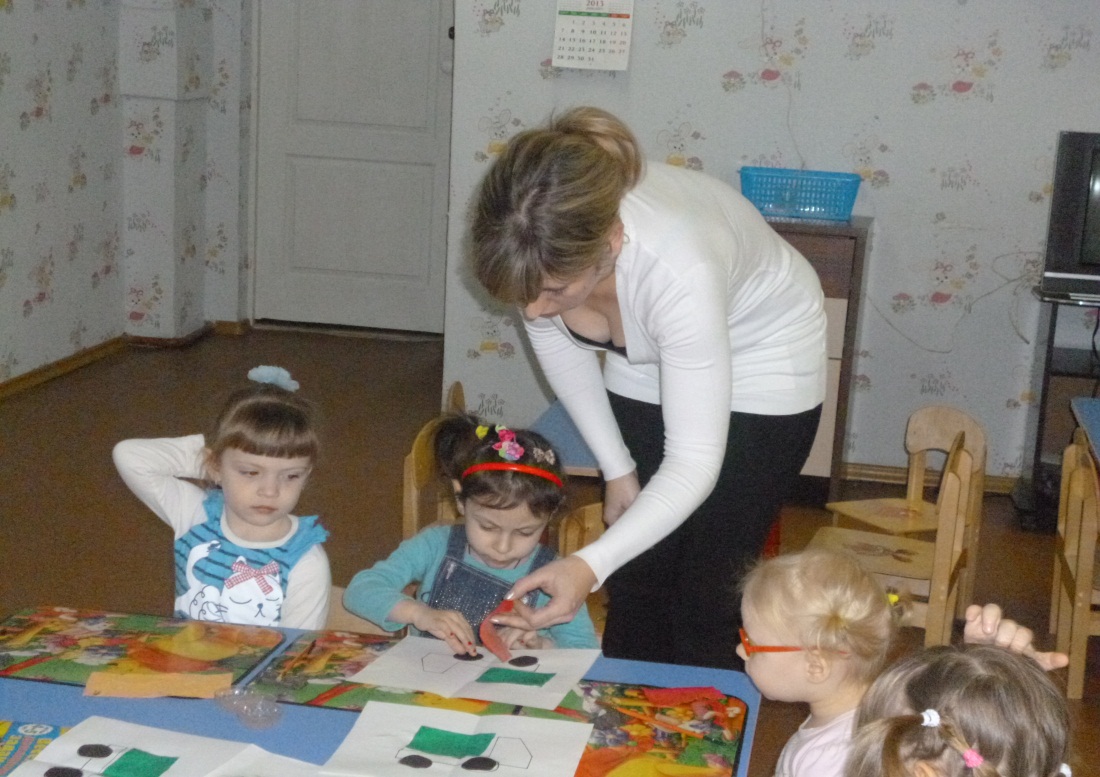 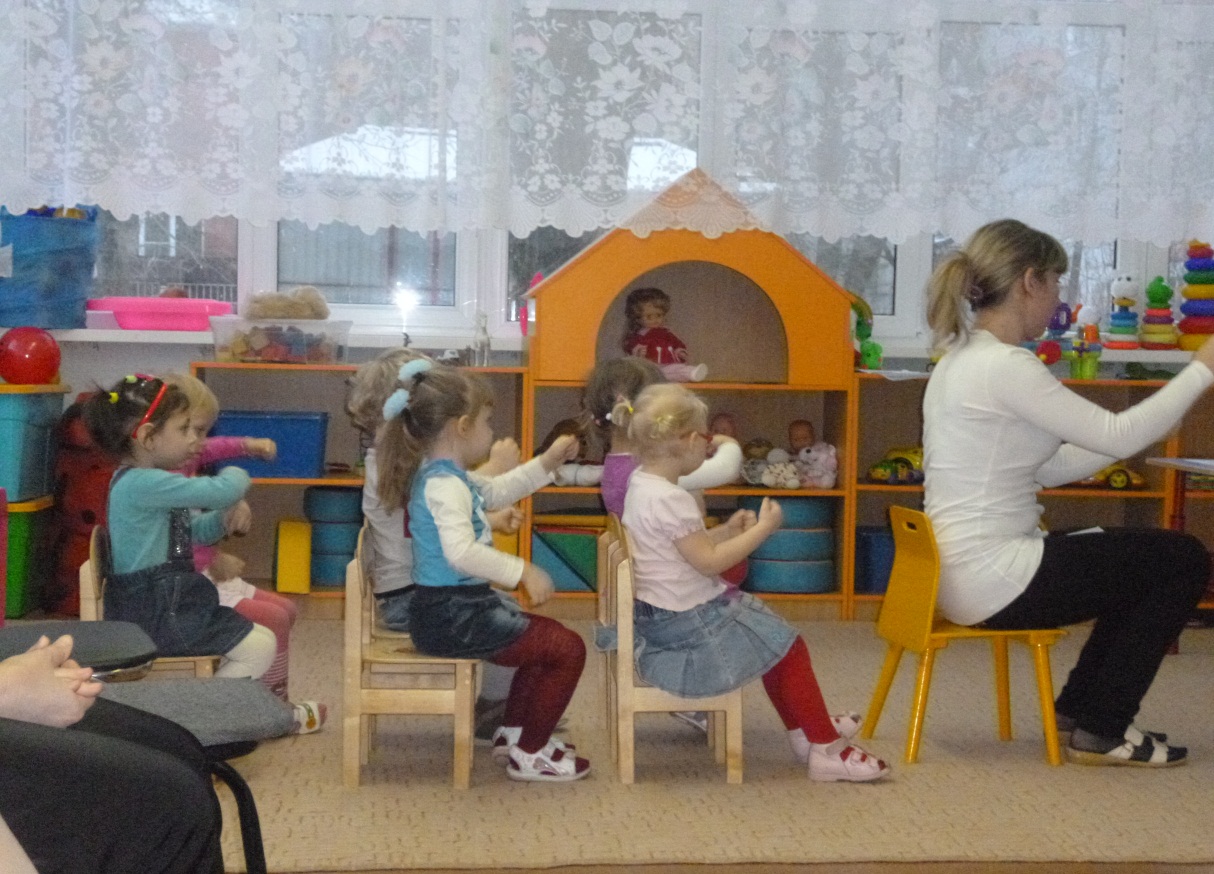 ДОМИК ДЛЯ ЗАЙЧИКА
ЗИНЬКОВА  НАТАЛЬЯ  ВАЛЕРЬЕВНА
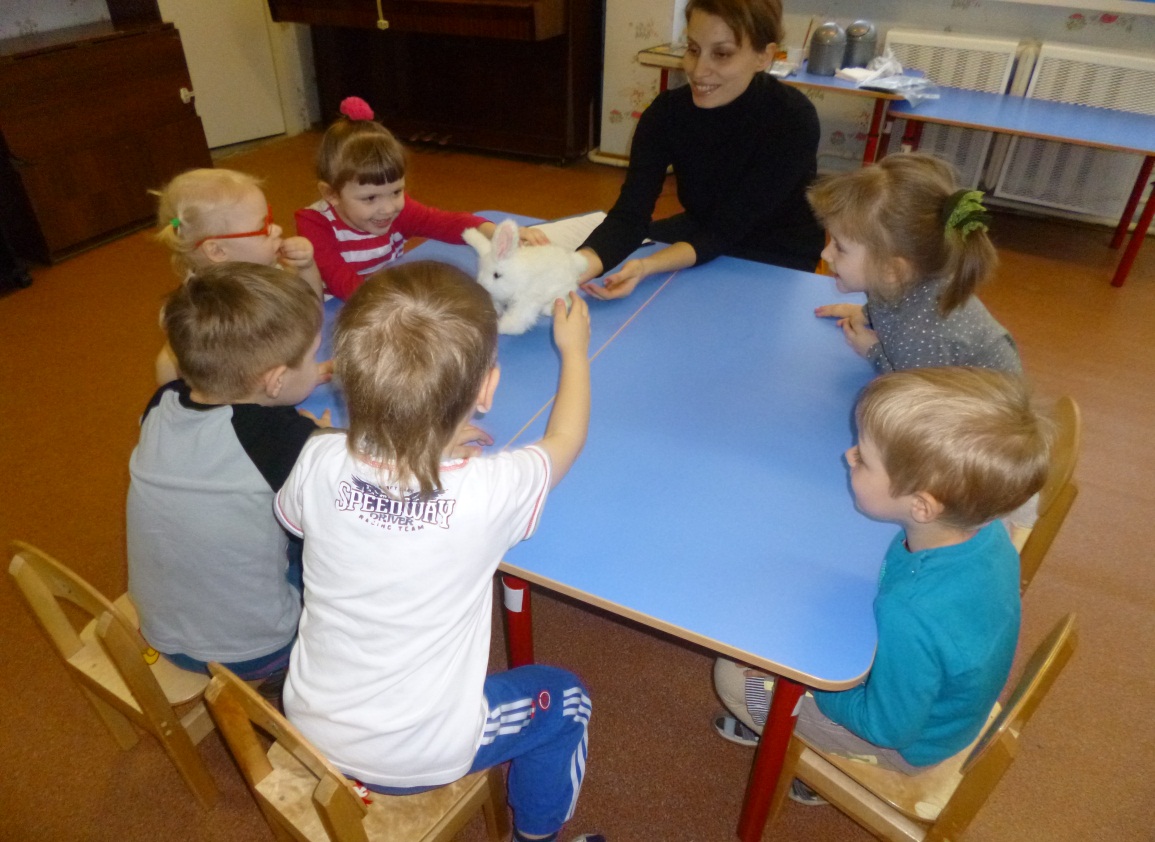 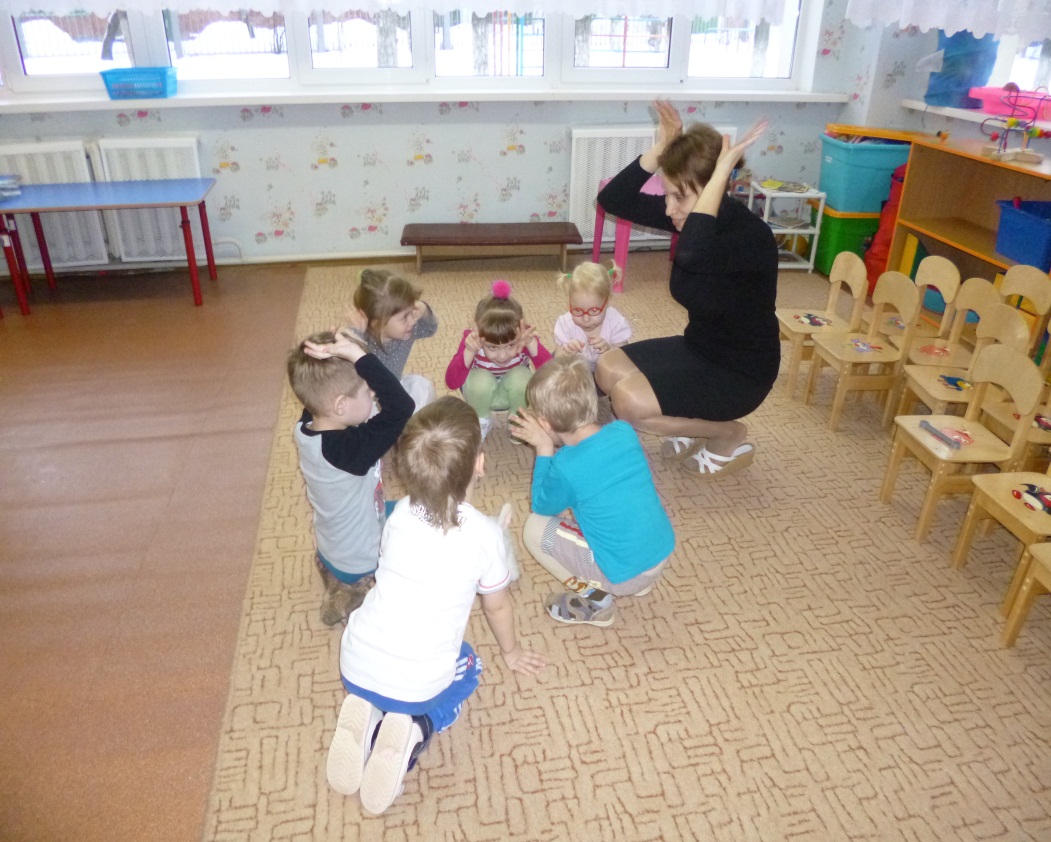 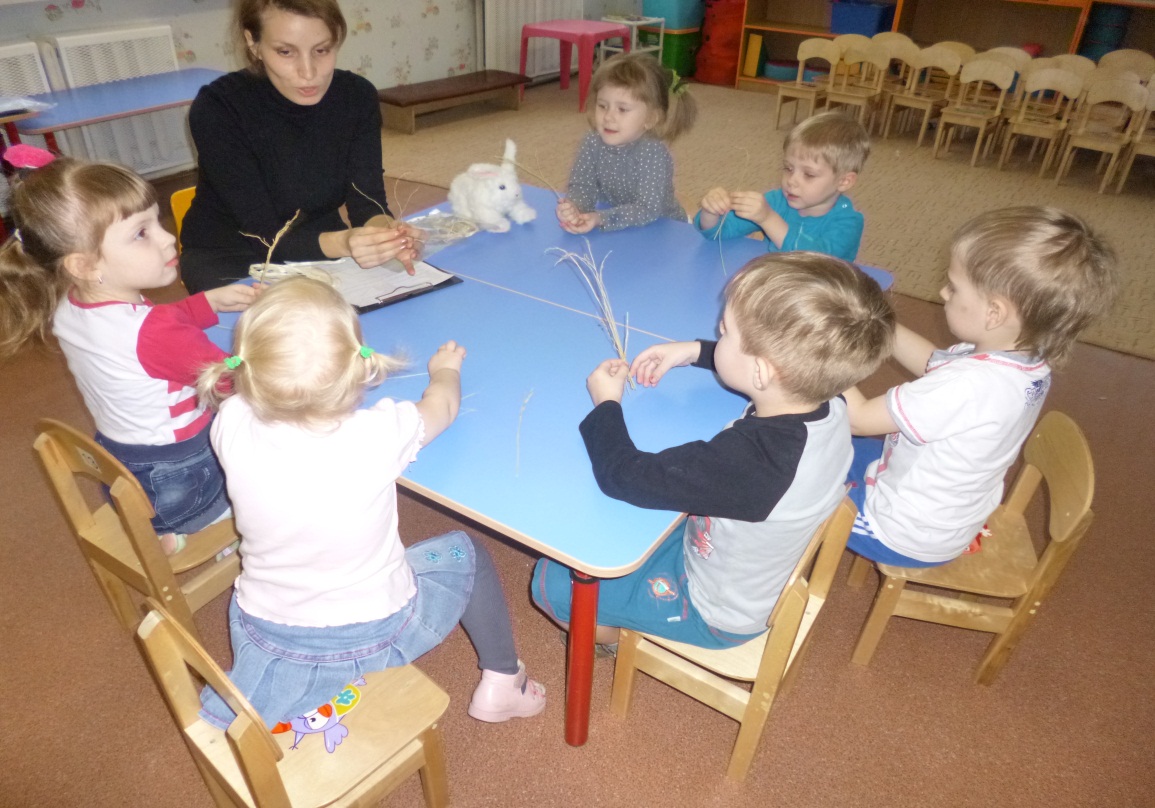 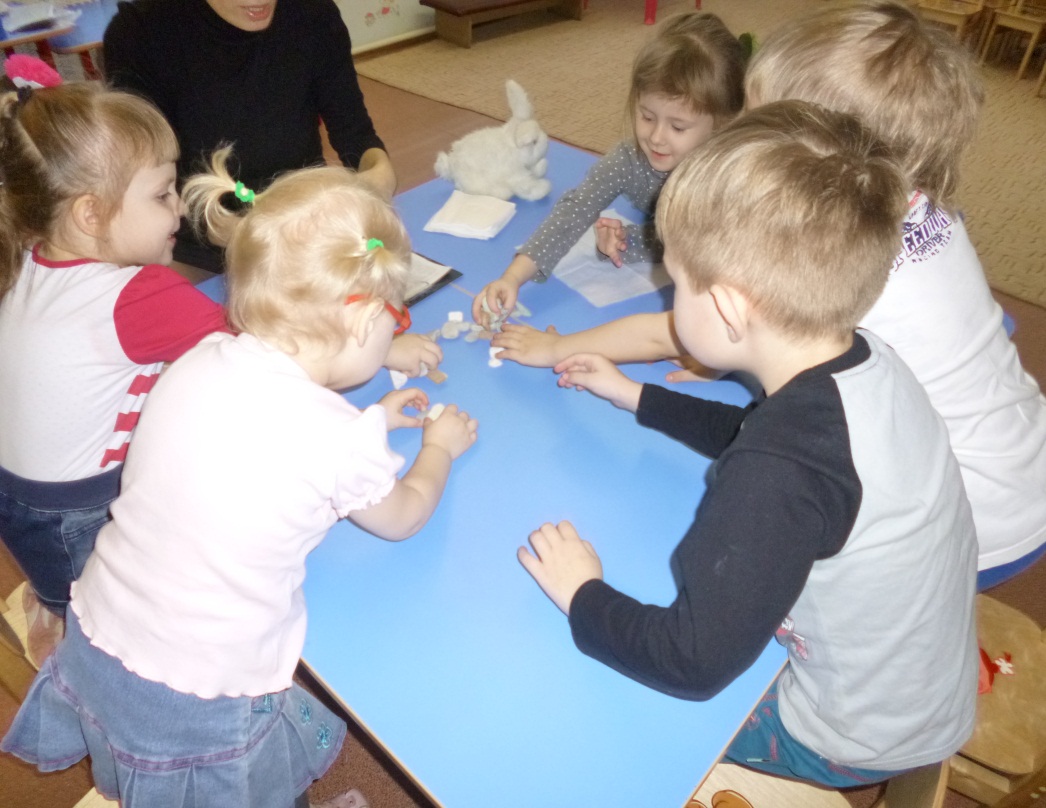 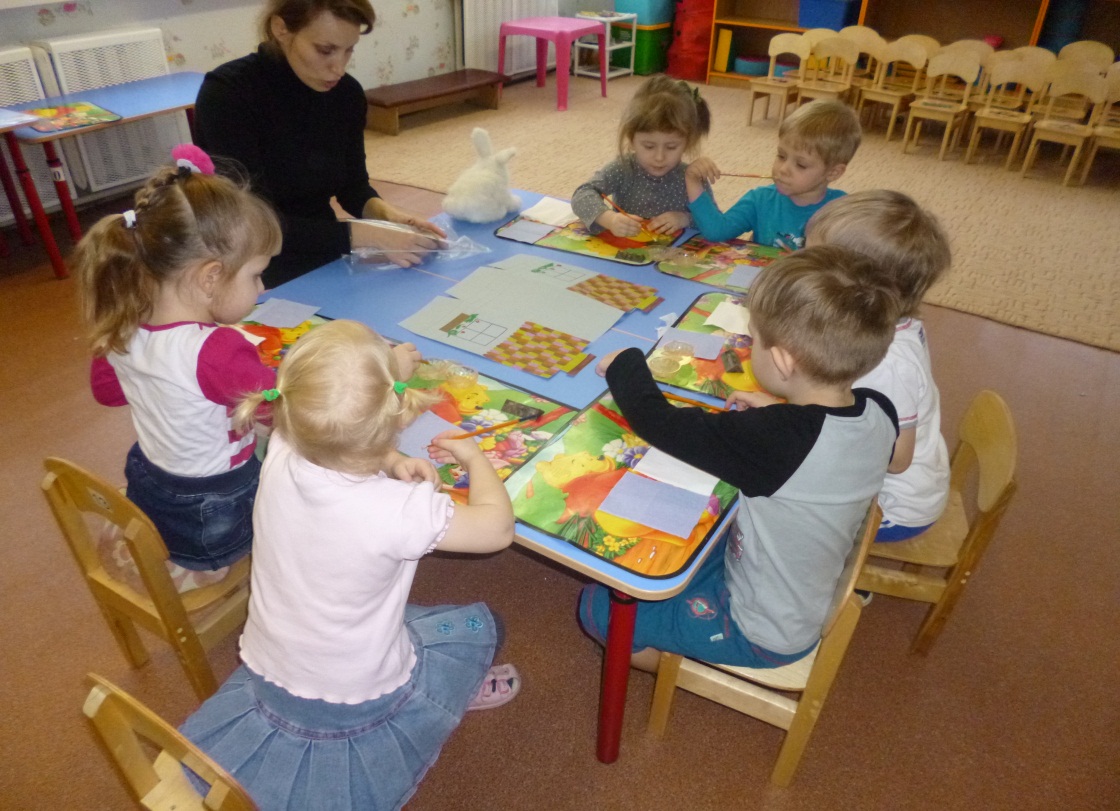 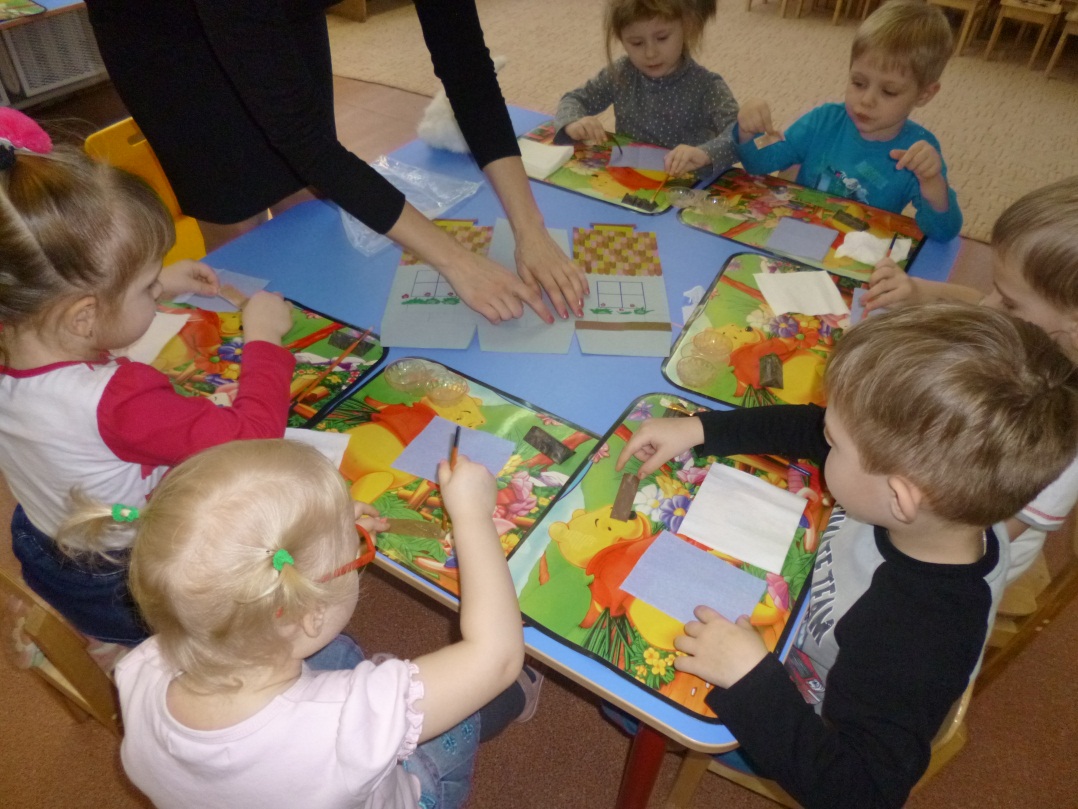 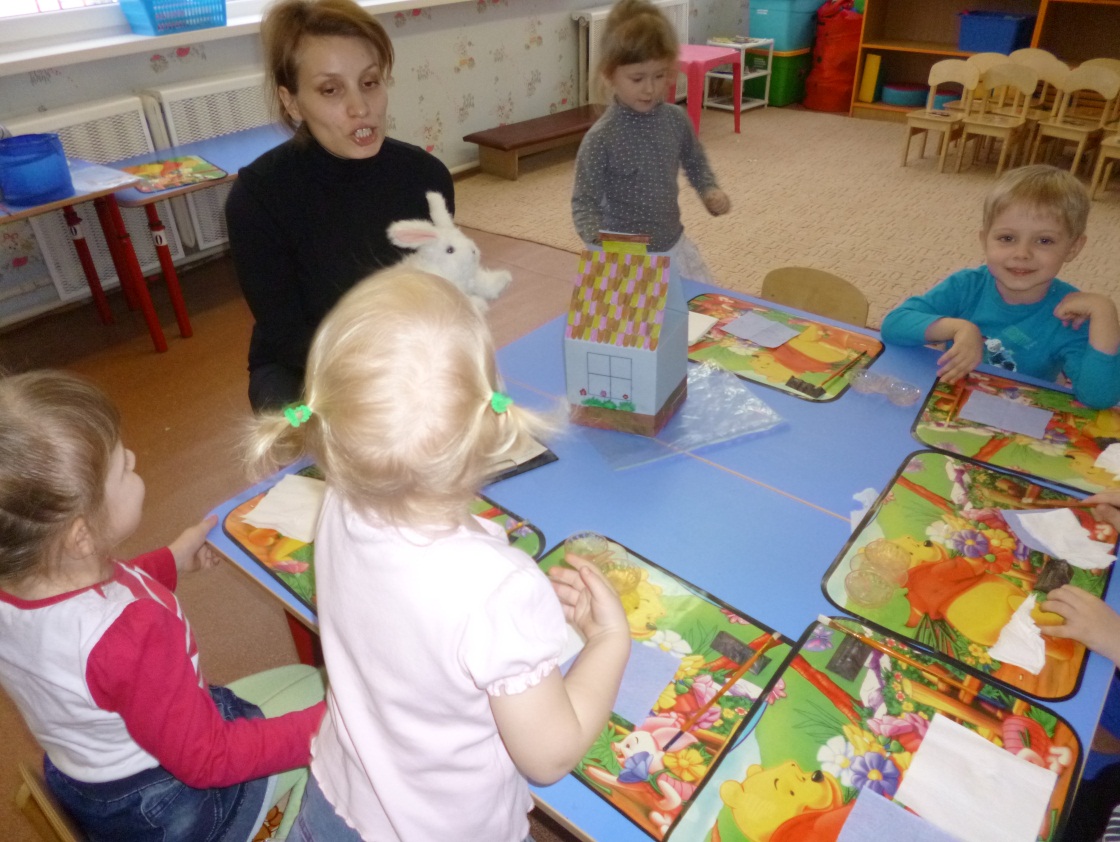 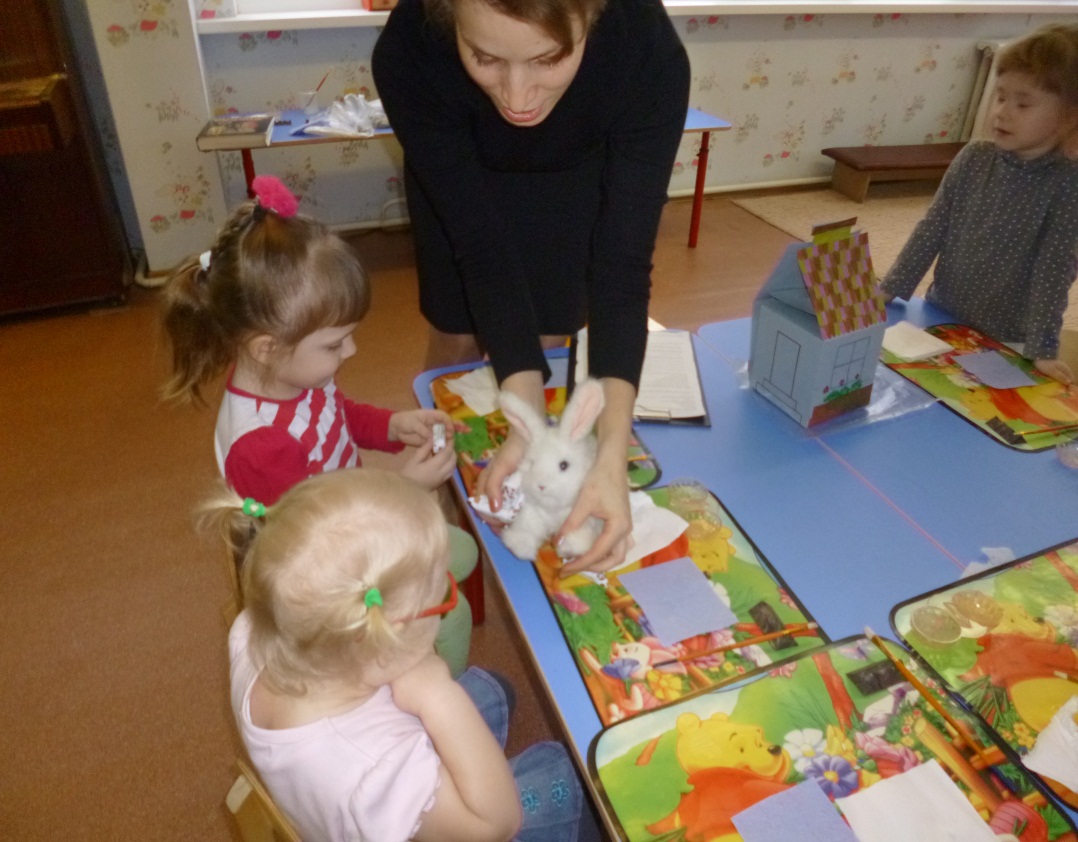 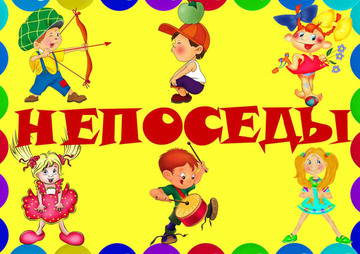 В ГОСТЯХ У ЗАЙКИ
ТЮКИНА  ЕЛЕНА  ПЕТРОВНА
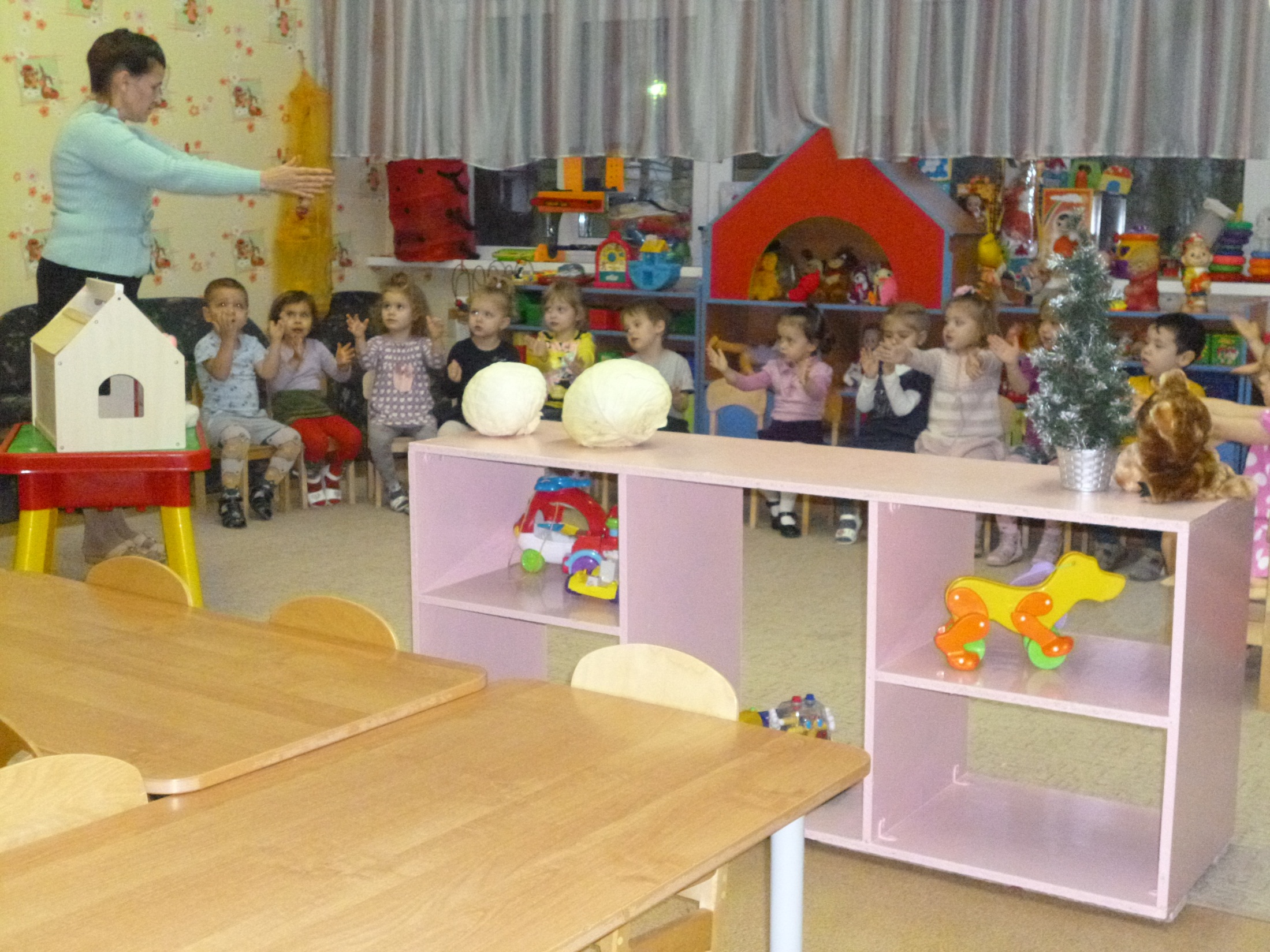 ДОМАШНИЕ ЖИВОТНЫЕ 
И ИХ 
ДЕТЕНЫШИ
ИЗМАЛКИНА  ЮЛИЯ  ИГОРЕВНА
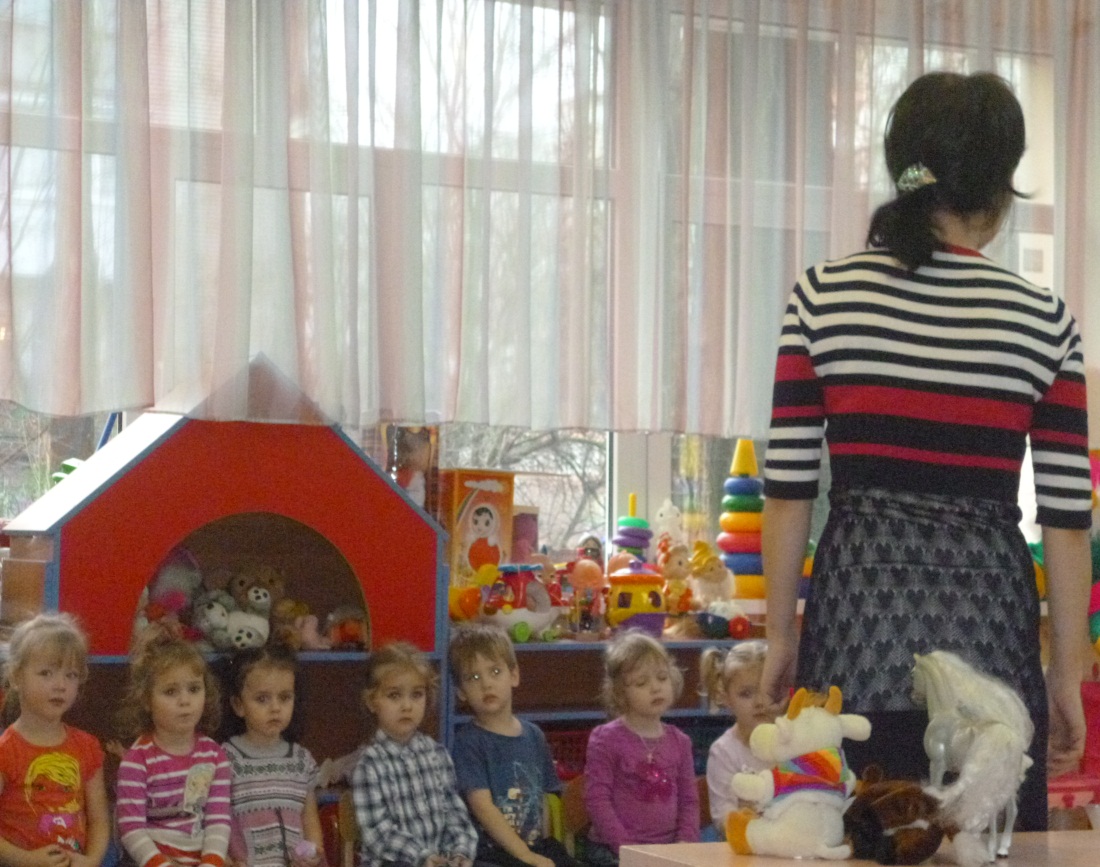 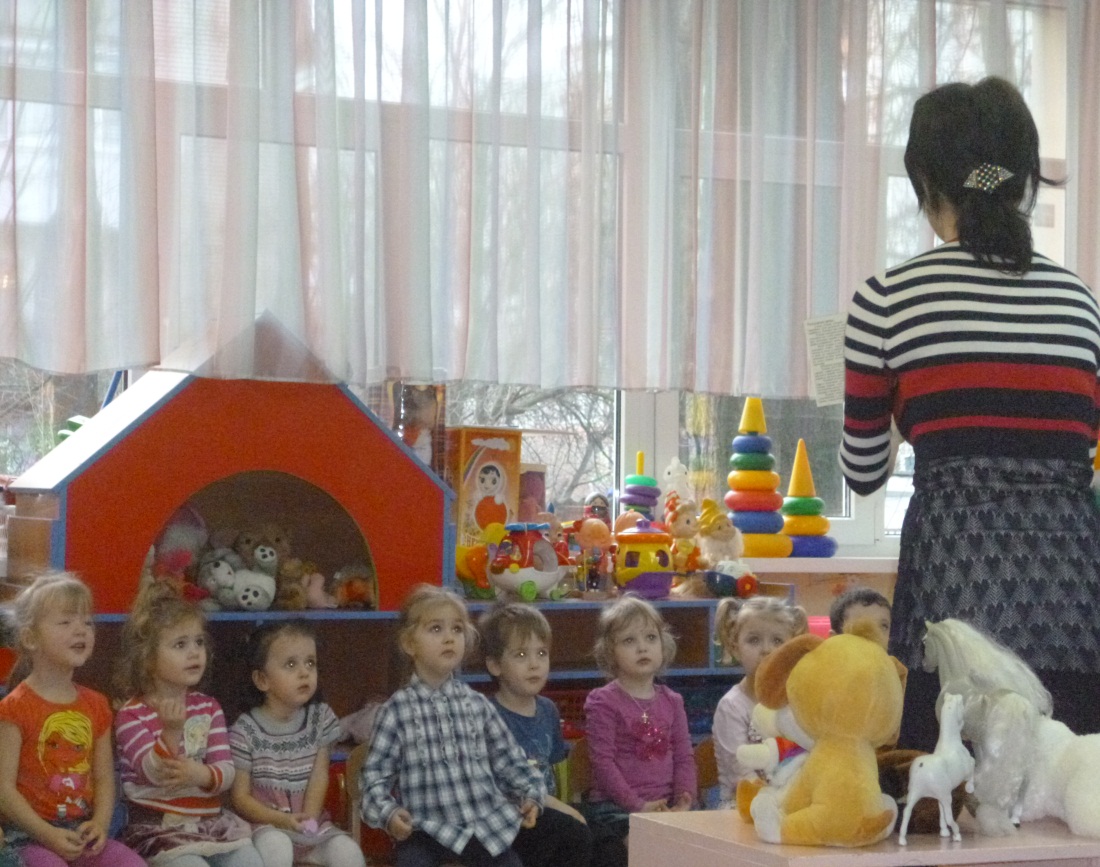 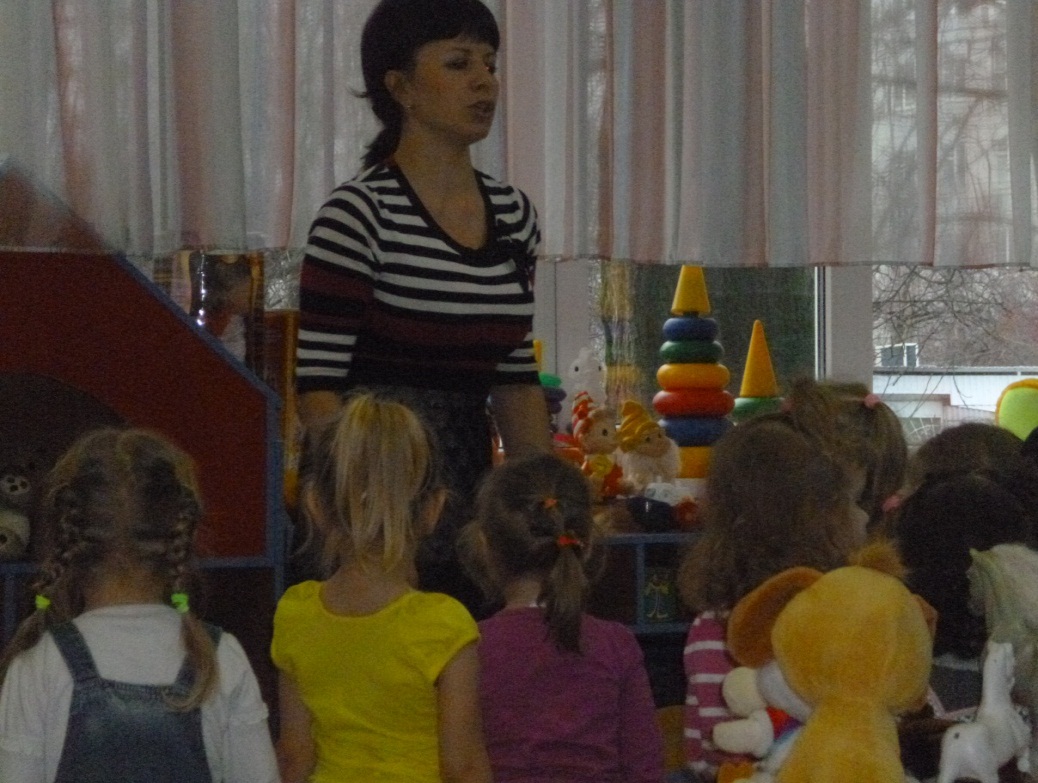 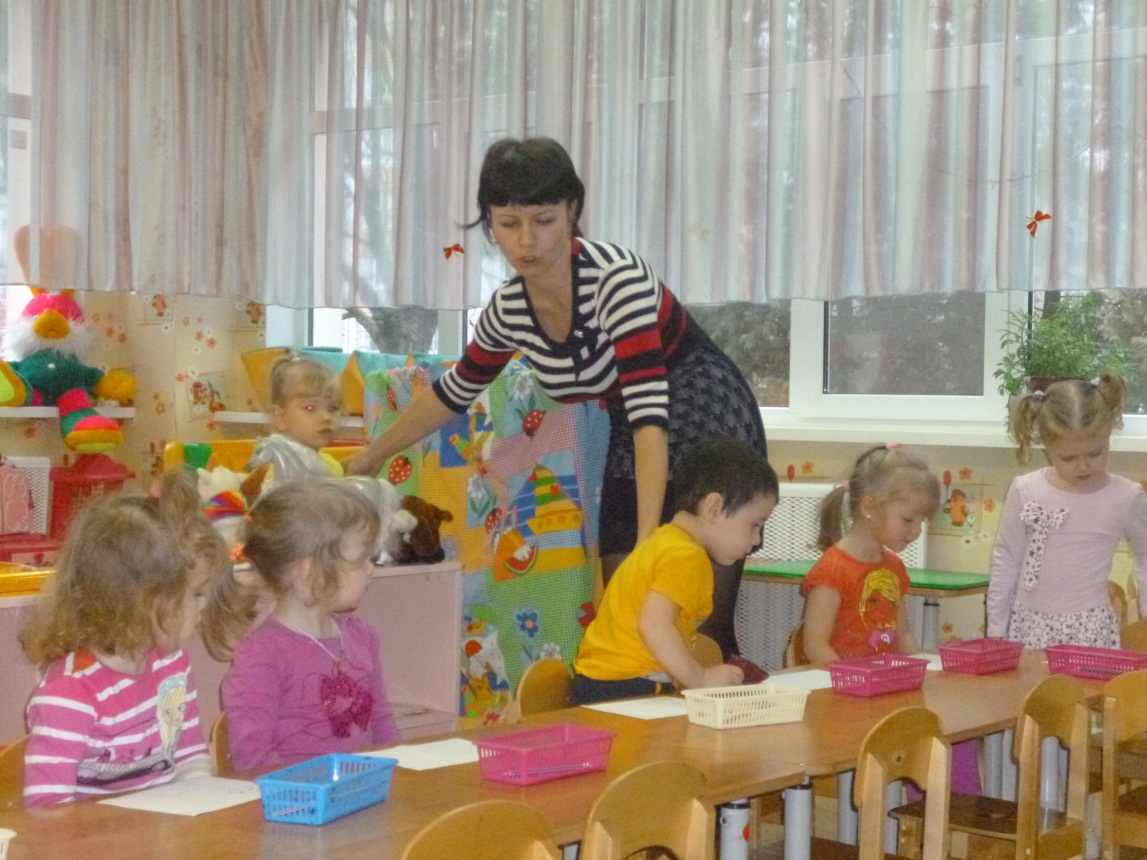 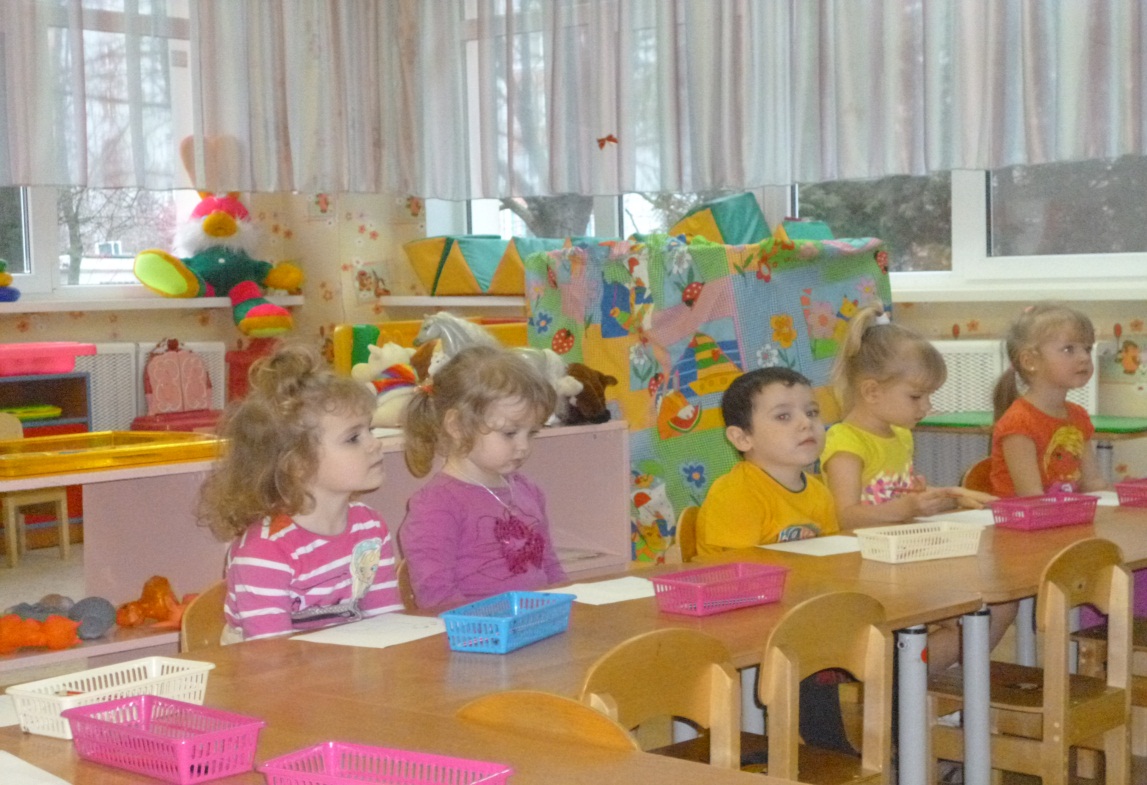 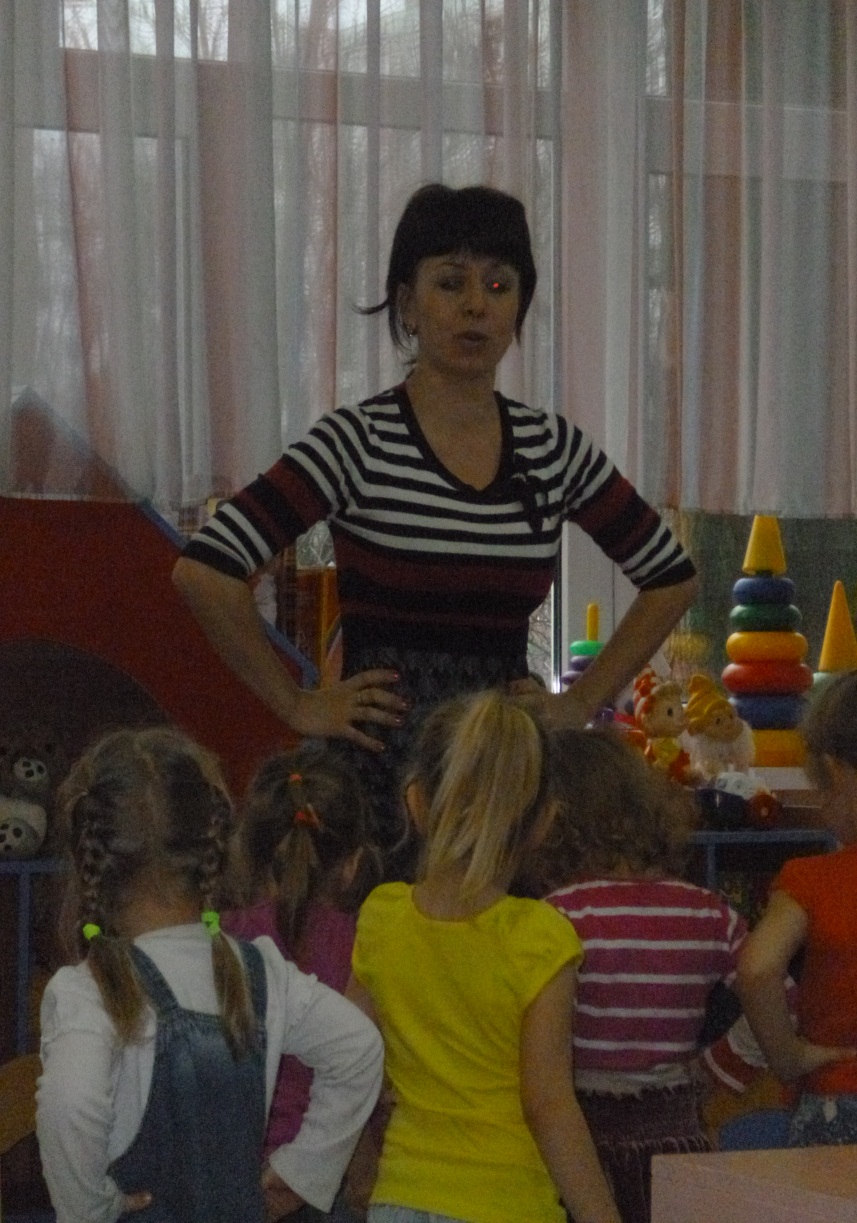 группа
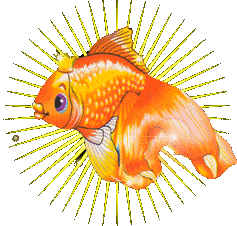 Золотая рыбка
ПО СЛЕДАМ КОЛОБКА
СВЕТОВА  ЕКАТЕРИНА  ФЕДОРОВНА
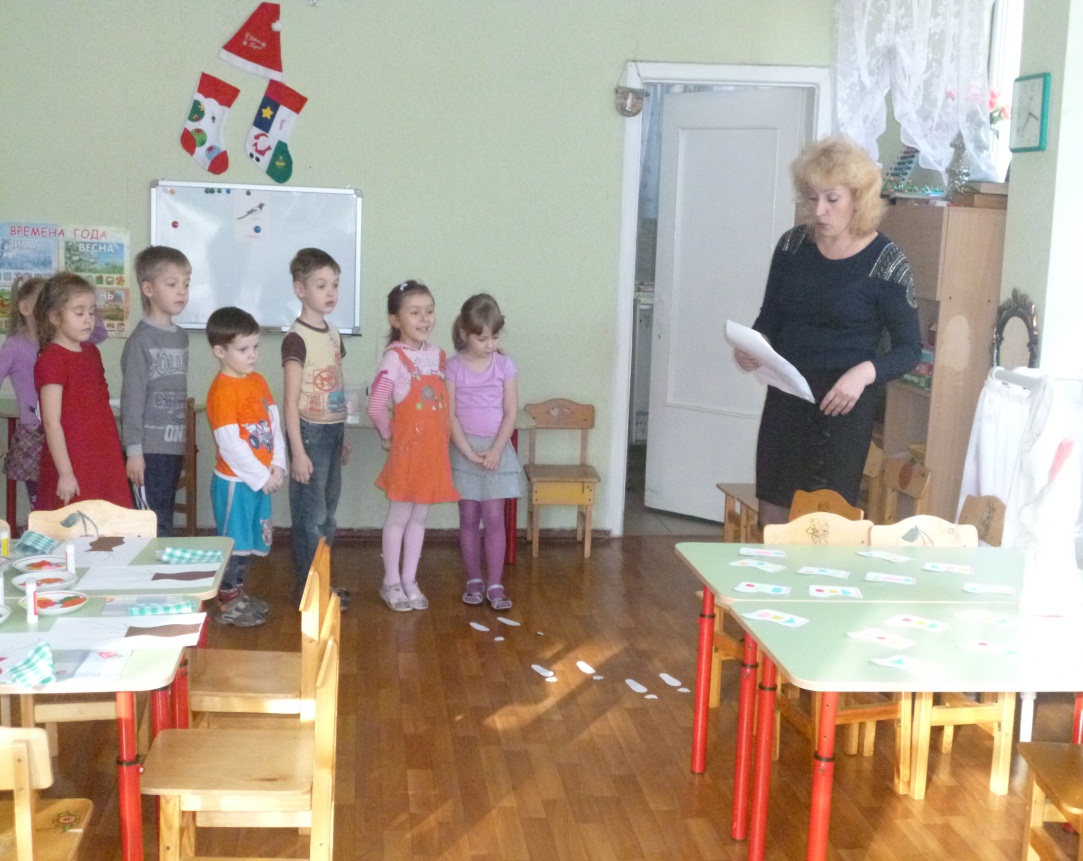 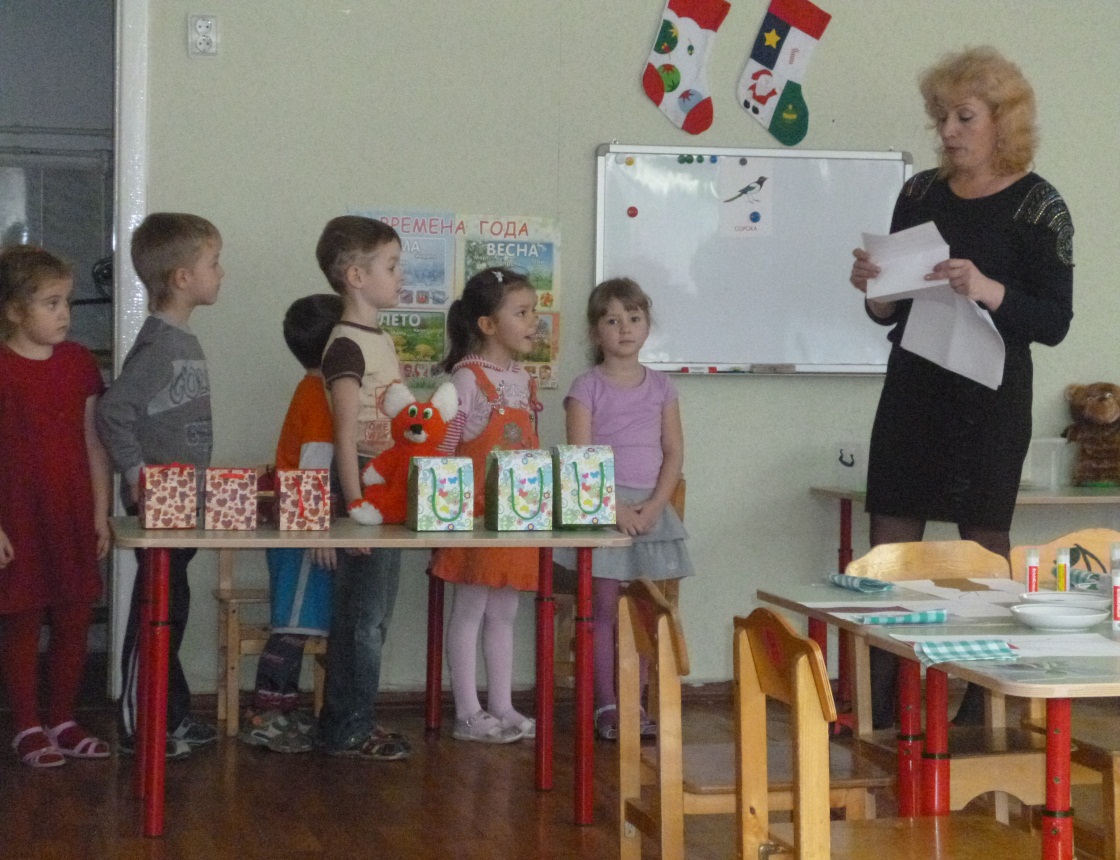 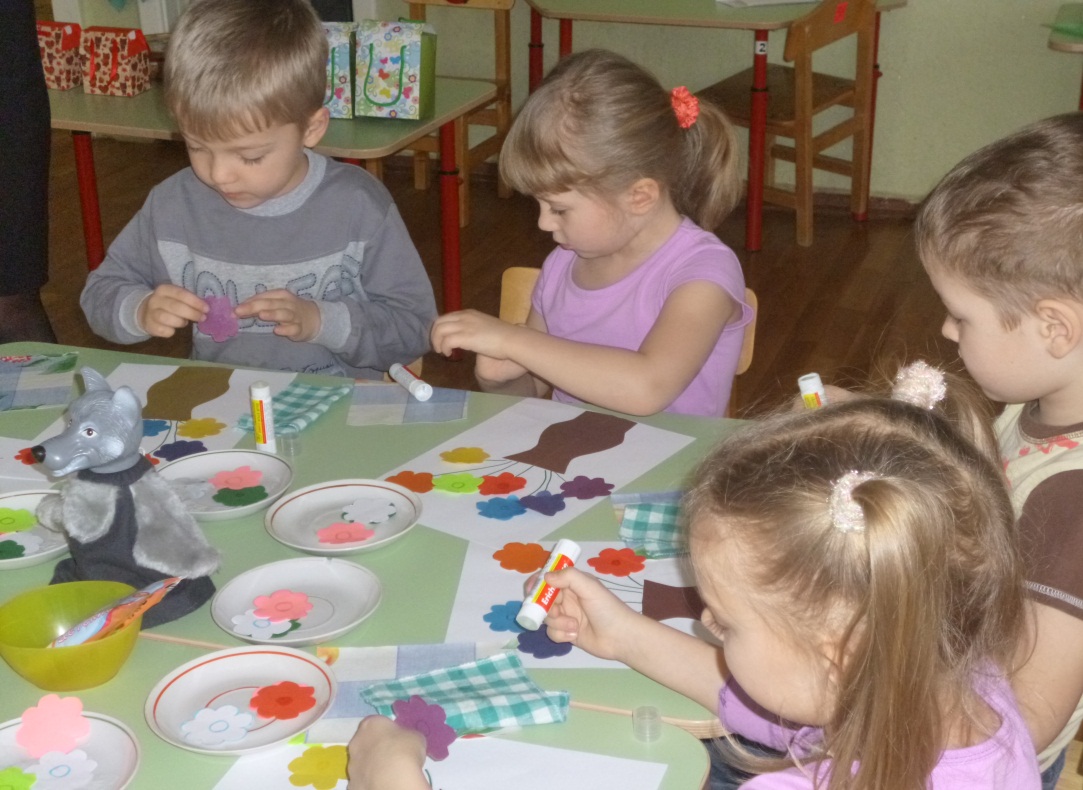 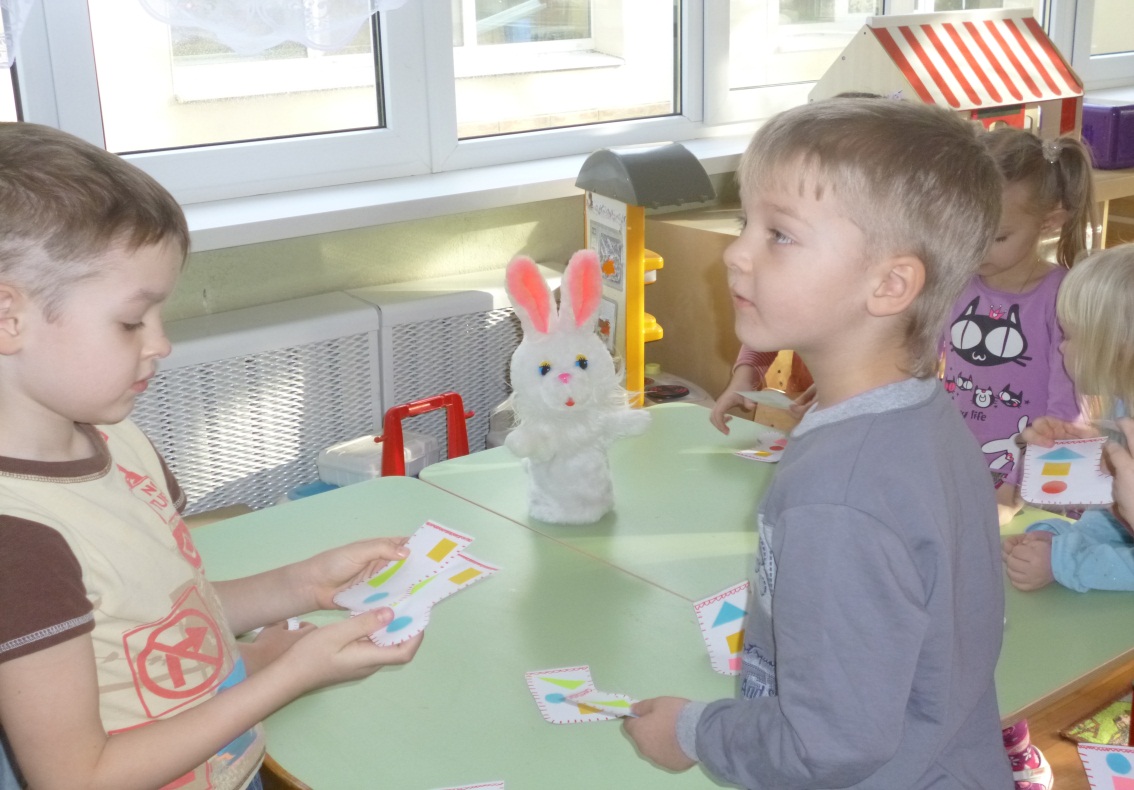 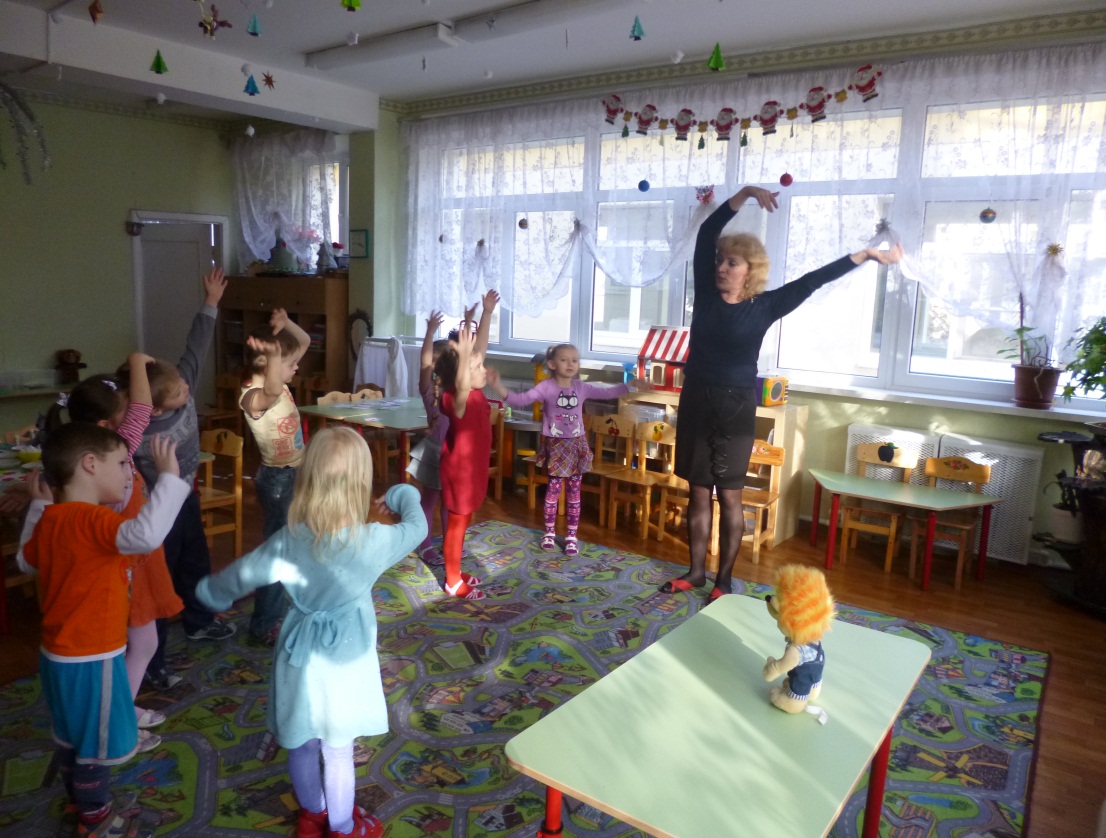 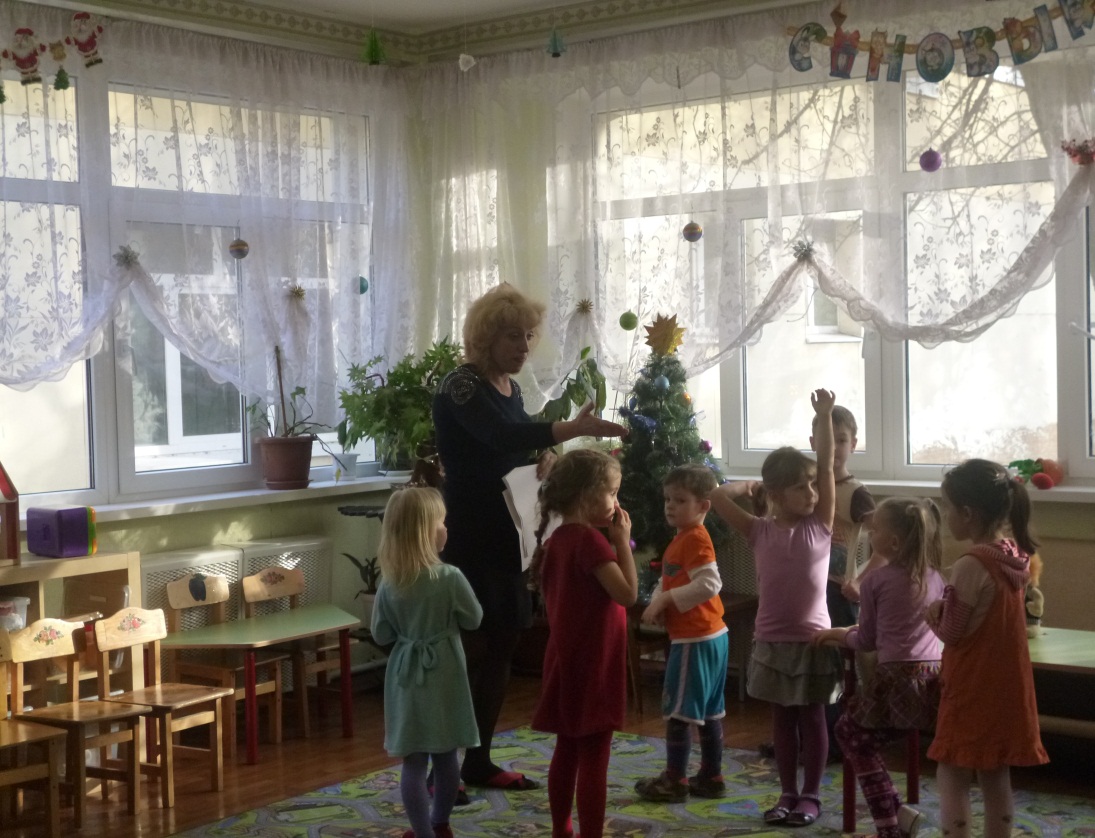 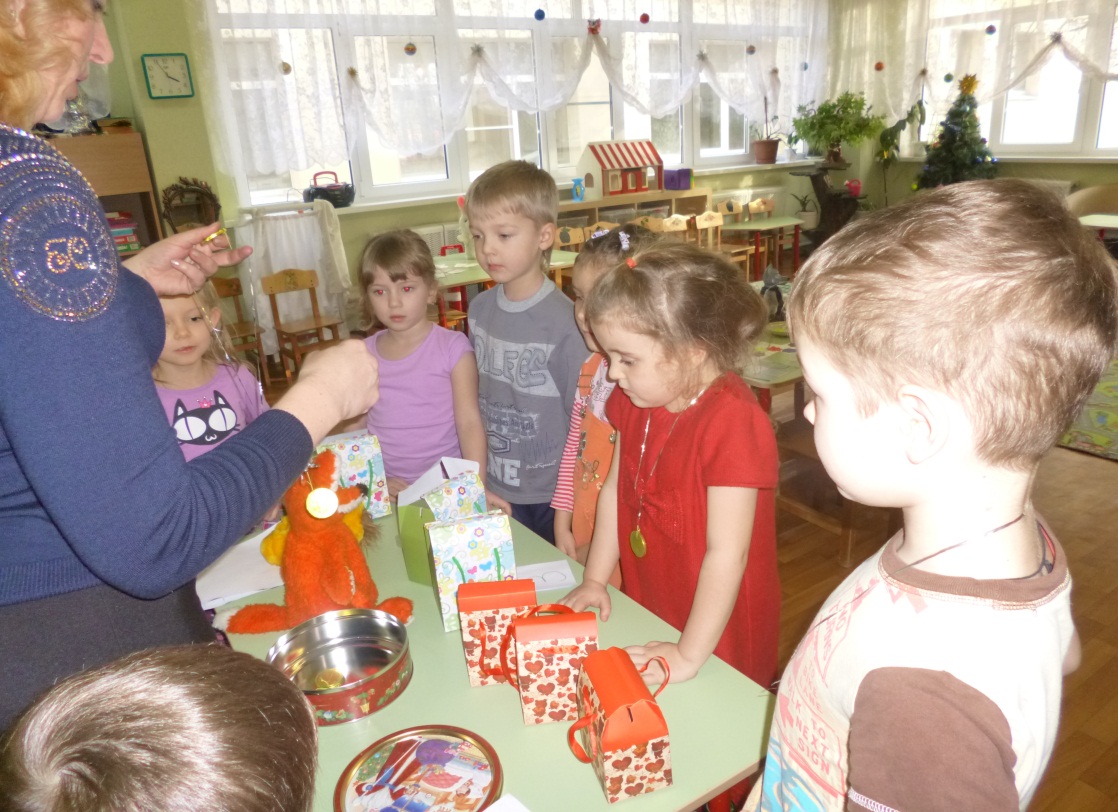 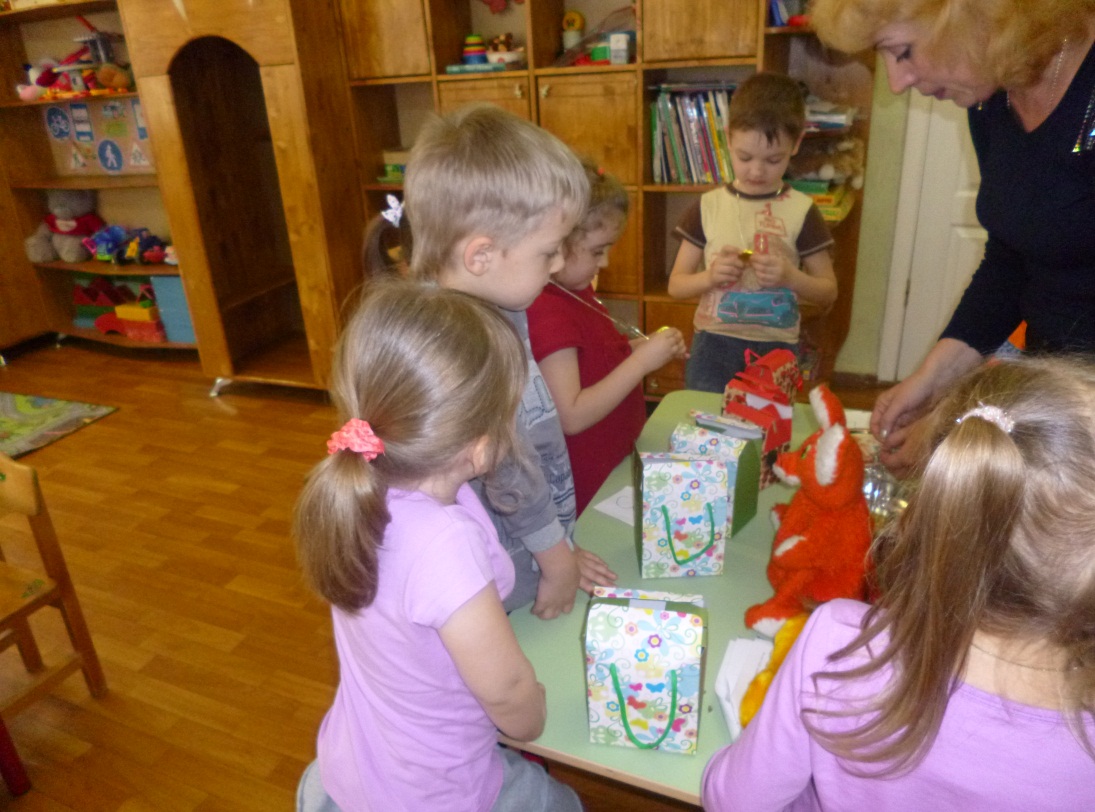 ПУТЕШЕСТВИЕ 
В ГОРОД ВЕСЕЛЫХ ЧЕЛОВЕЧКОВ
СЕМИКОПЕНКО  АНАСТАСИЯ  СЕРГЕЕВНА
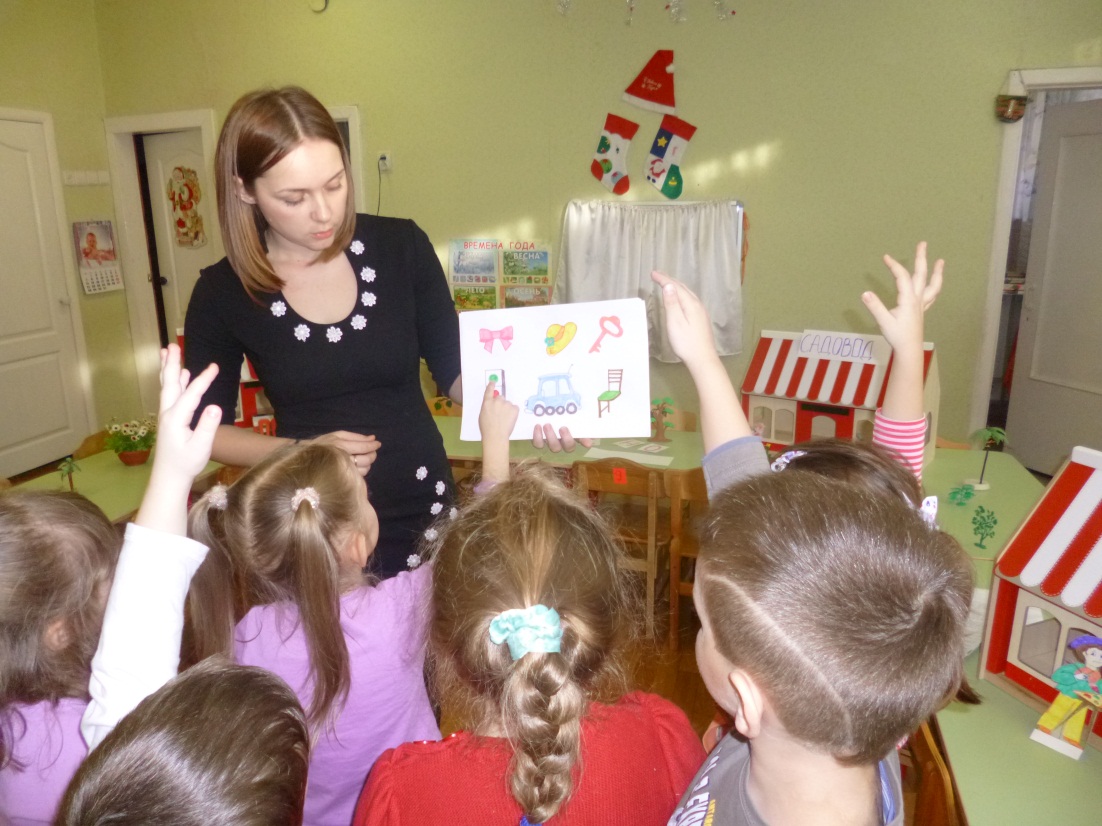 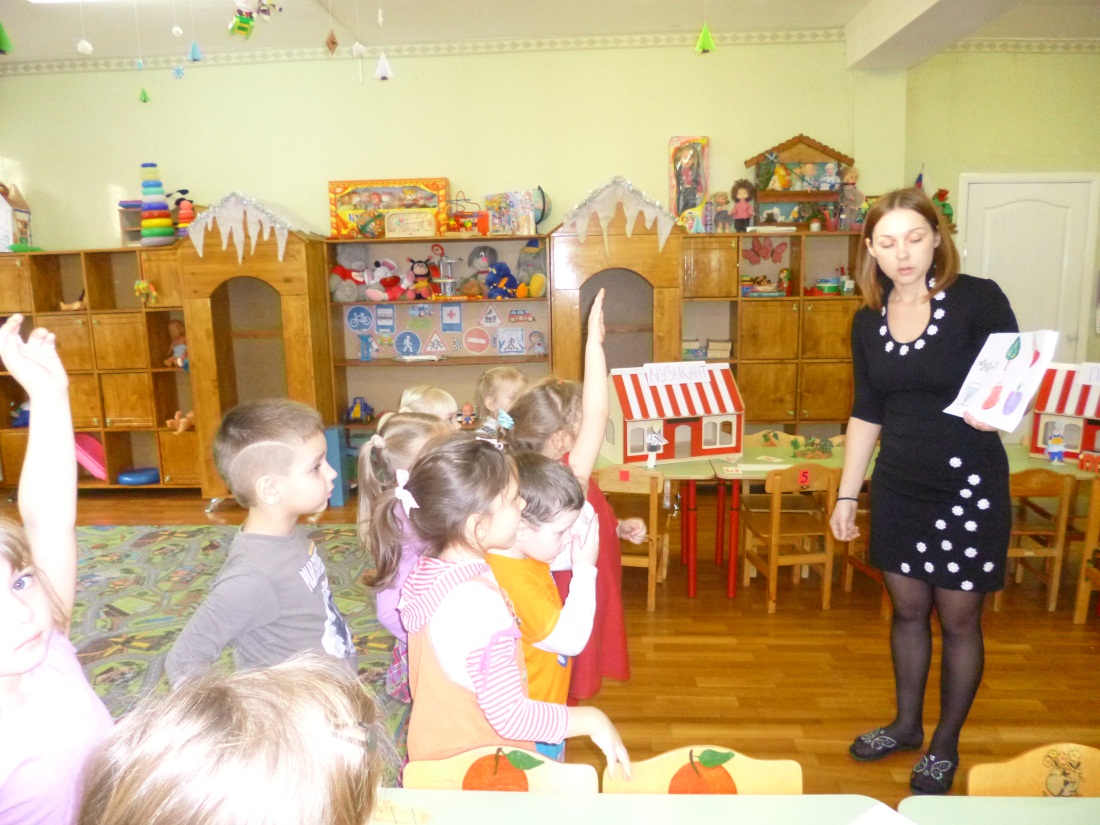 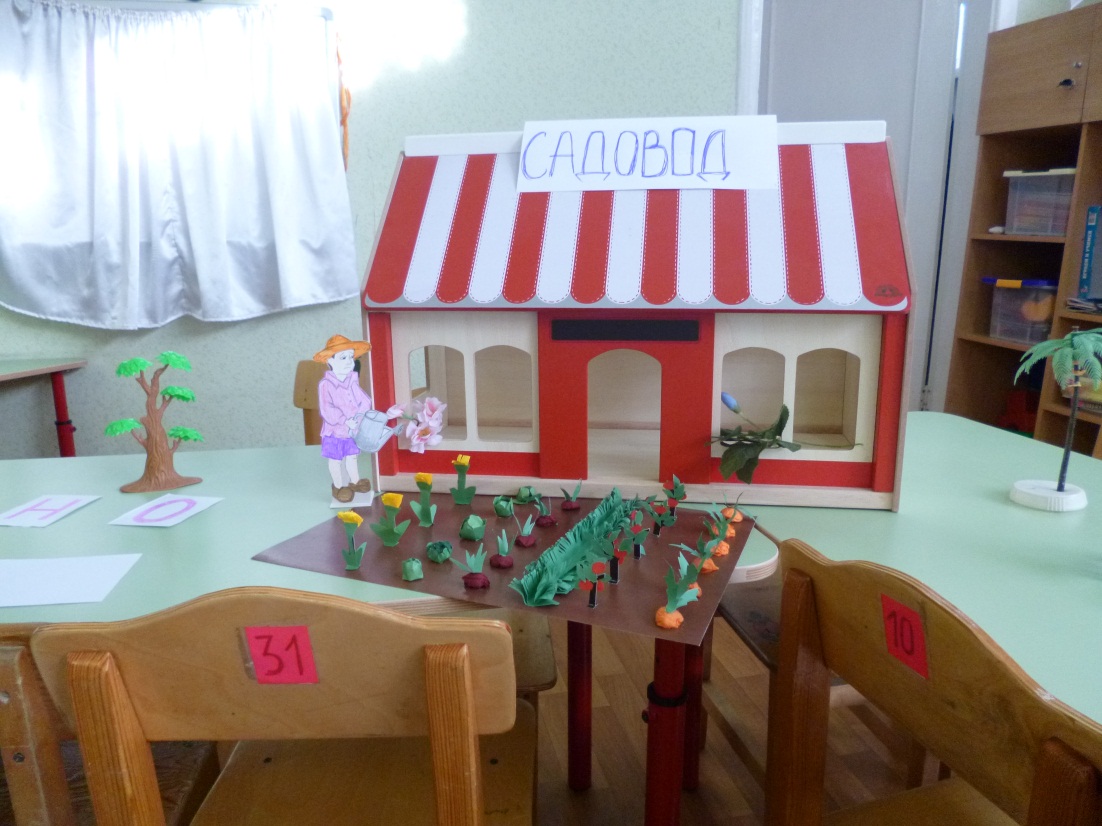 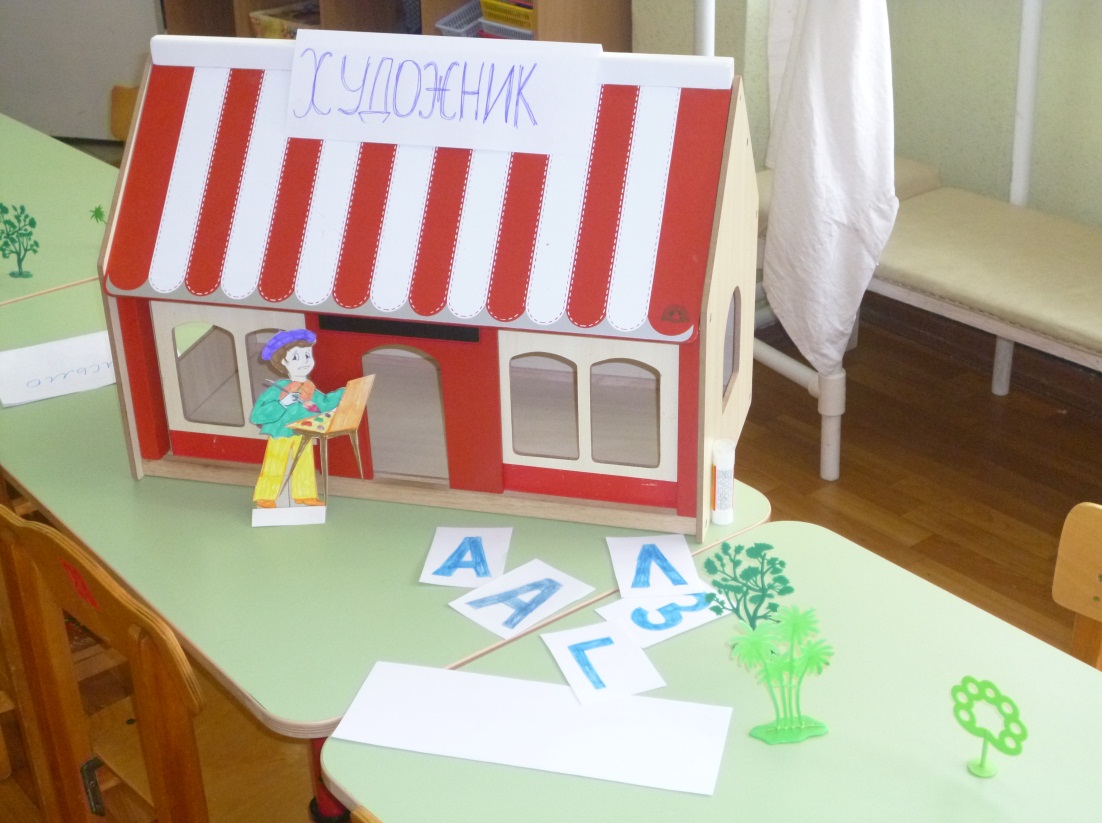 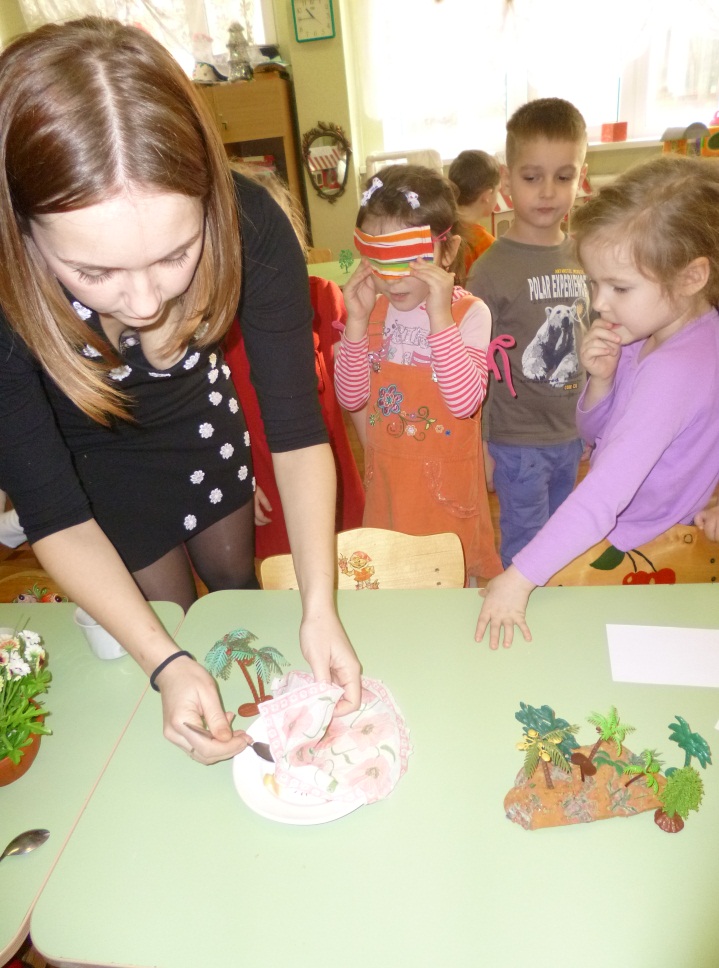 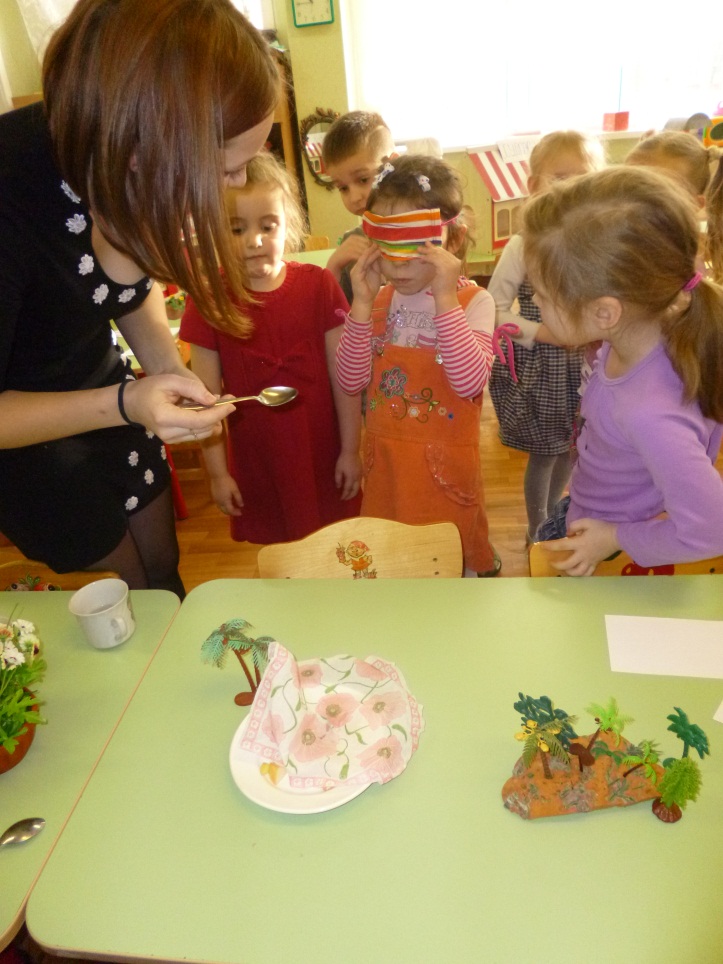 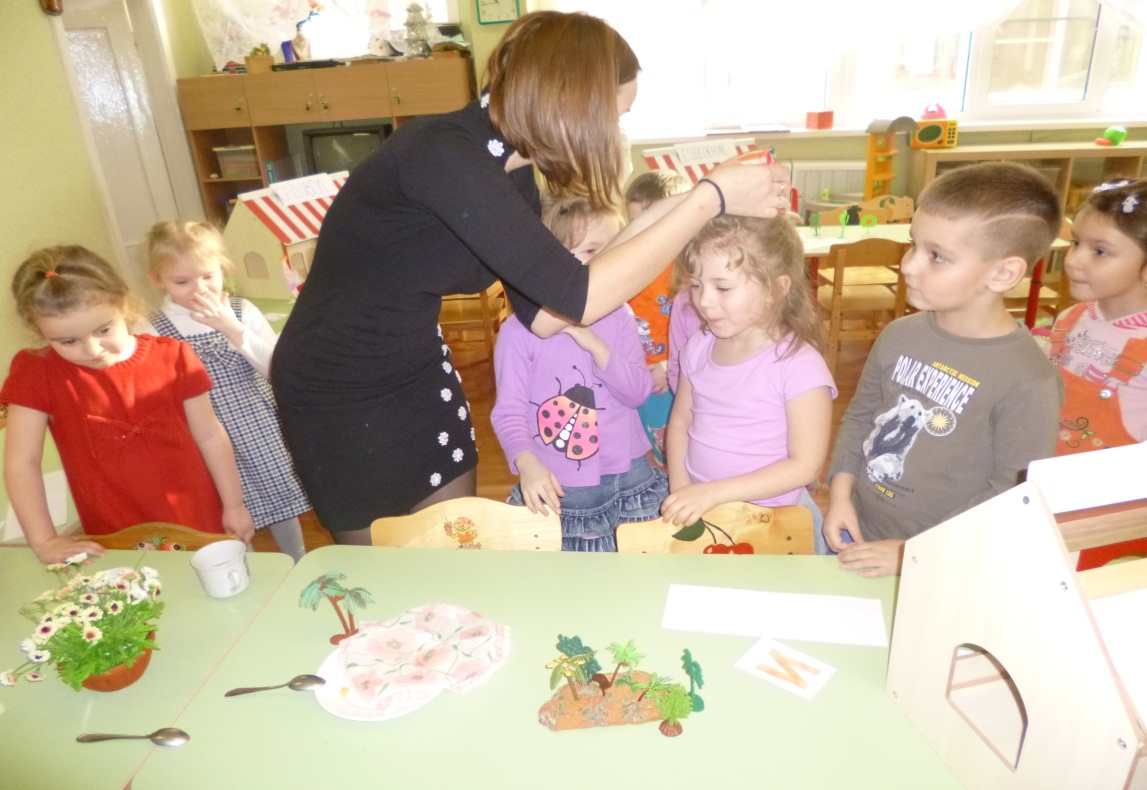 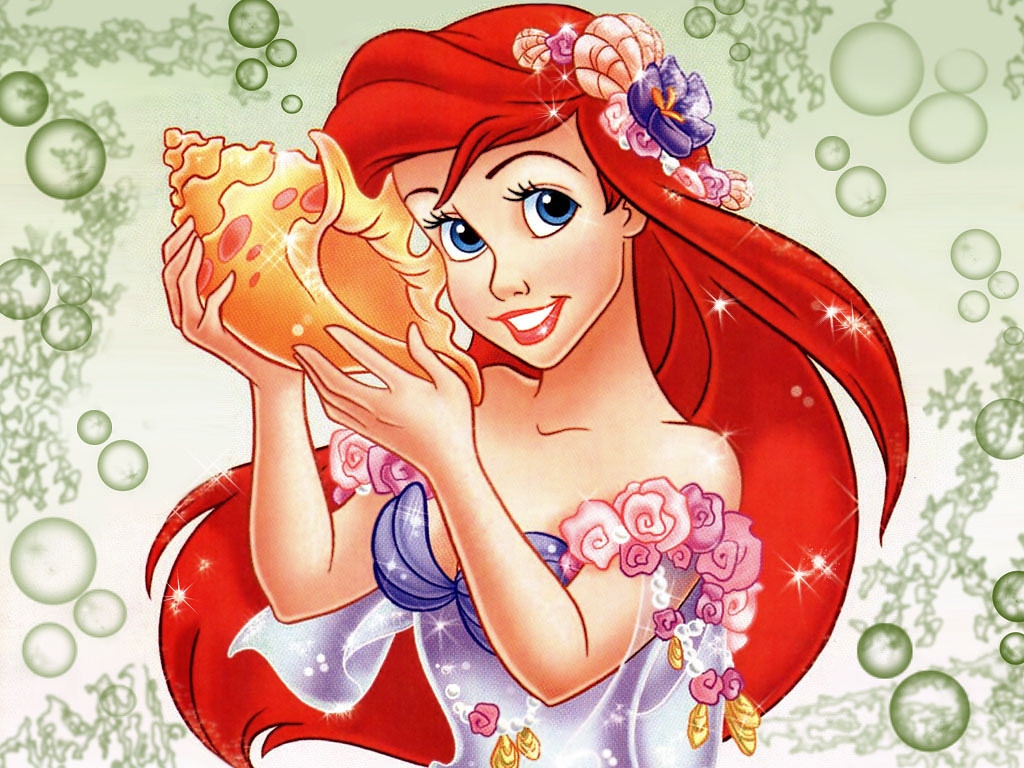 РУСАЛОЧКА
МНОГОЗНАЧНЫЕ СЛОВА
ГОВОРОВА  ИРИНА  ВАСИЛЬЕВНА
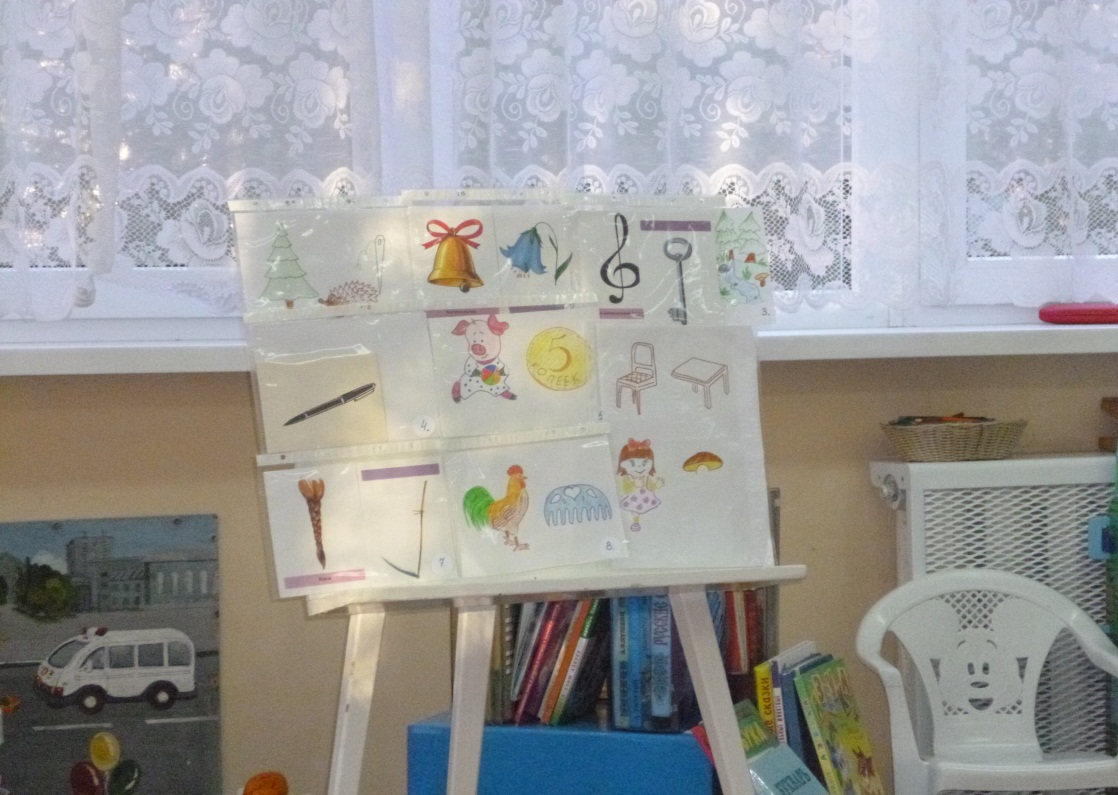 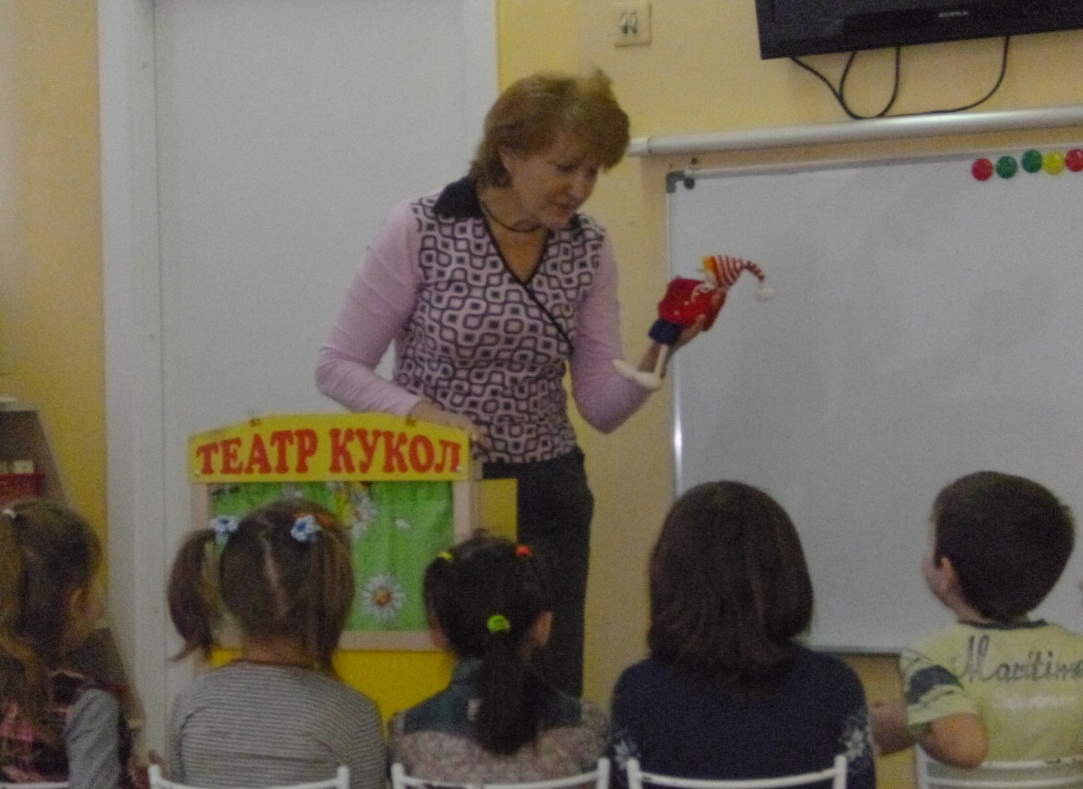 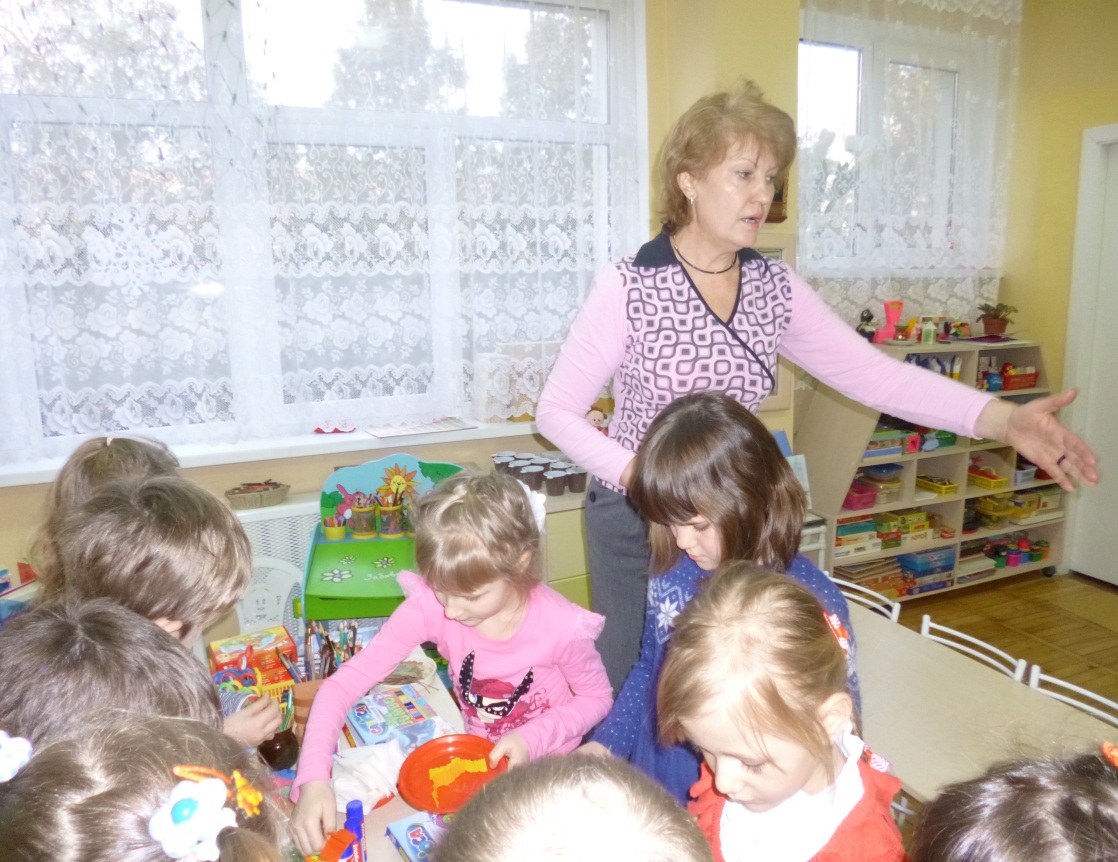 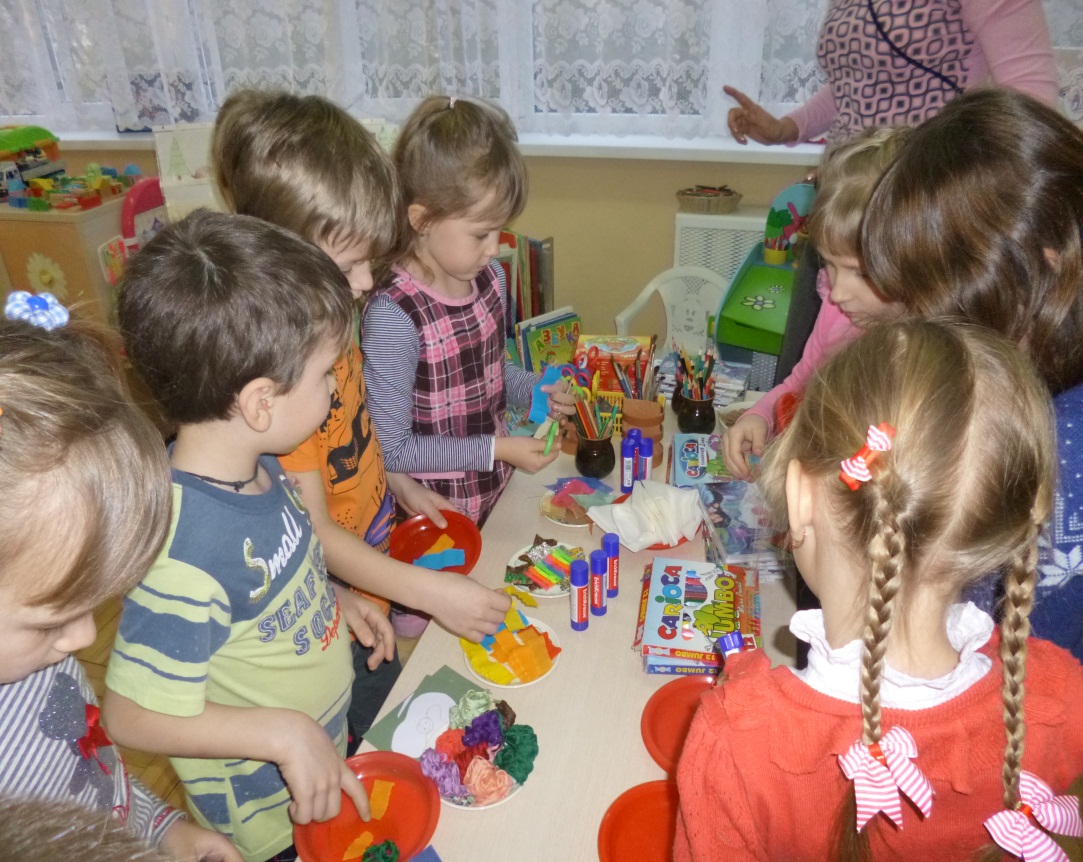 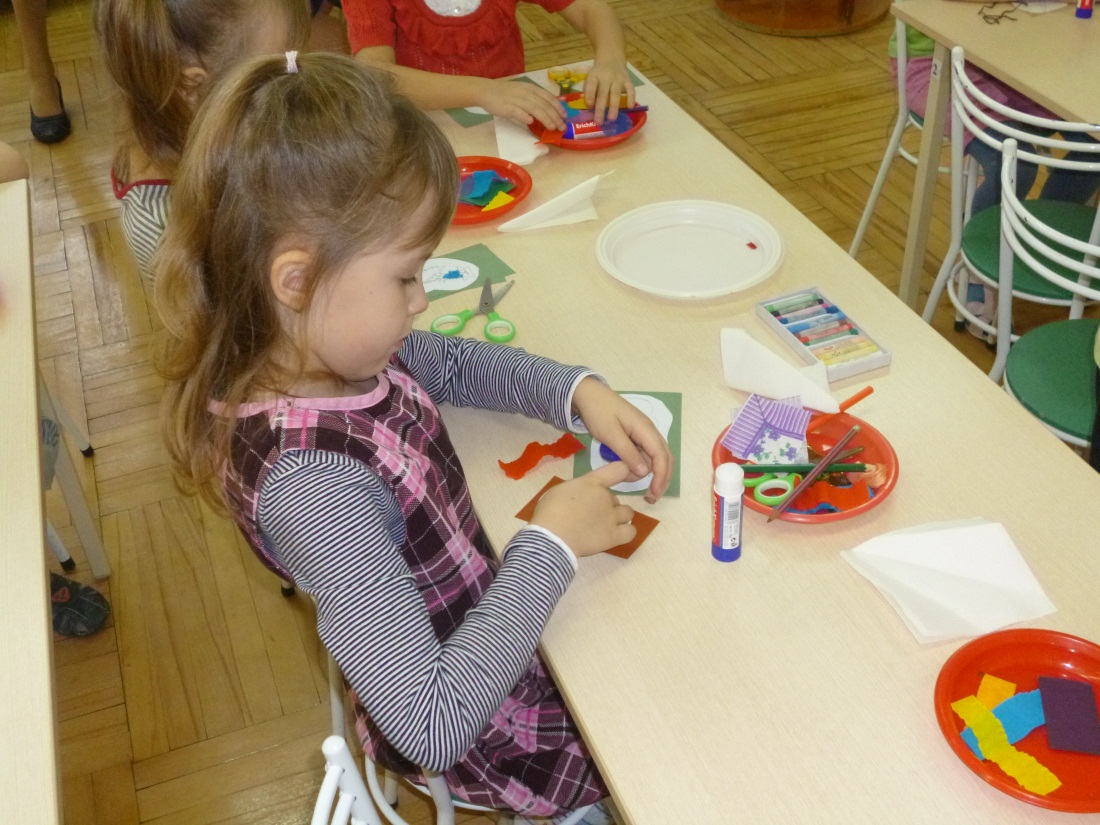 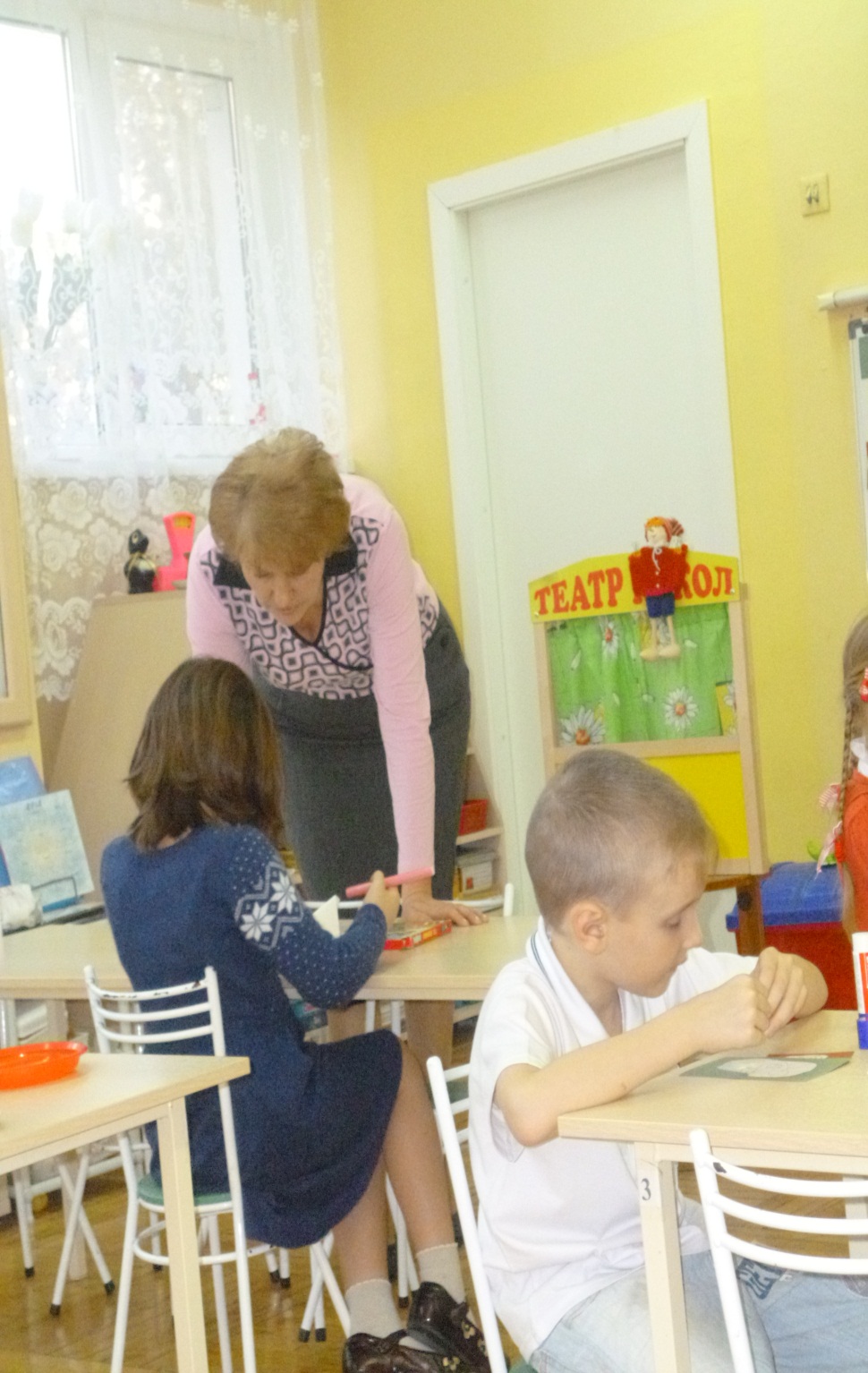 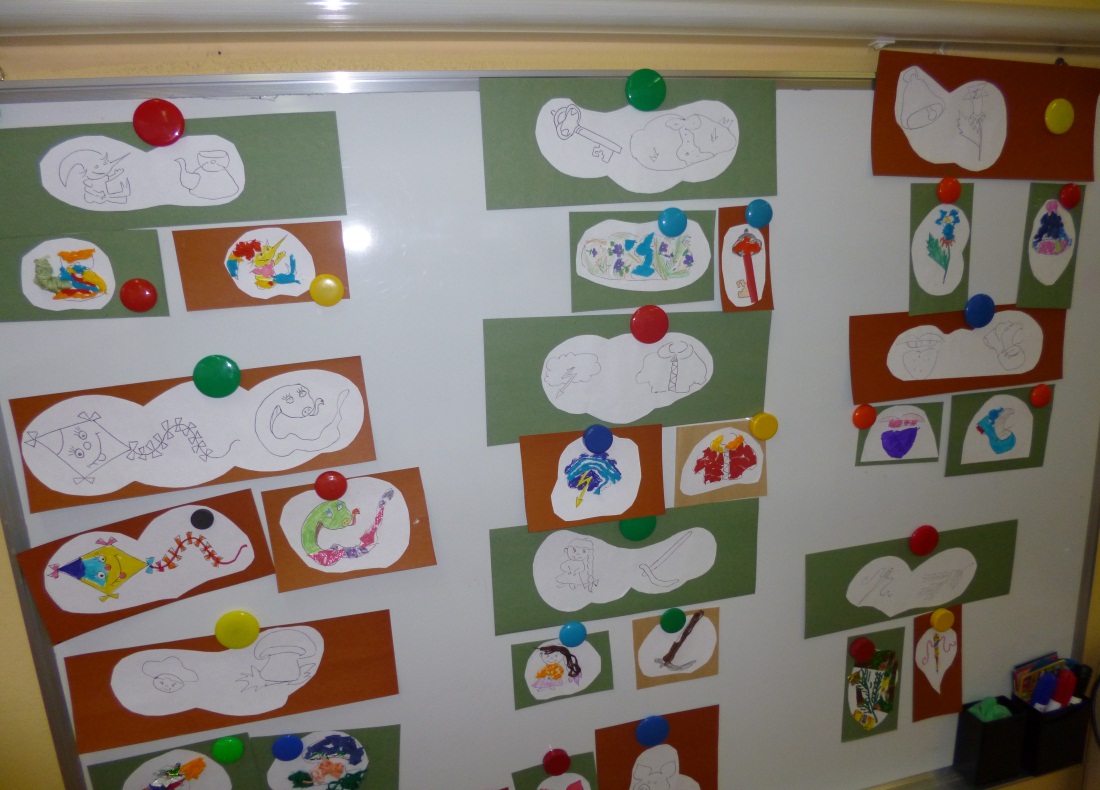 МНОГОЗНАЧНЫЕ СЛОВА
УЧИТЕЛЬ-ЛОГОПЕДКОЧКИНА  СВЕТЛАНА  ВЛАДИМИРОВНА
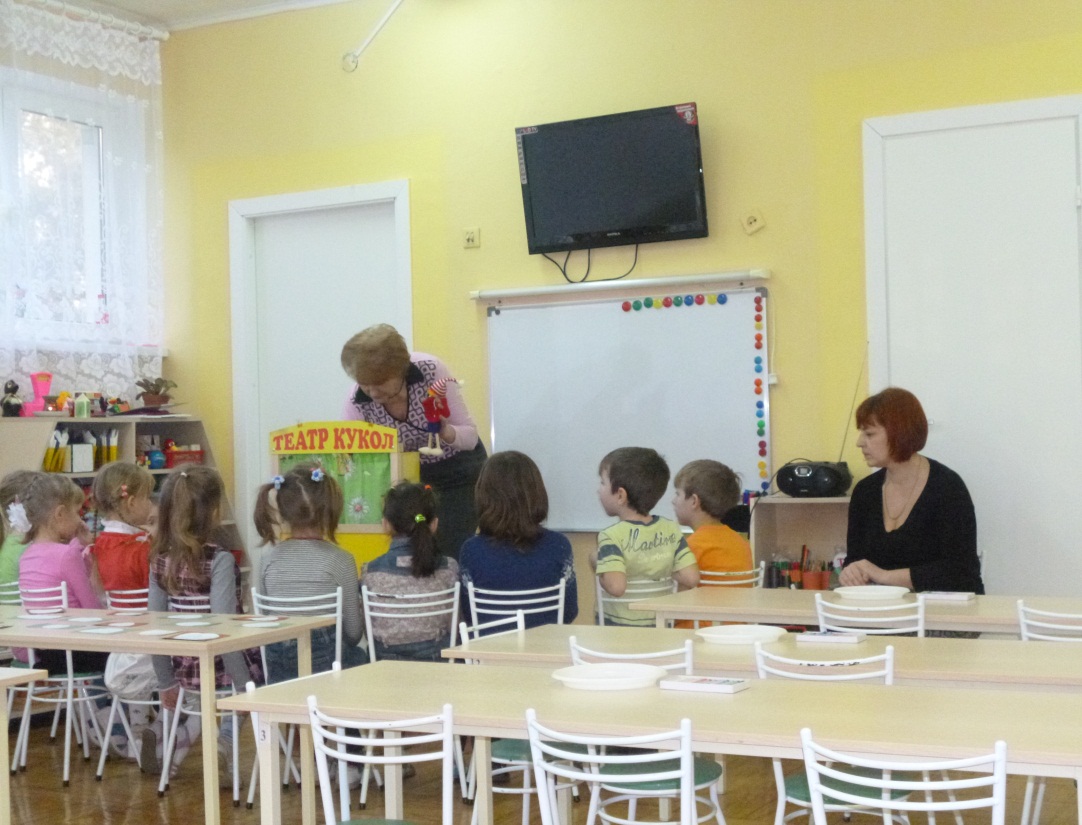 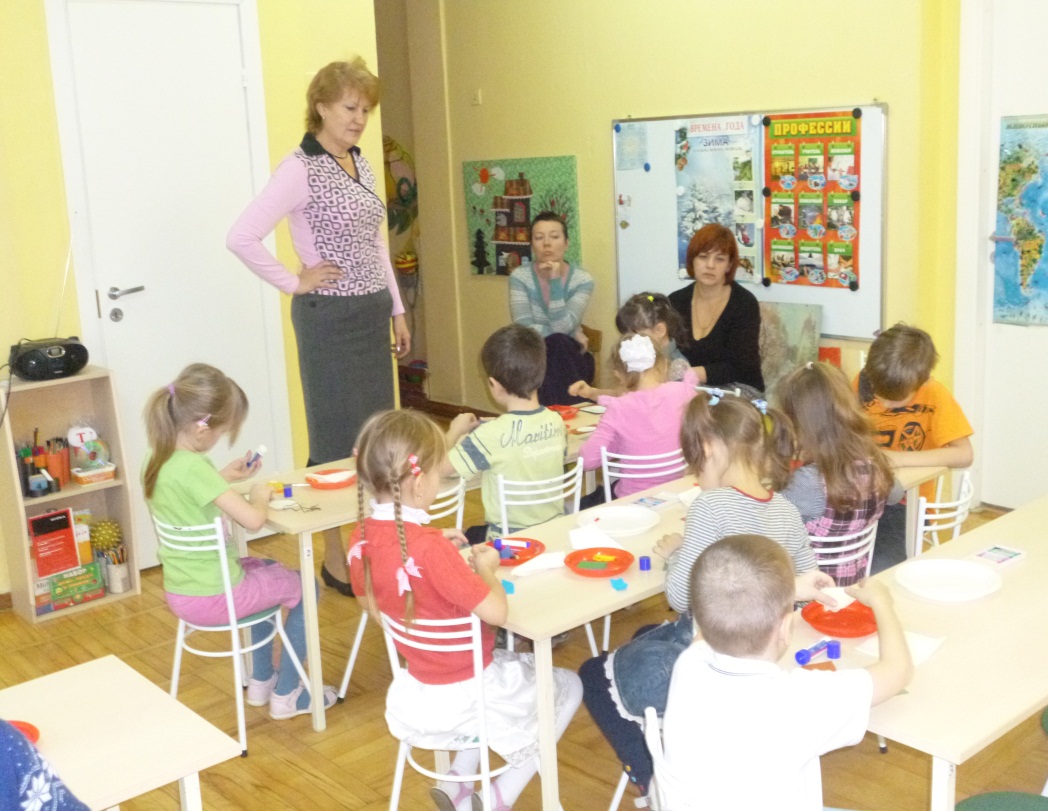 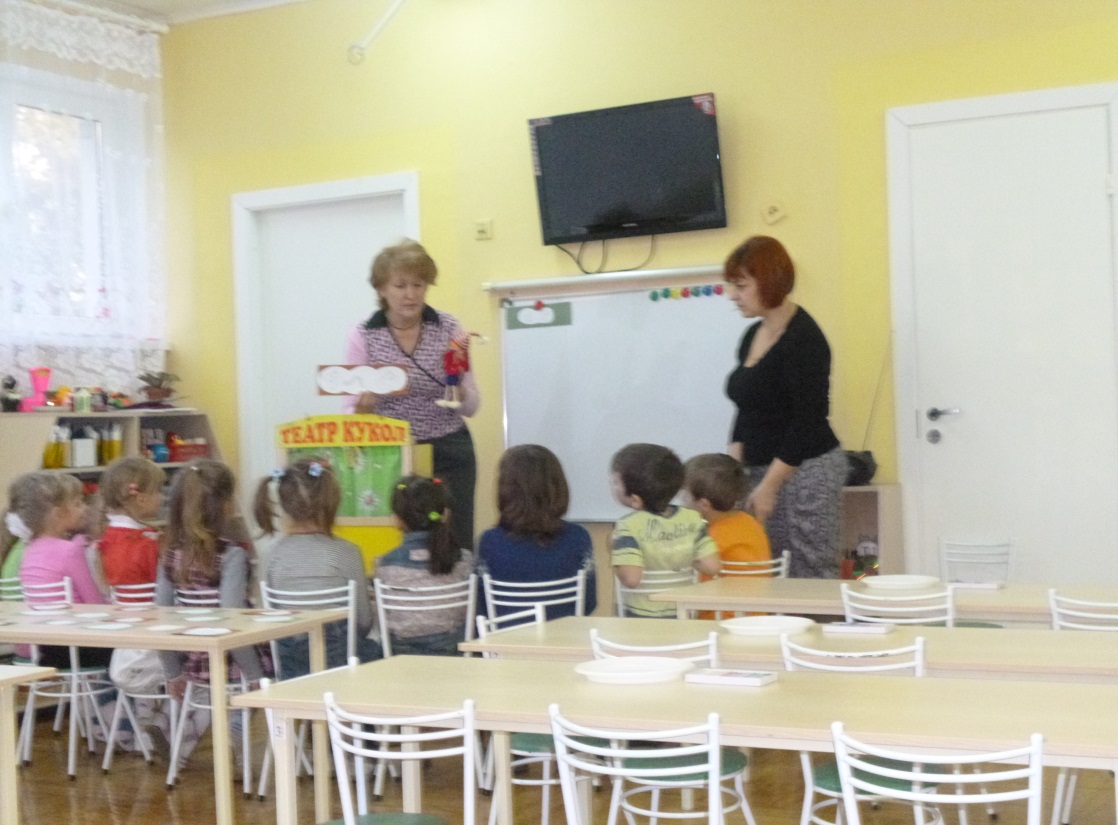 МАТЕМАТИКА
ЧУГУЕВА   АННА   ВЛАДИМИРОВНА
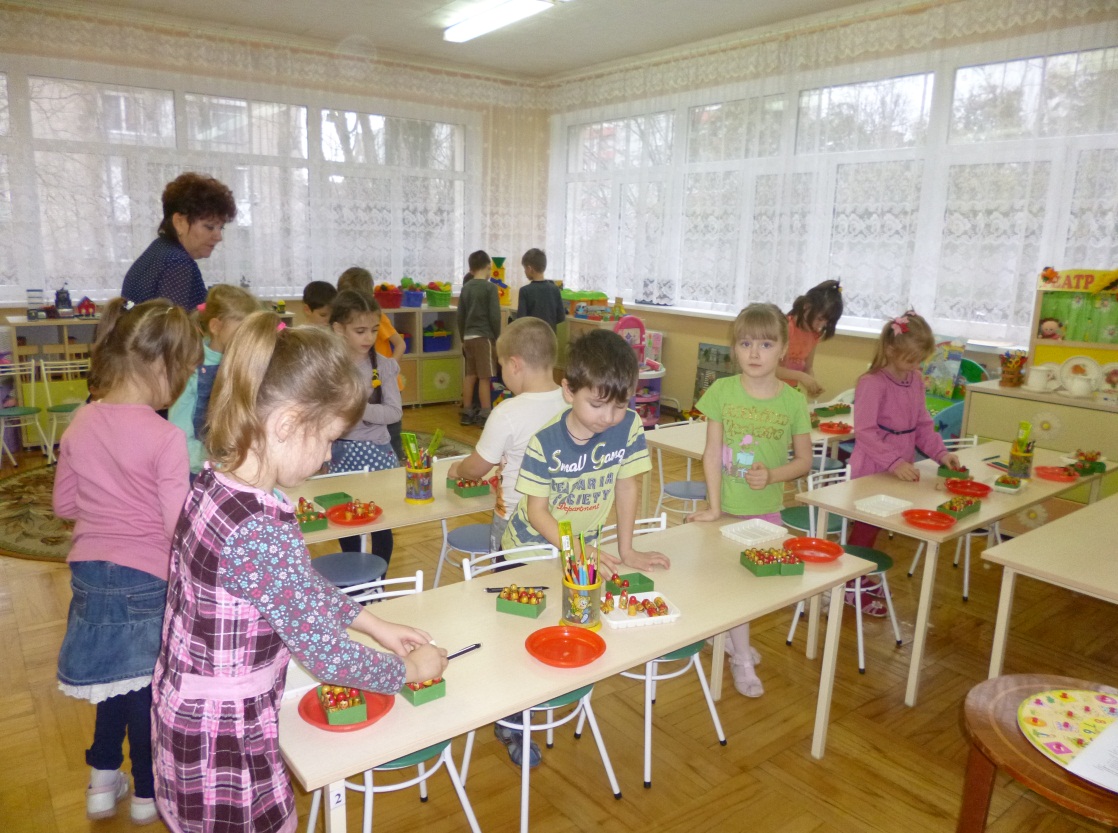 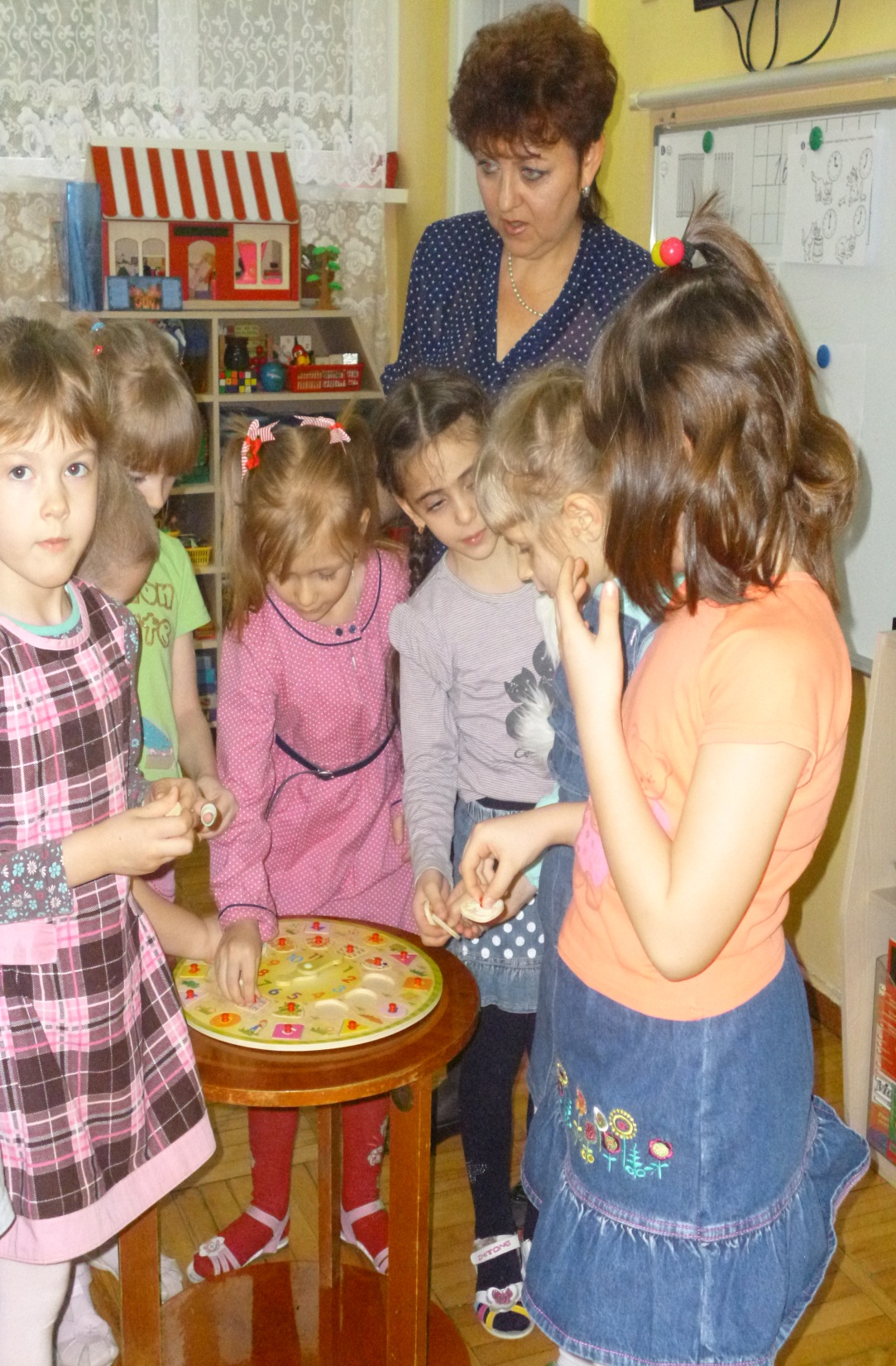 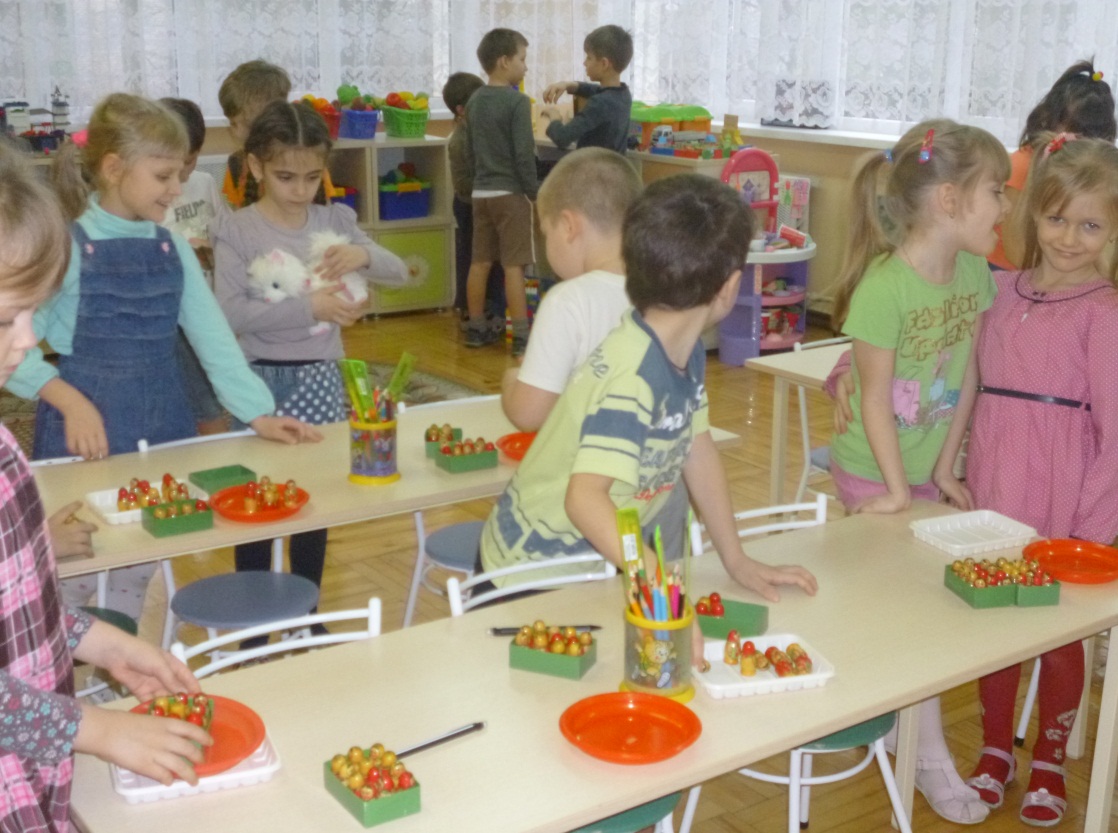 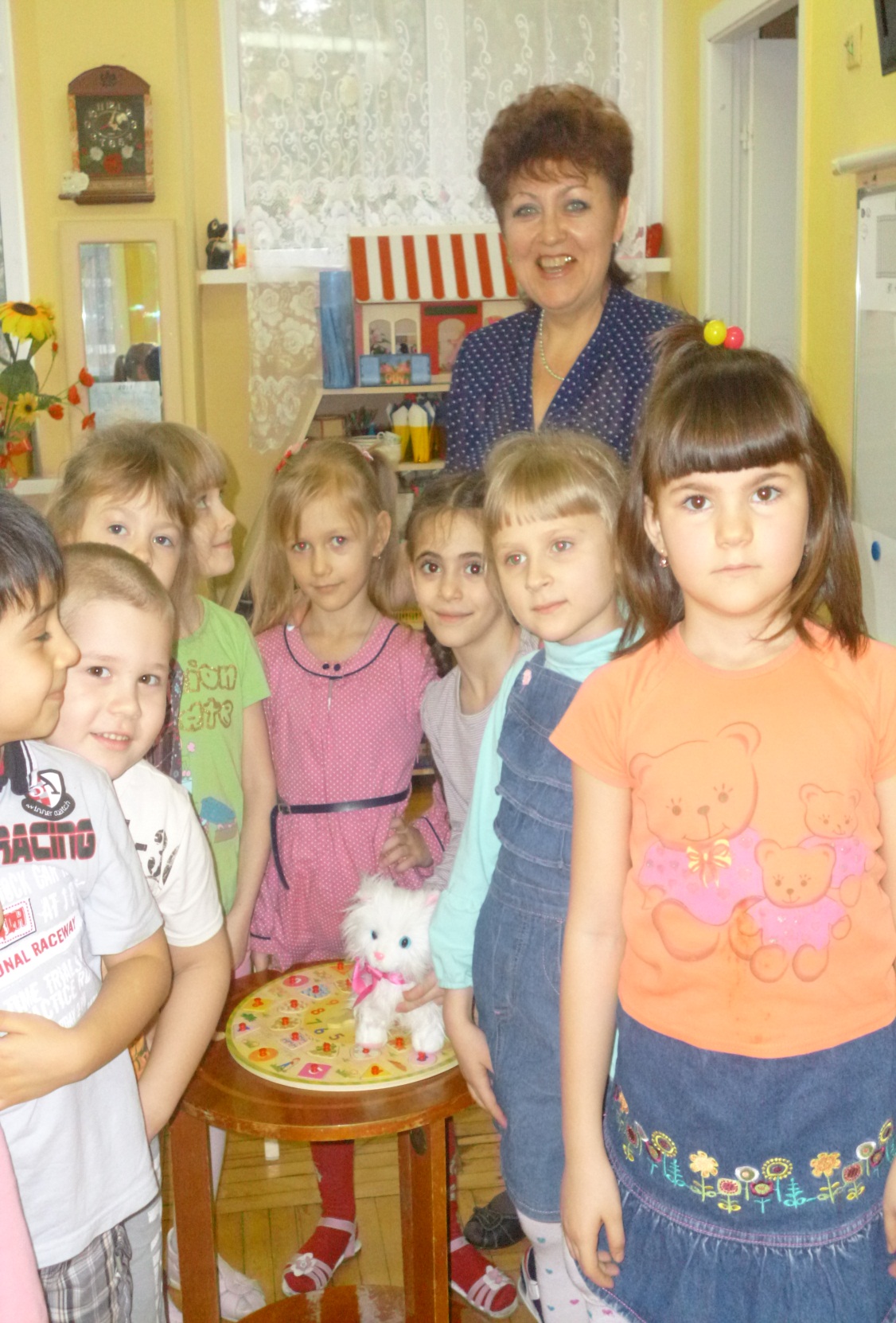 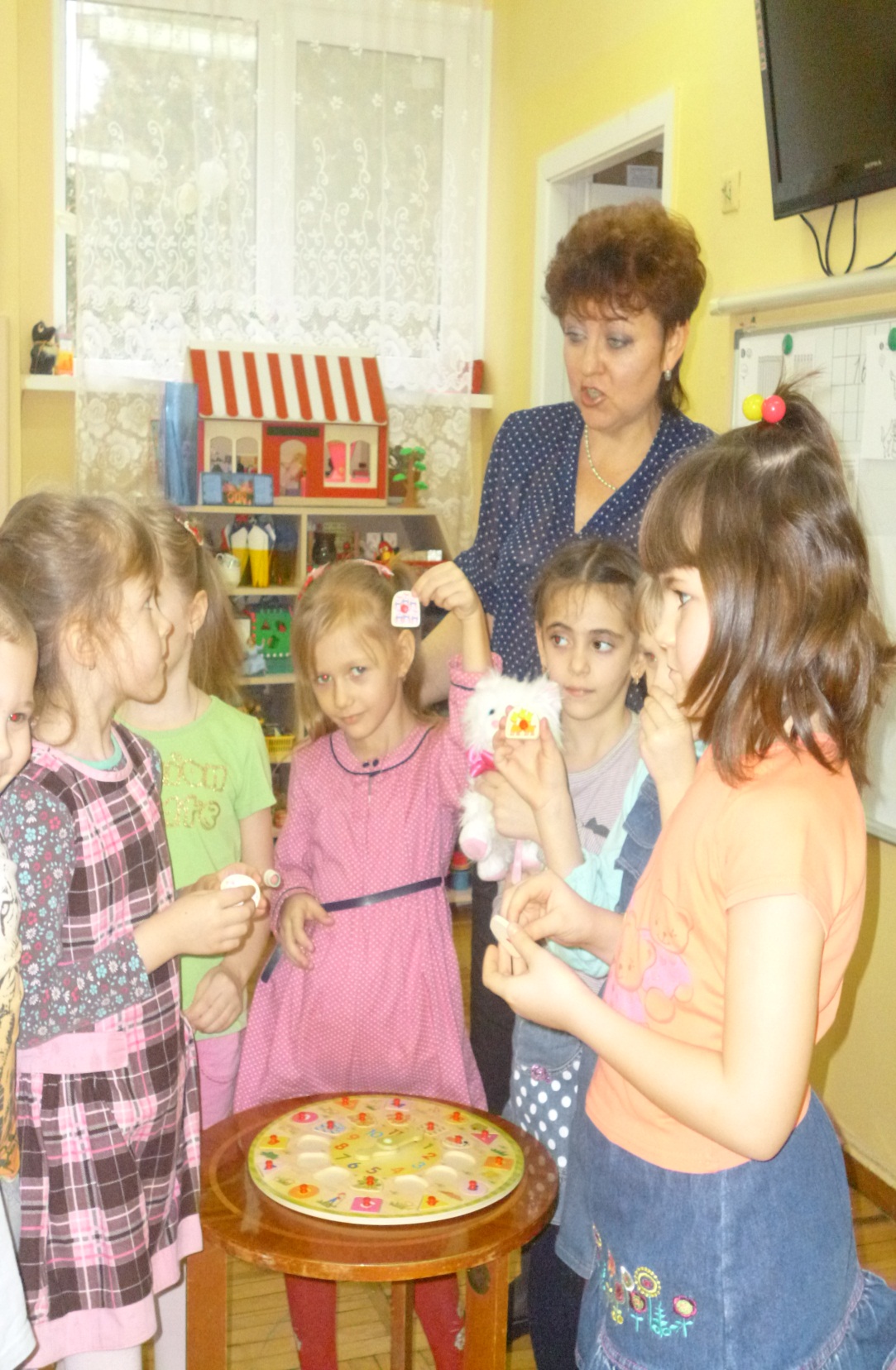 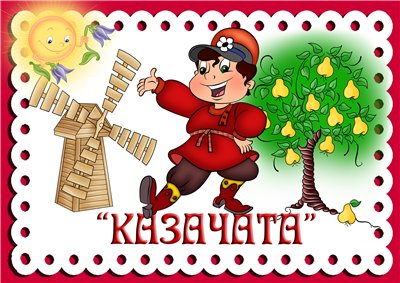 «ЗИМА. ЗИМУЮЩИЕ ПТИЦЫ»
ТРОФИМЕНКО  ВАЛЕНТИНА  ВАСИЛЬЕВНА
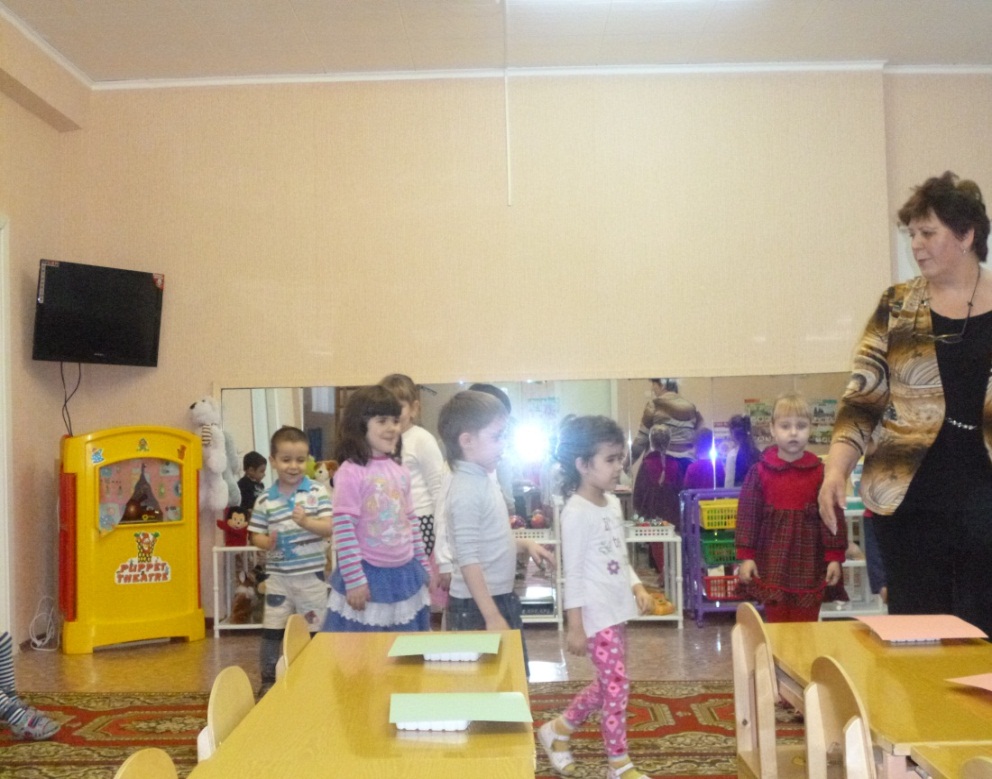 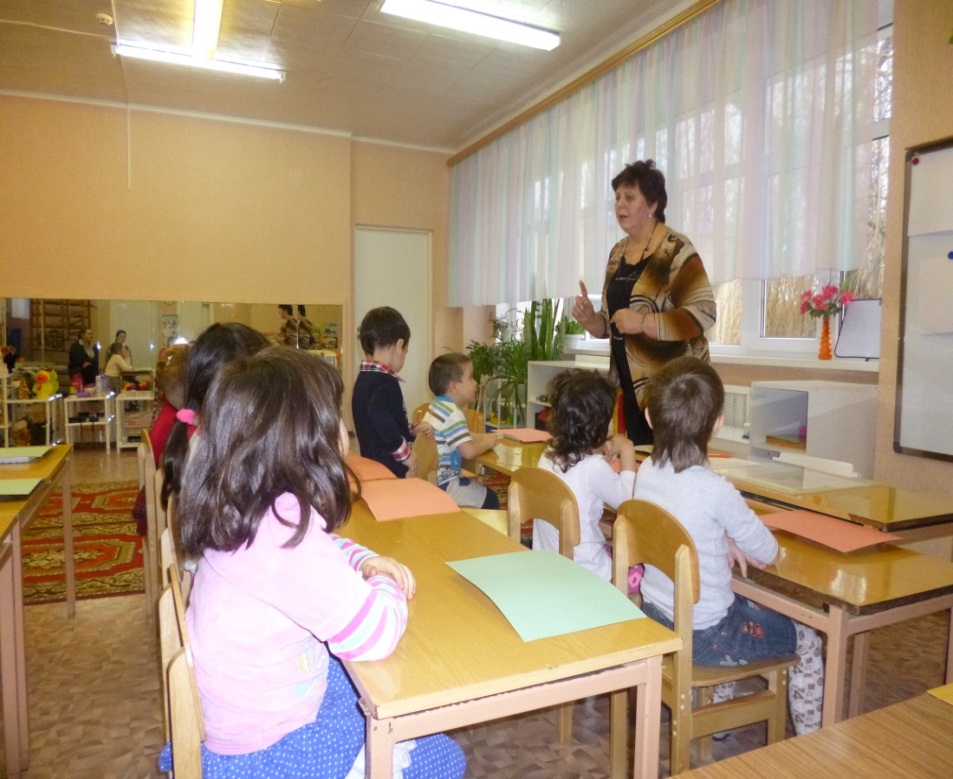 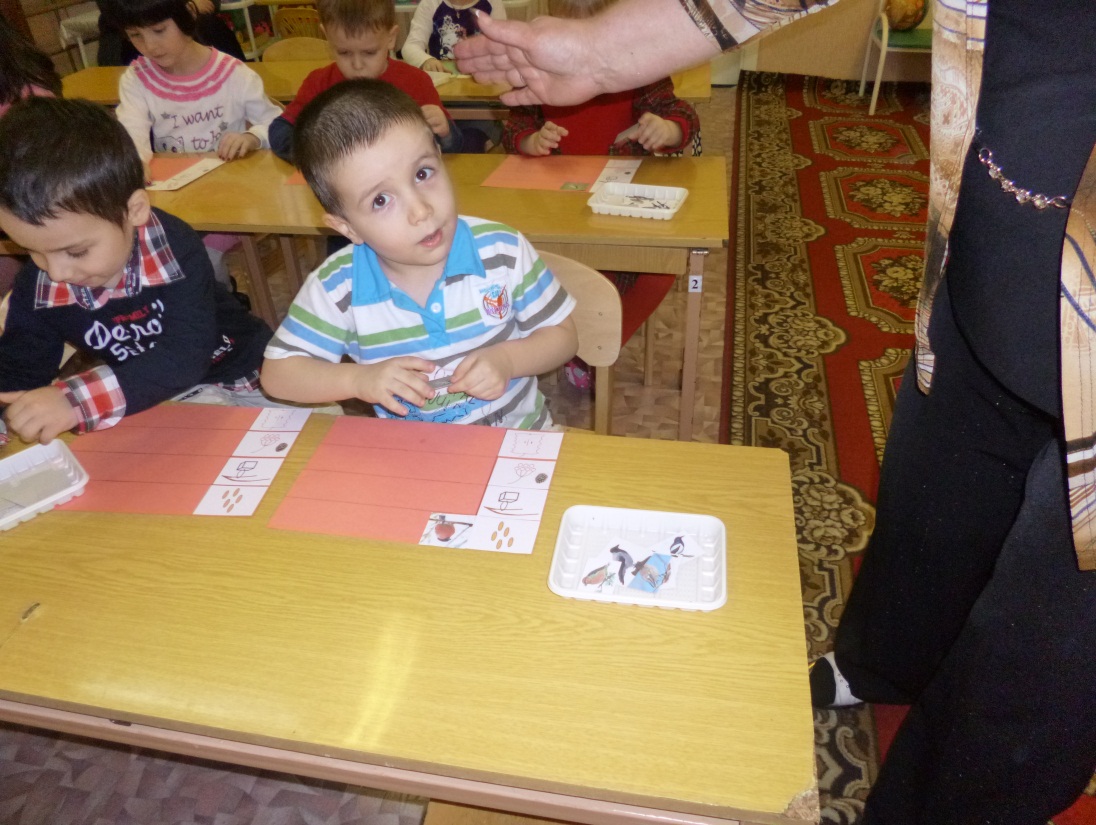 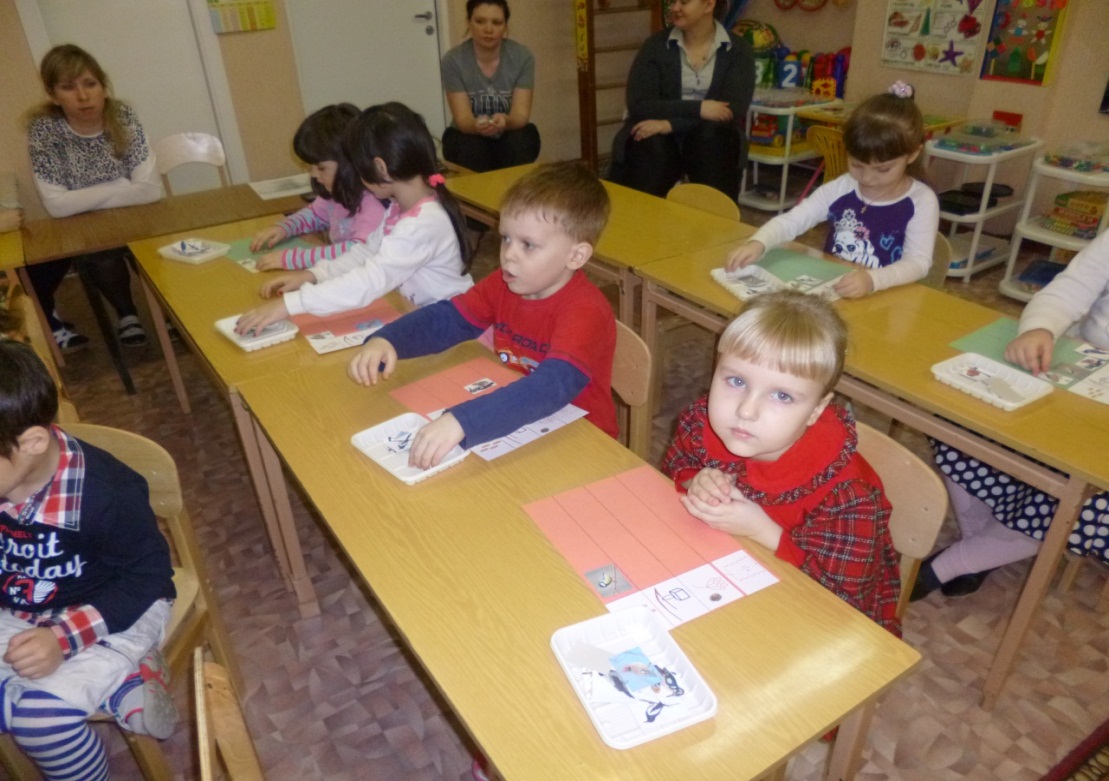 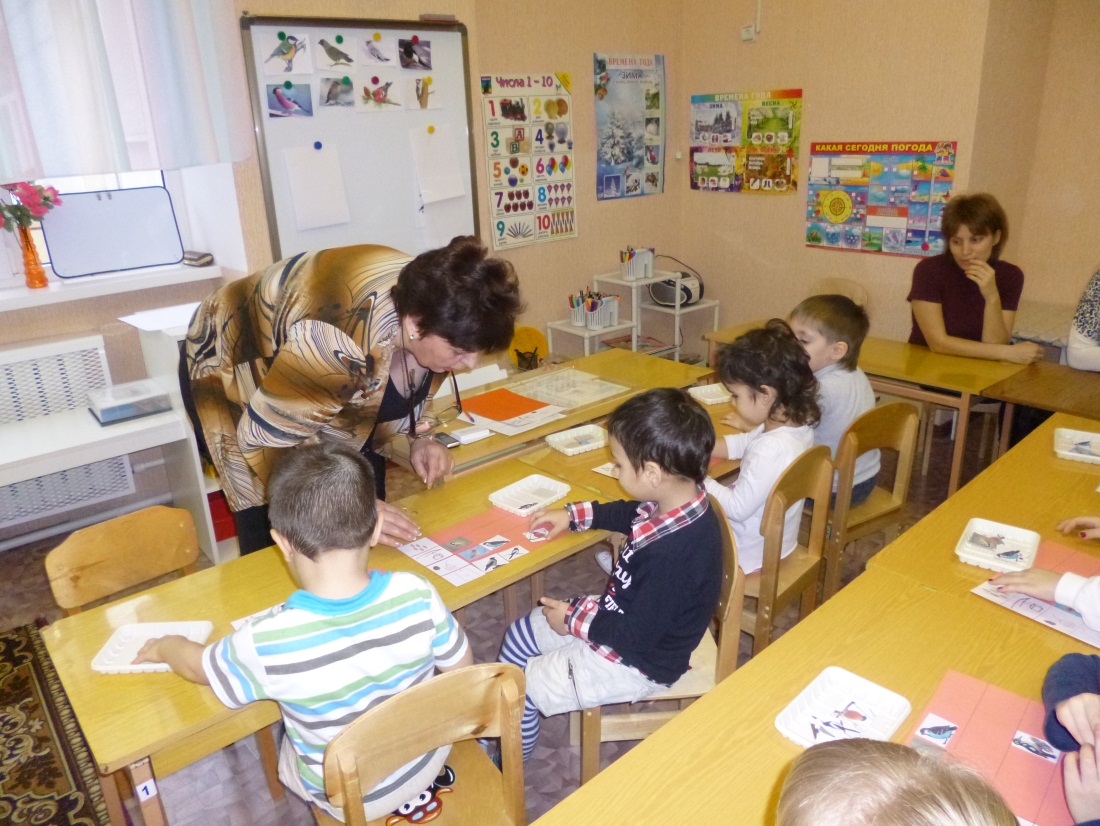 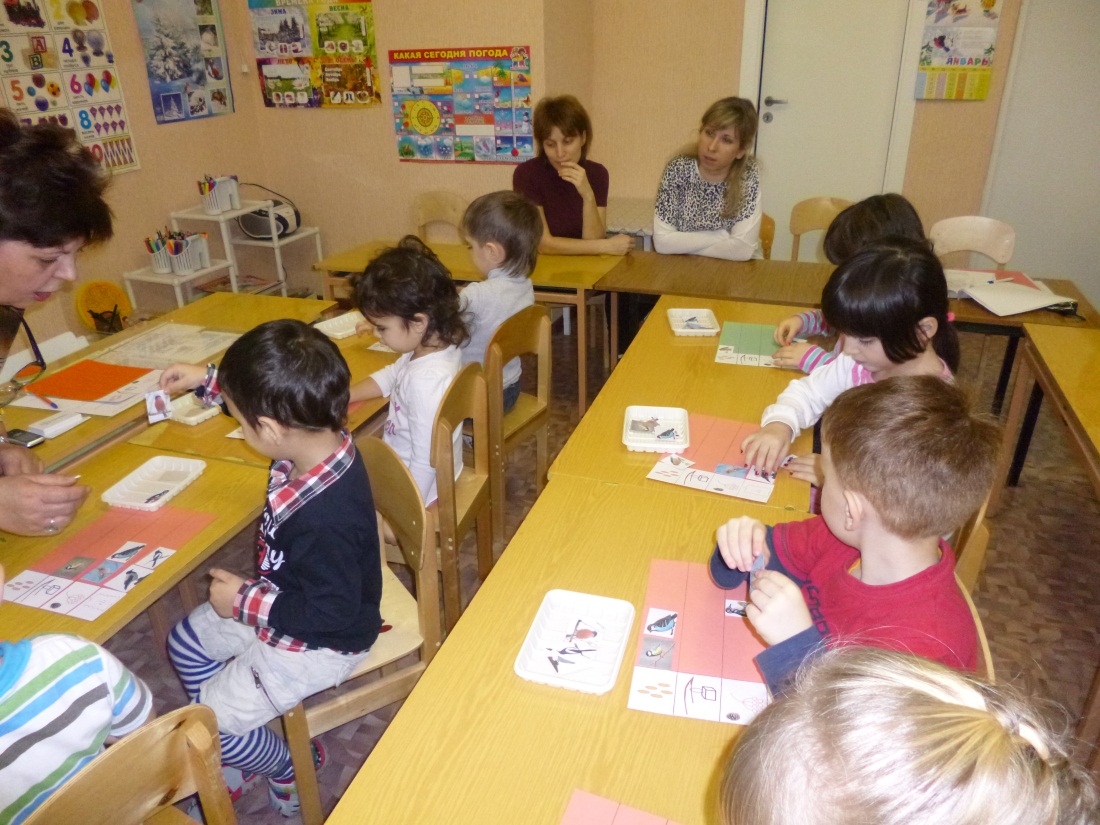 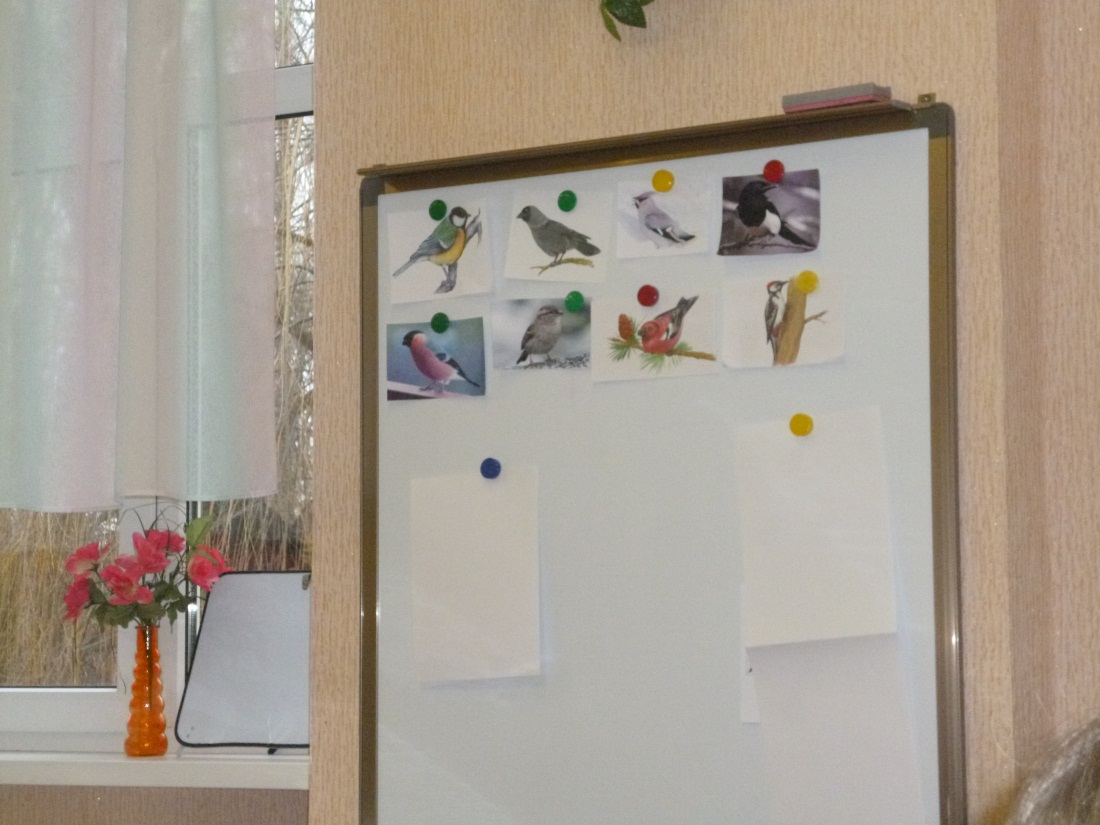 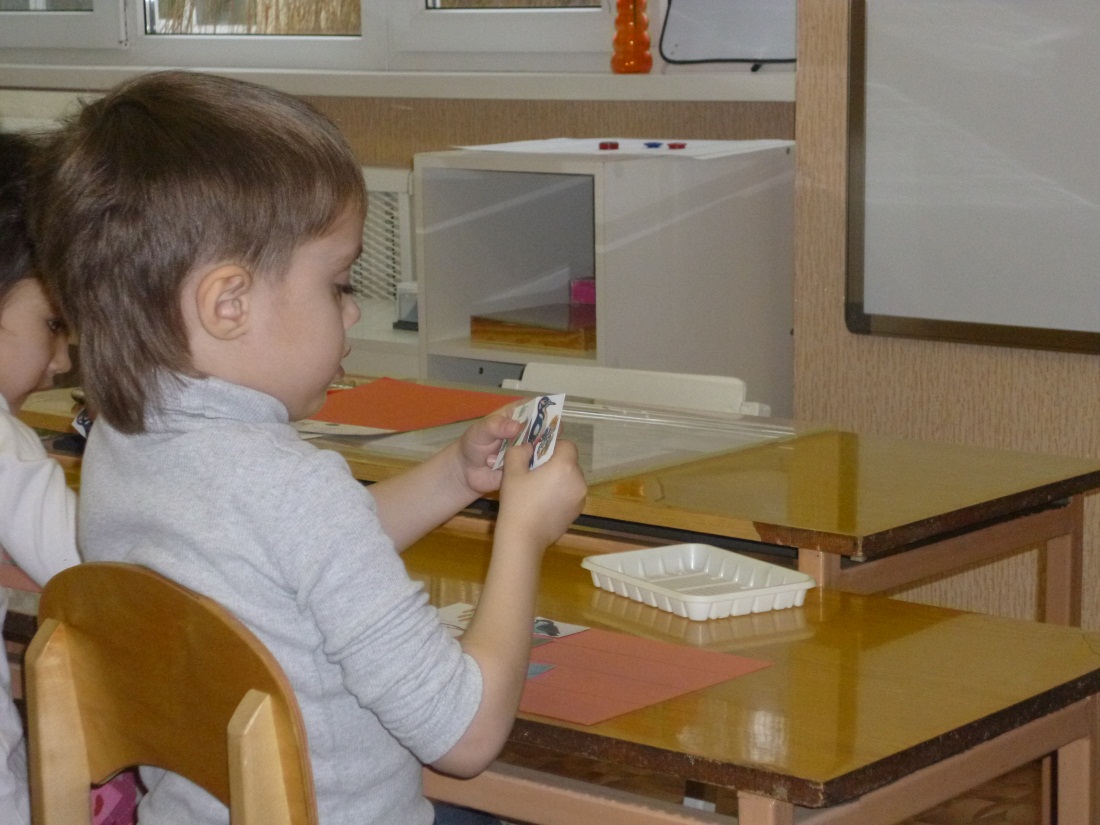 «ЧАСТИ ТЕЛА ЧЕЛОВЕКА»
ОХРИМЕНКО  ТАТЬЯНА  ЛЕОНИДОВНА
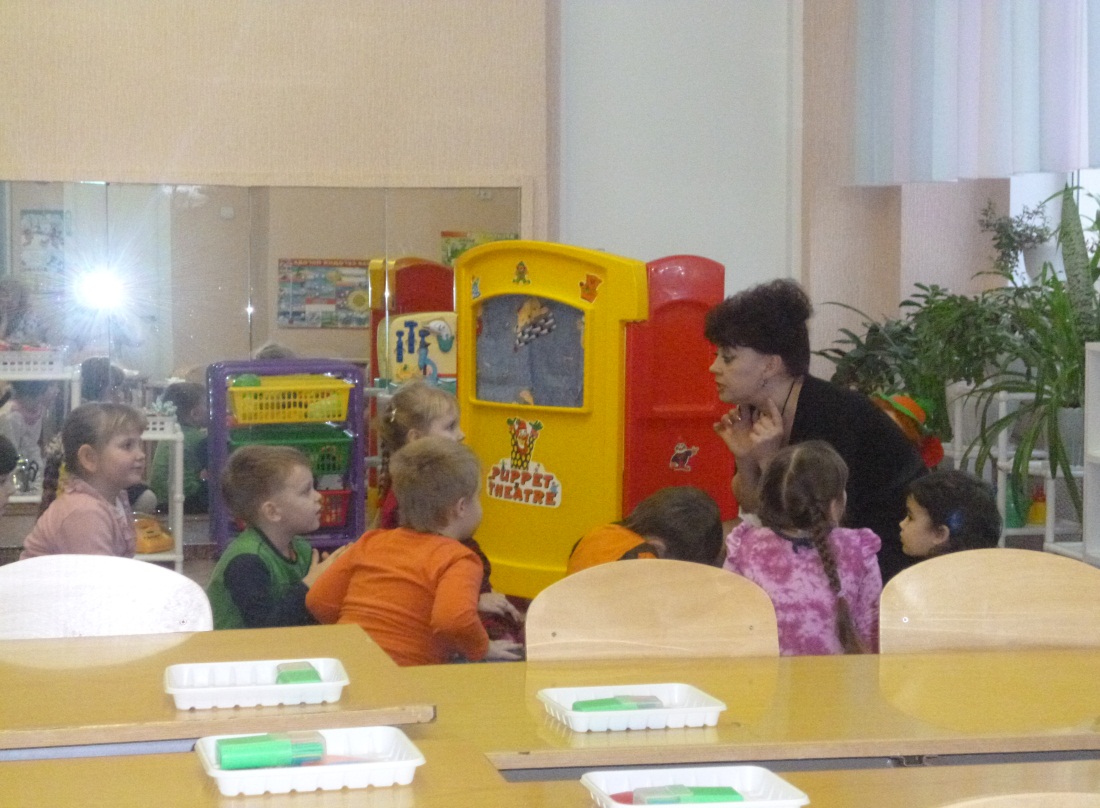 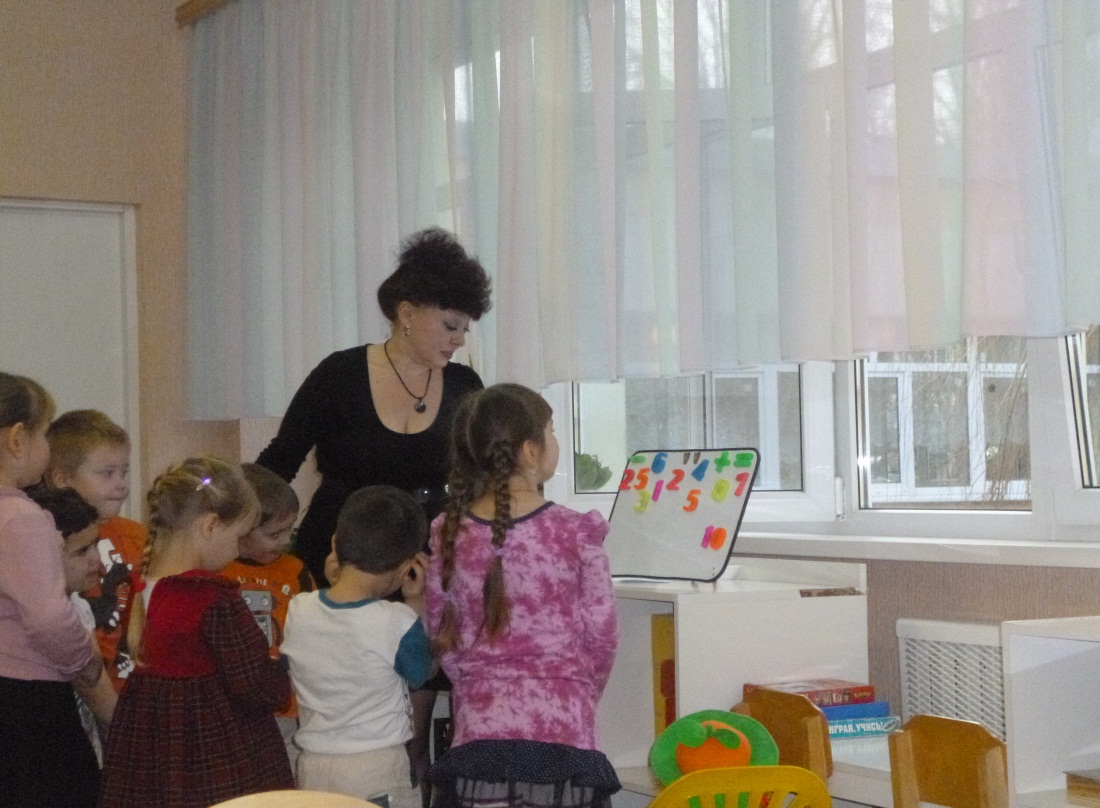 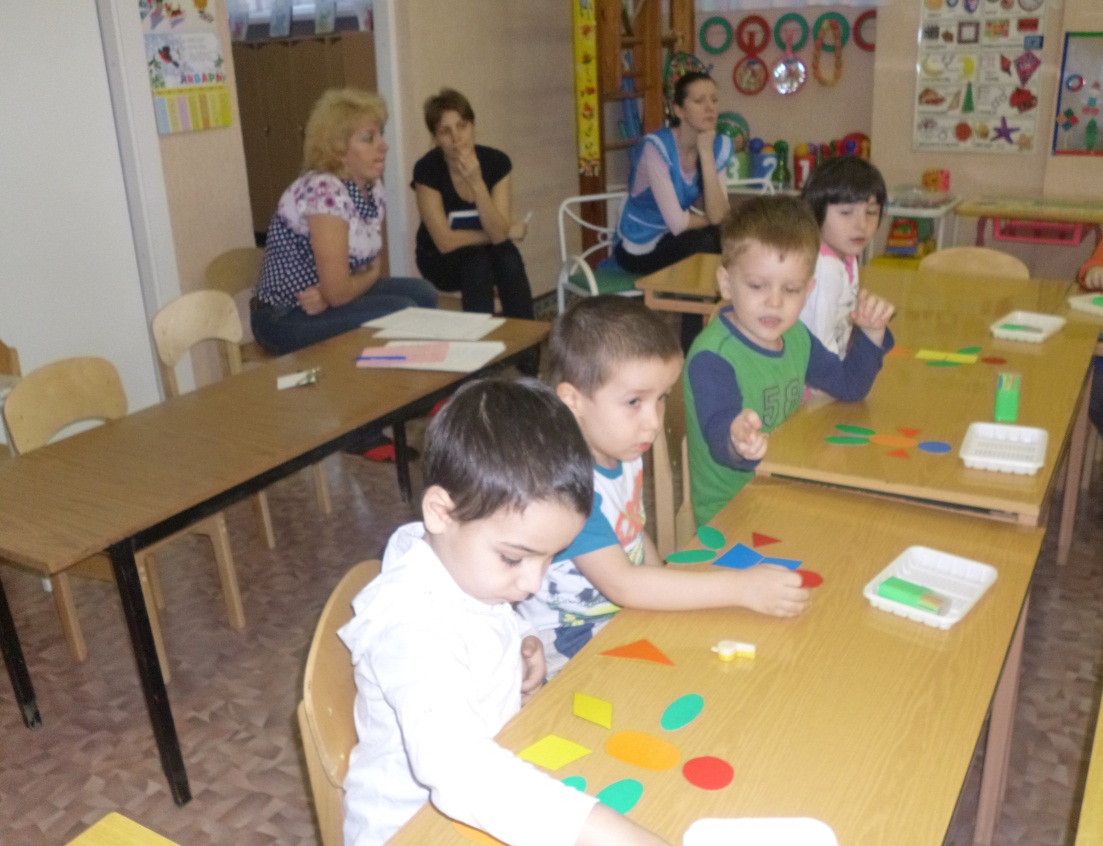 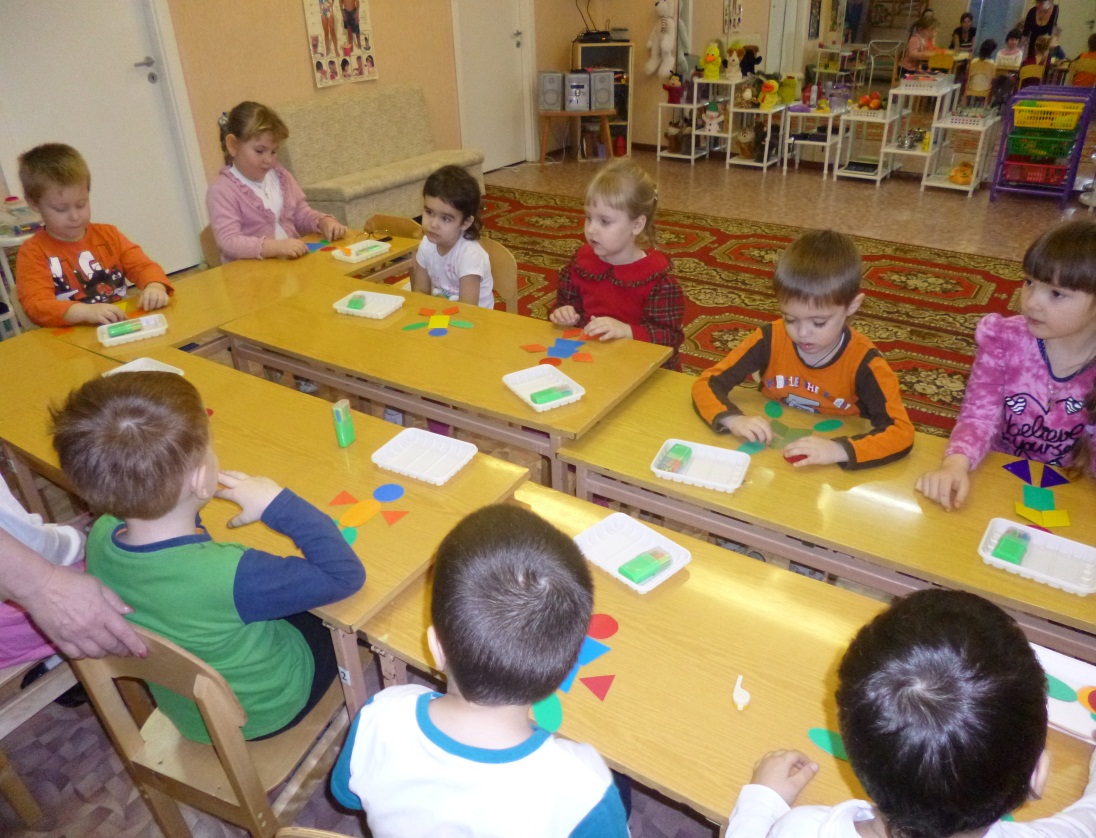 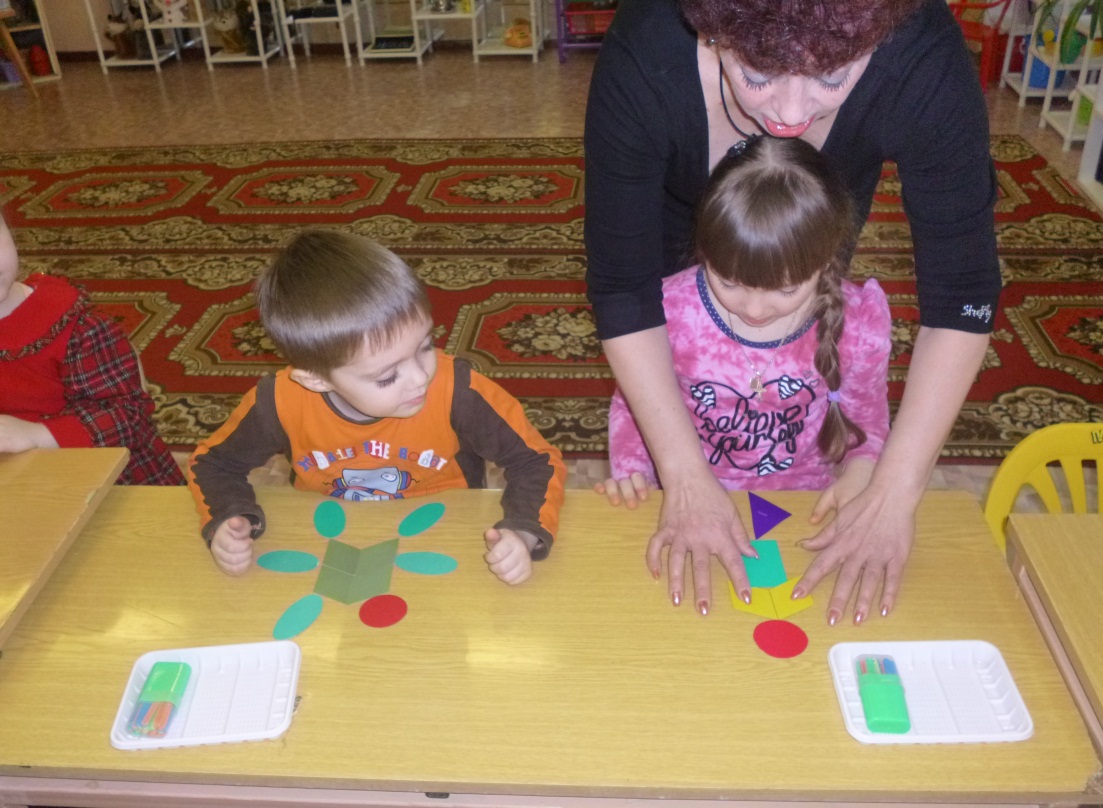 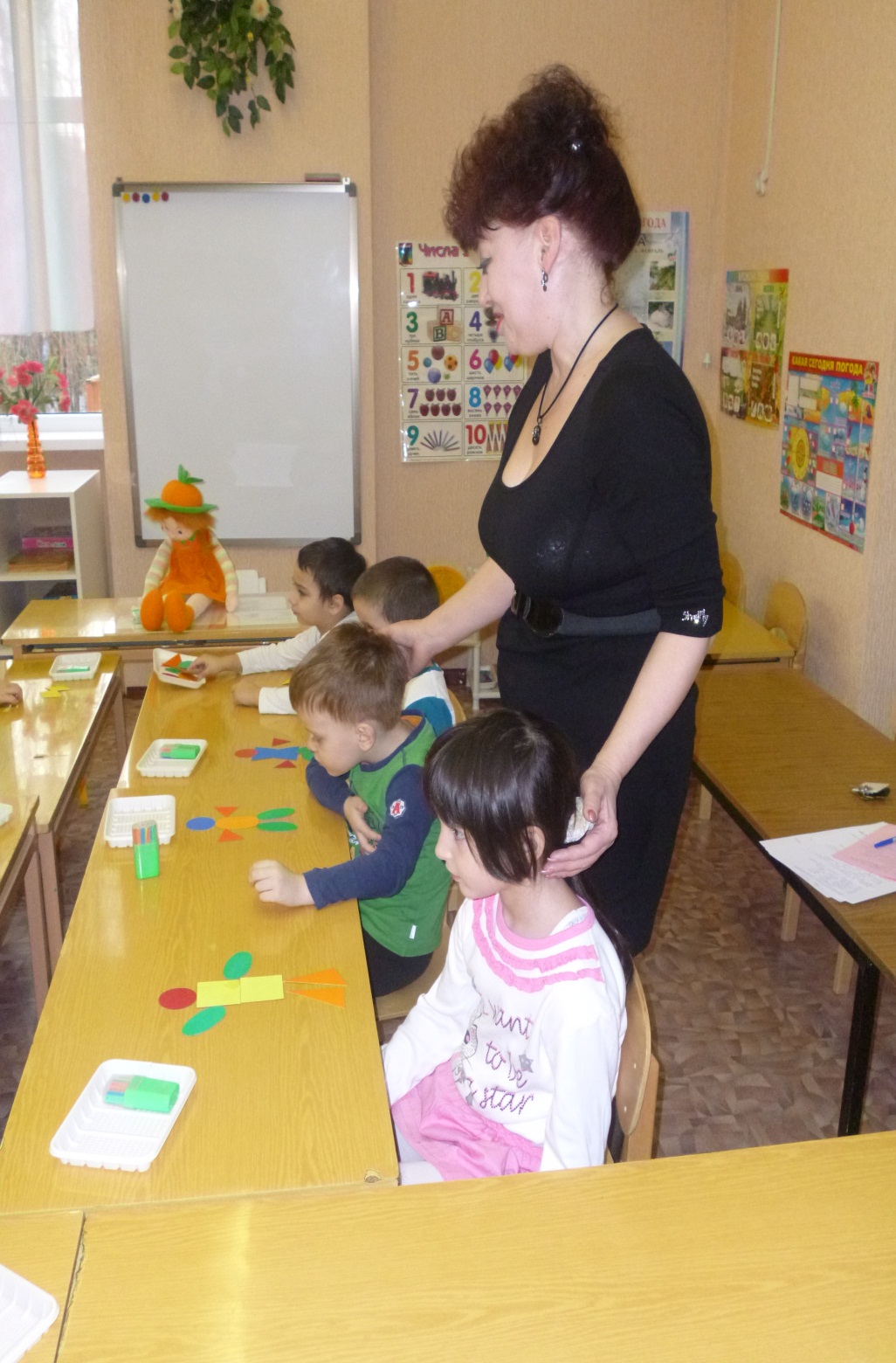 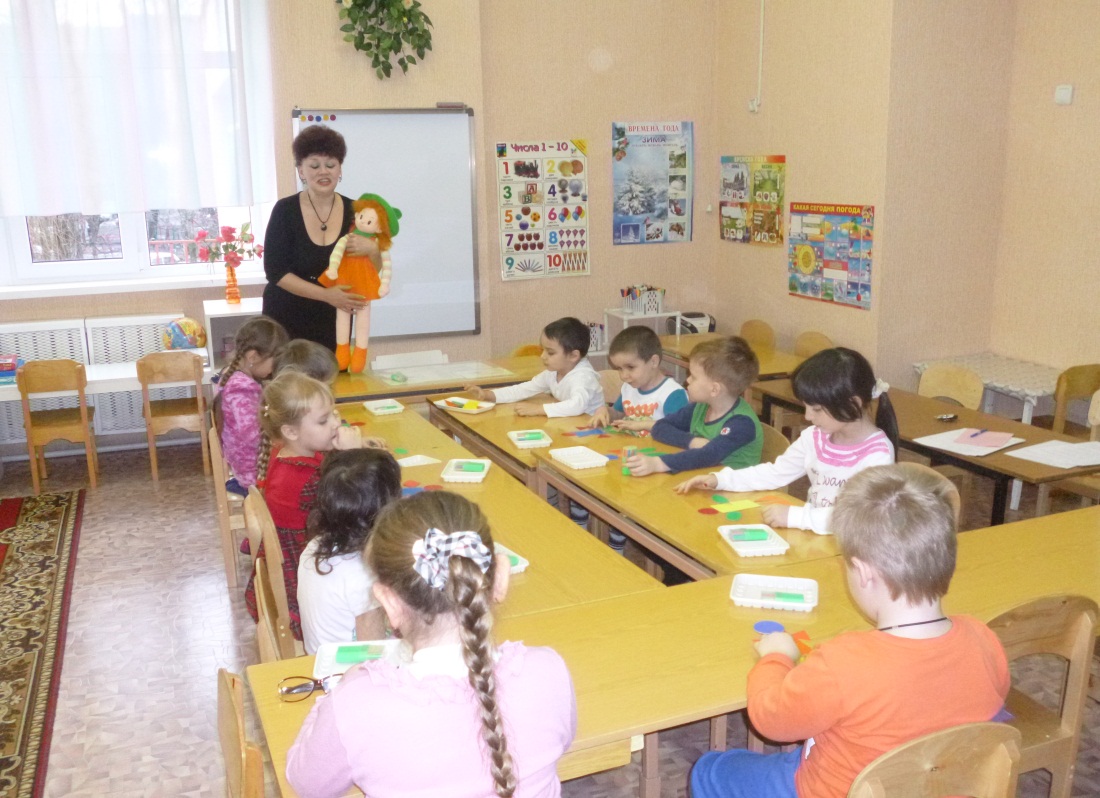 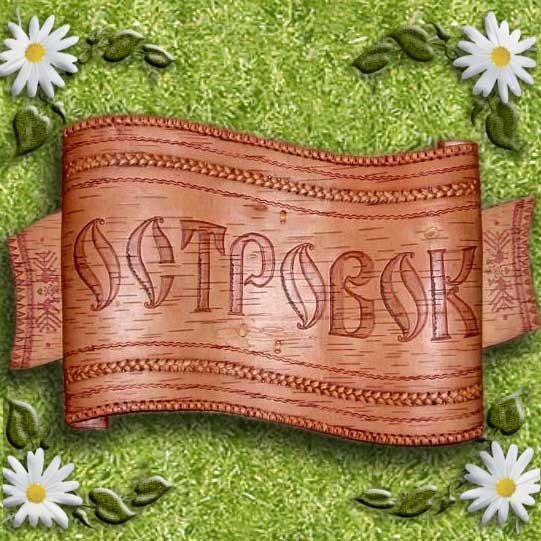 «ВСТРЕЧА С КОЛОБКОМ»
ПРОКОФЬЕВА  НАТАЛЬЯ  РУСЛАНОВНА
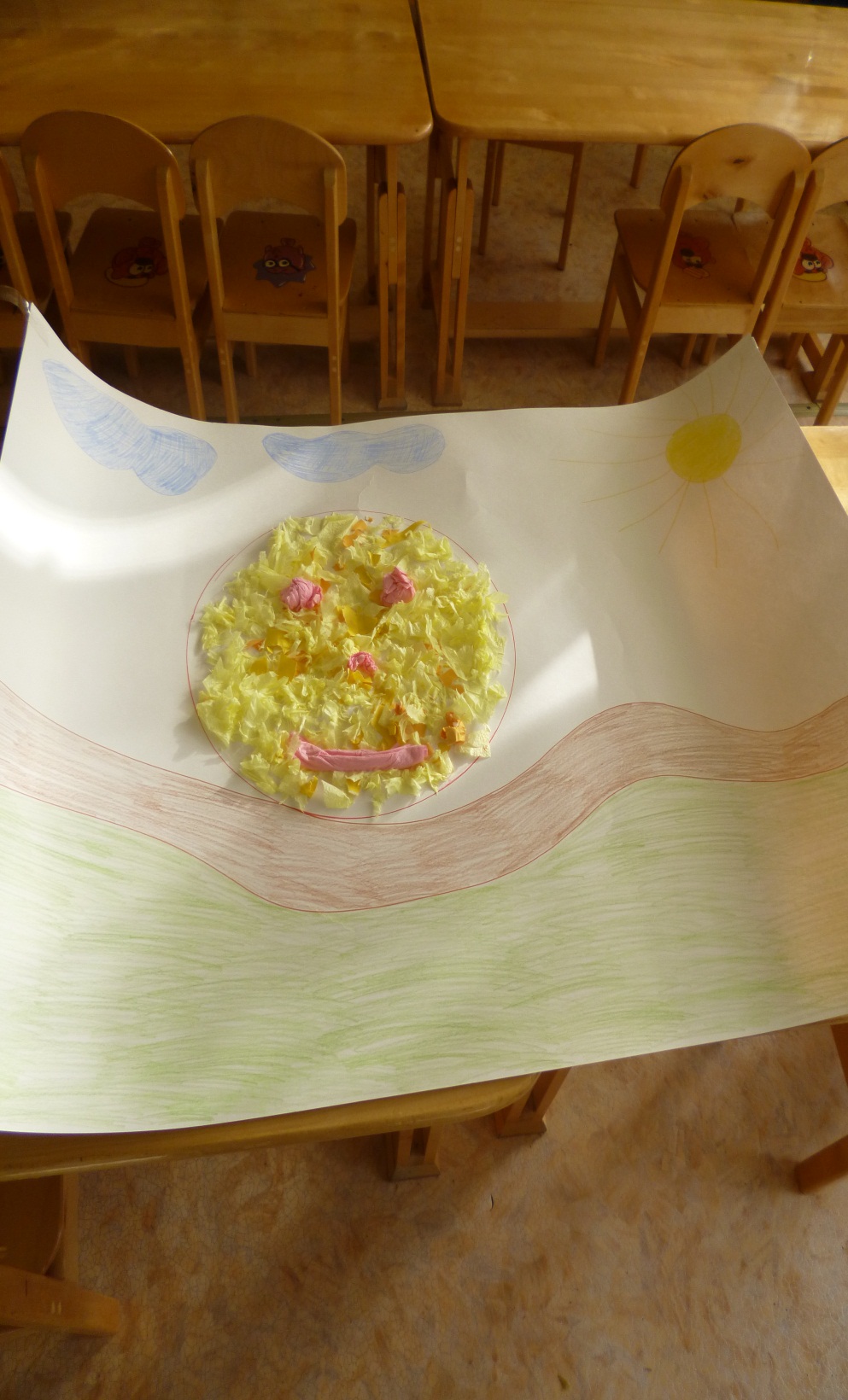 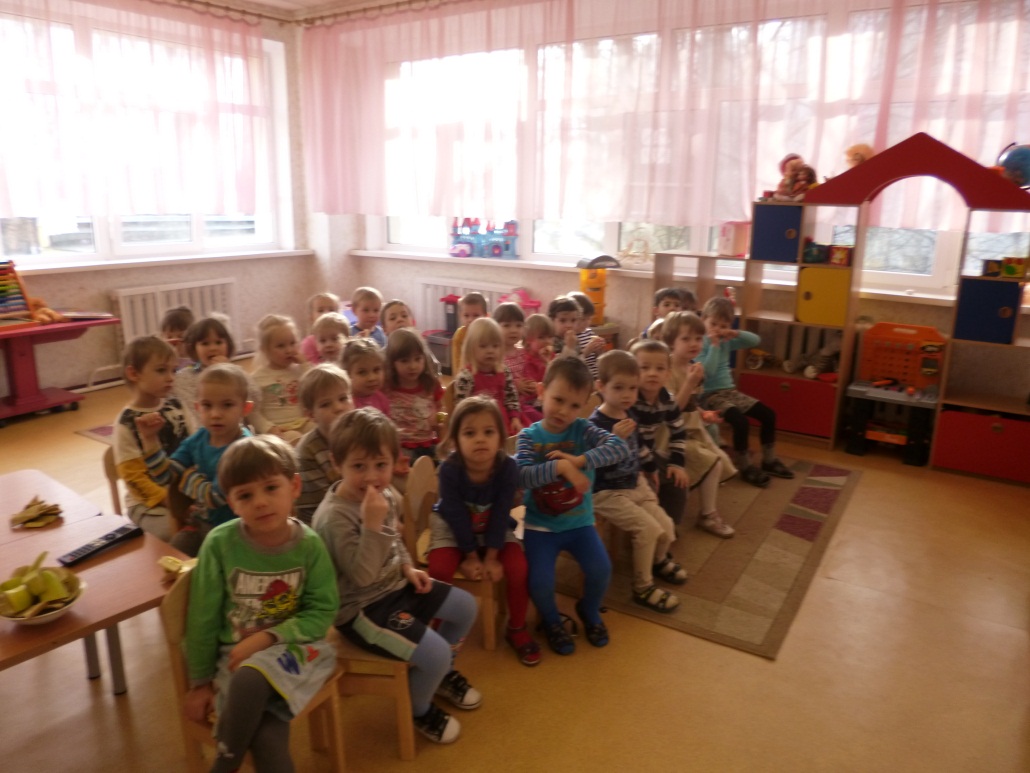 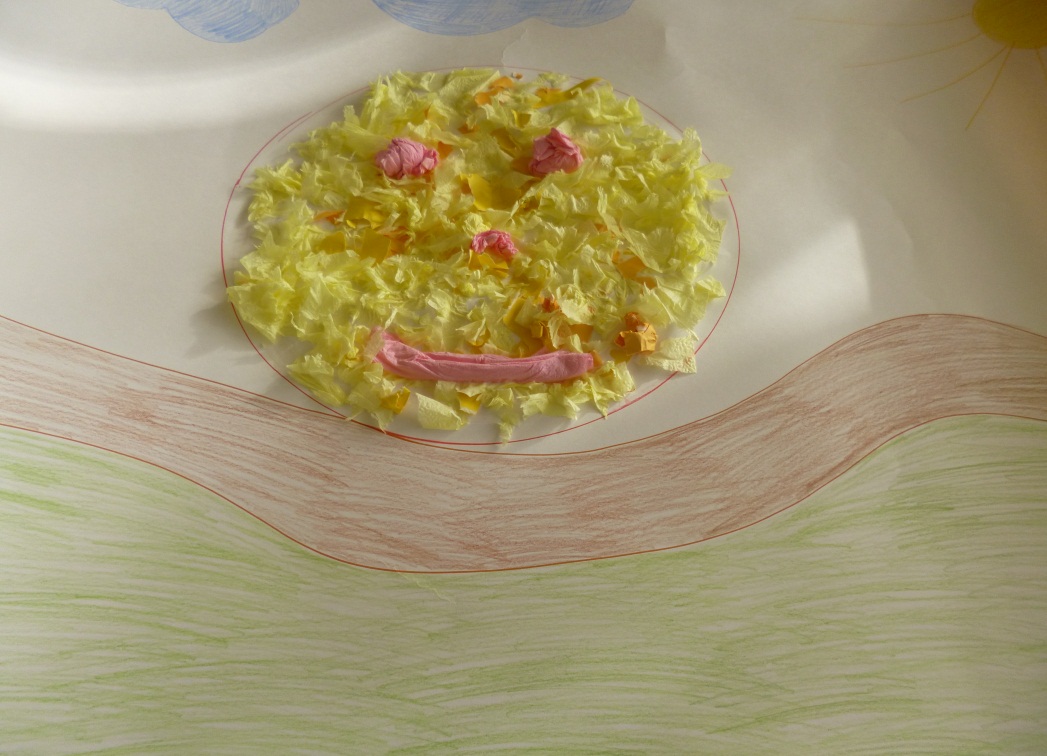 «ОЗНАКОМЛЕНИЕ С ОКРУЖАЮЩИМ МИРОМ»
САФОНОВА  ОЛЕСЯ  НИКОЛАЕВНА
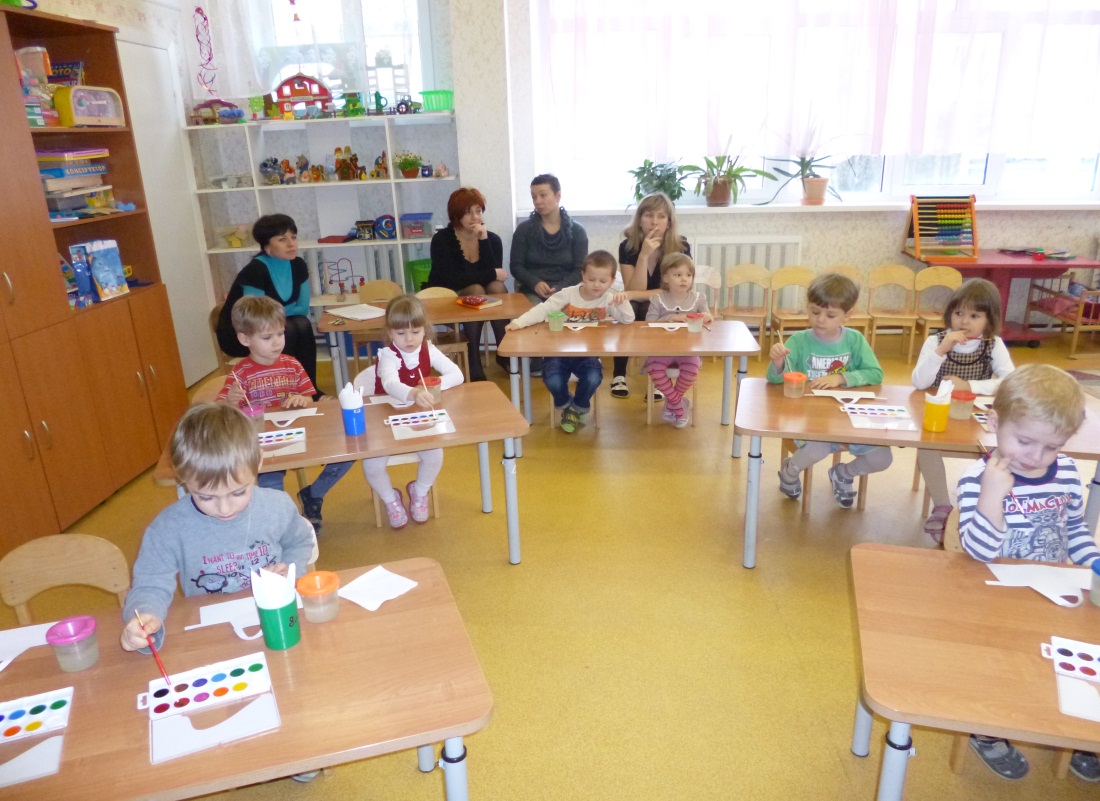 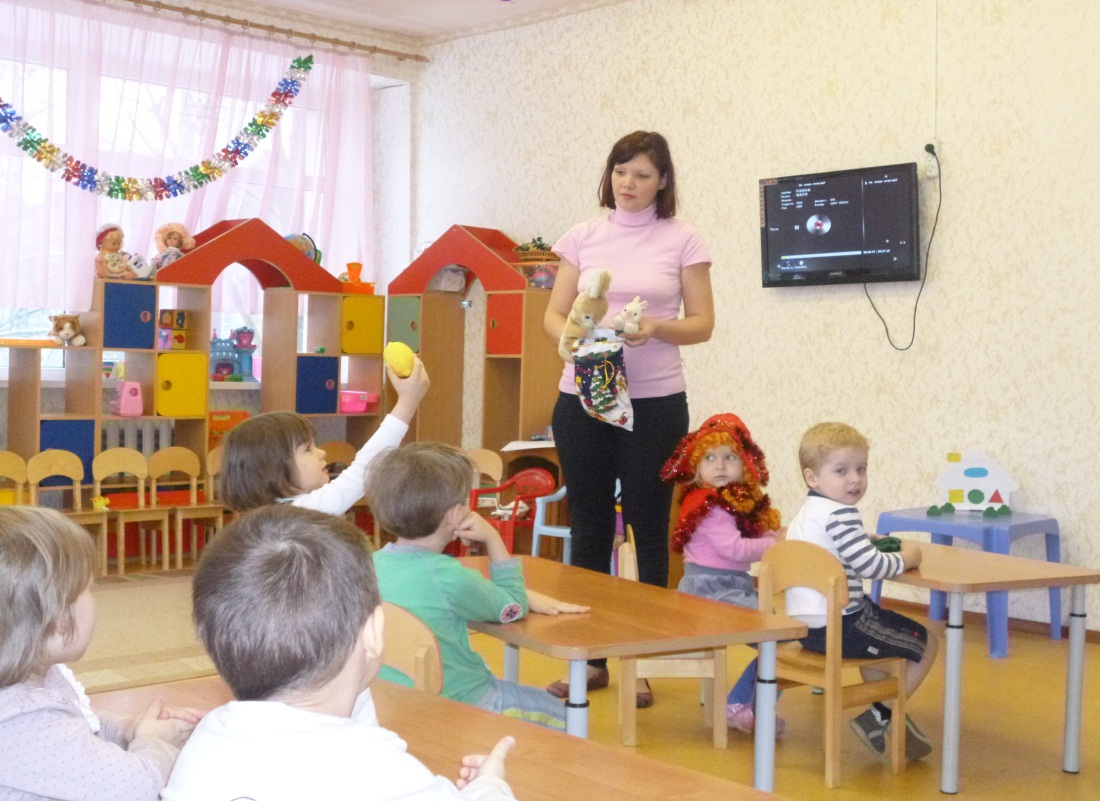 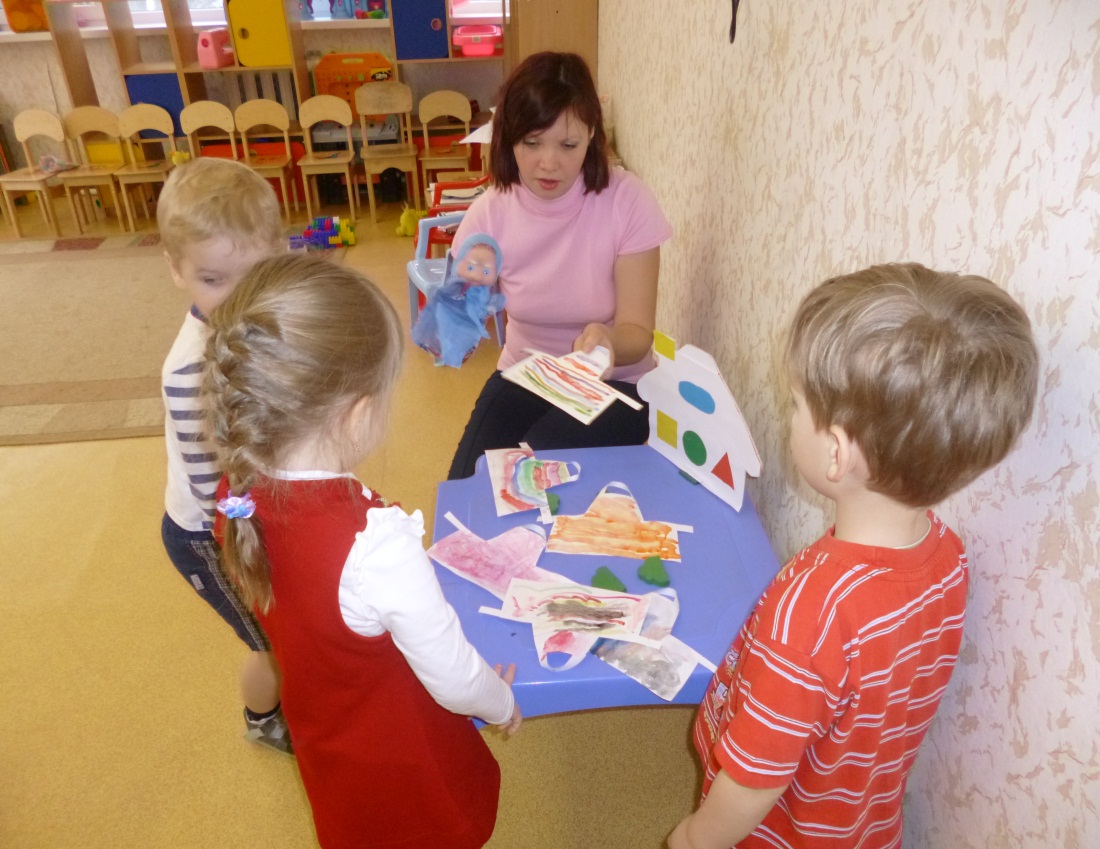 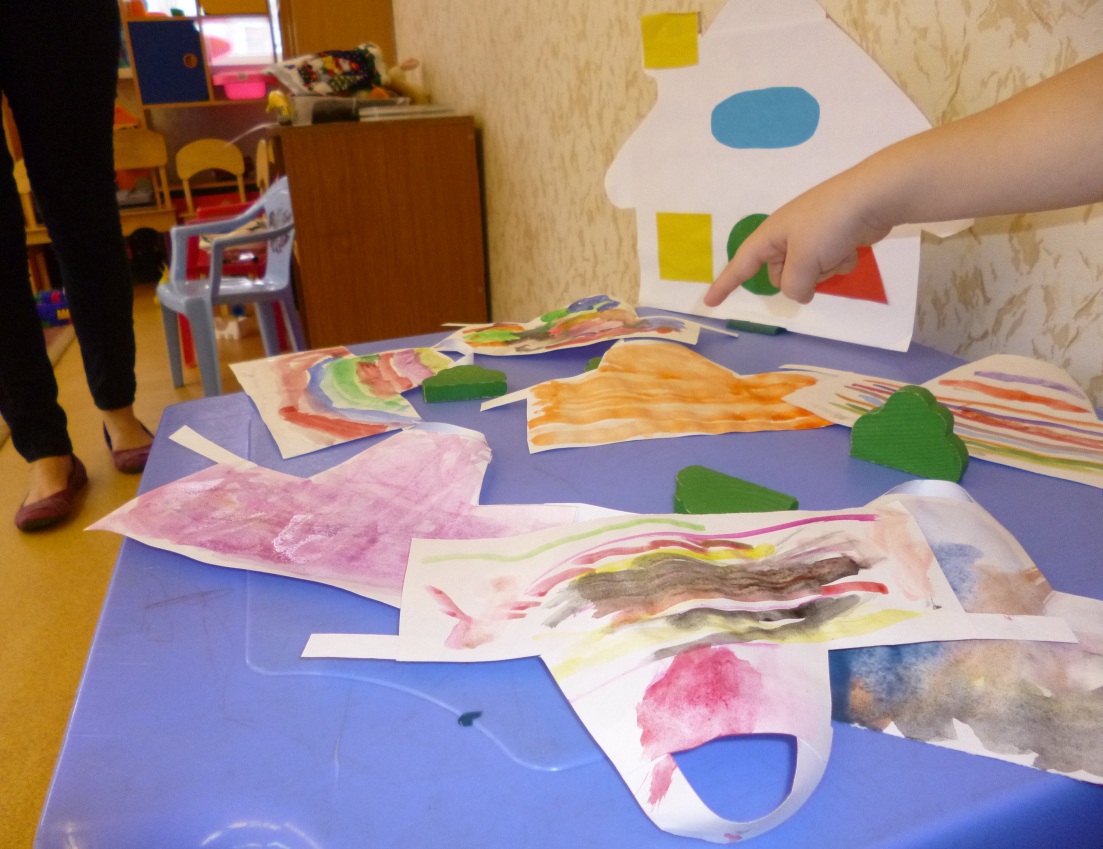 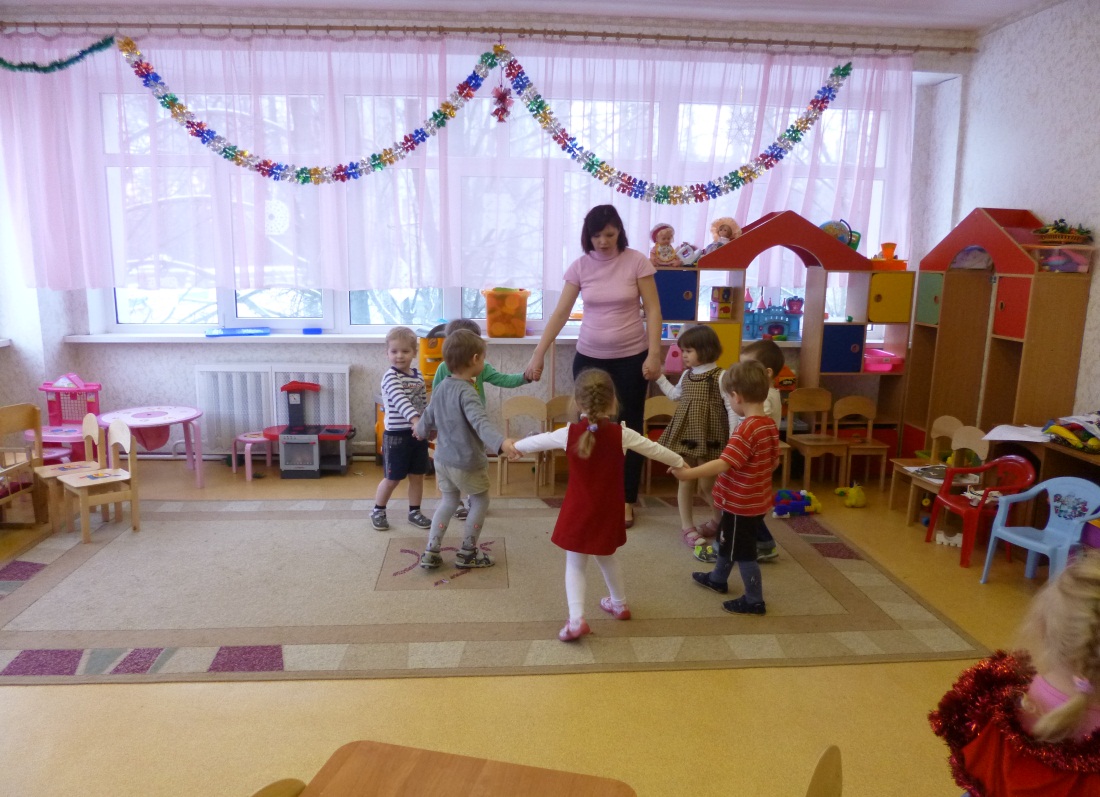 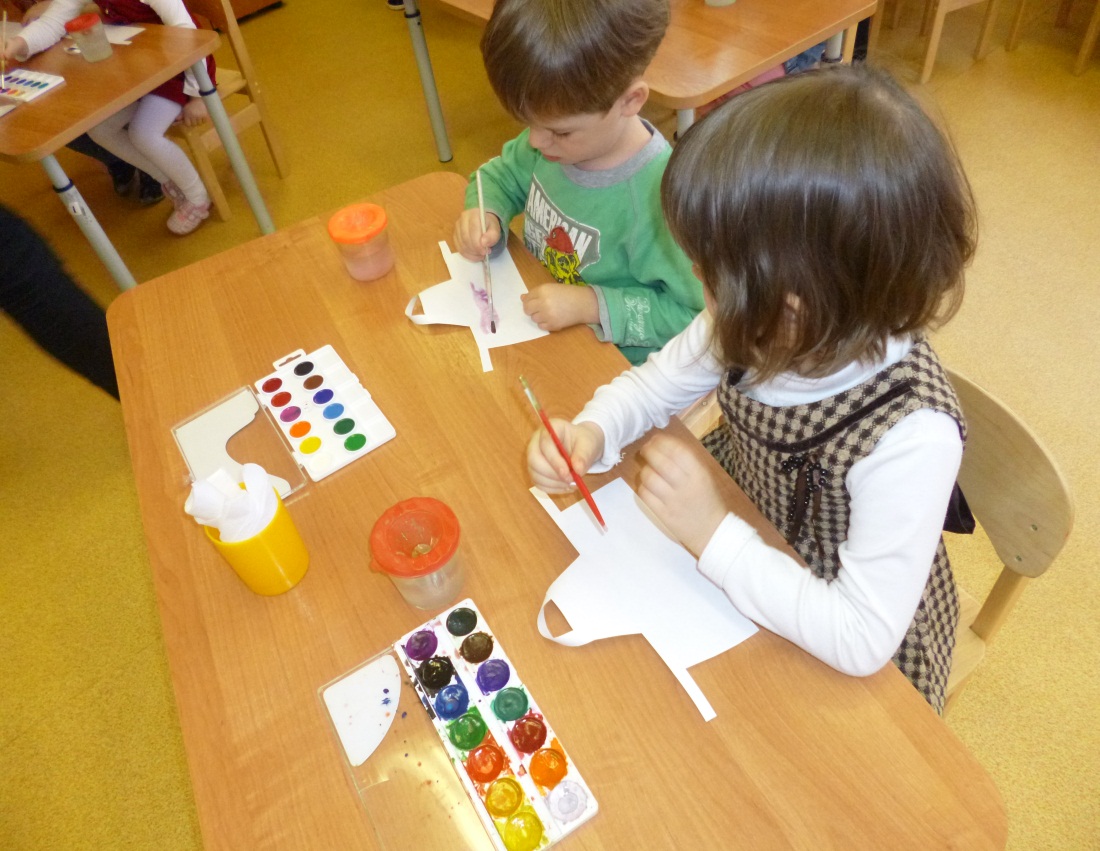 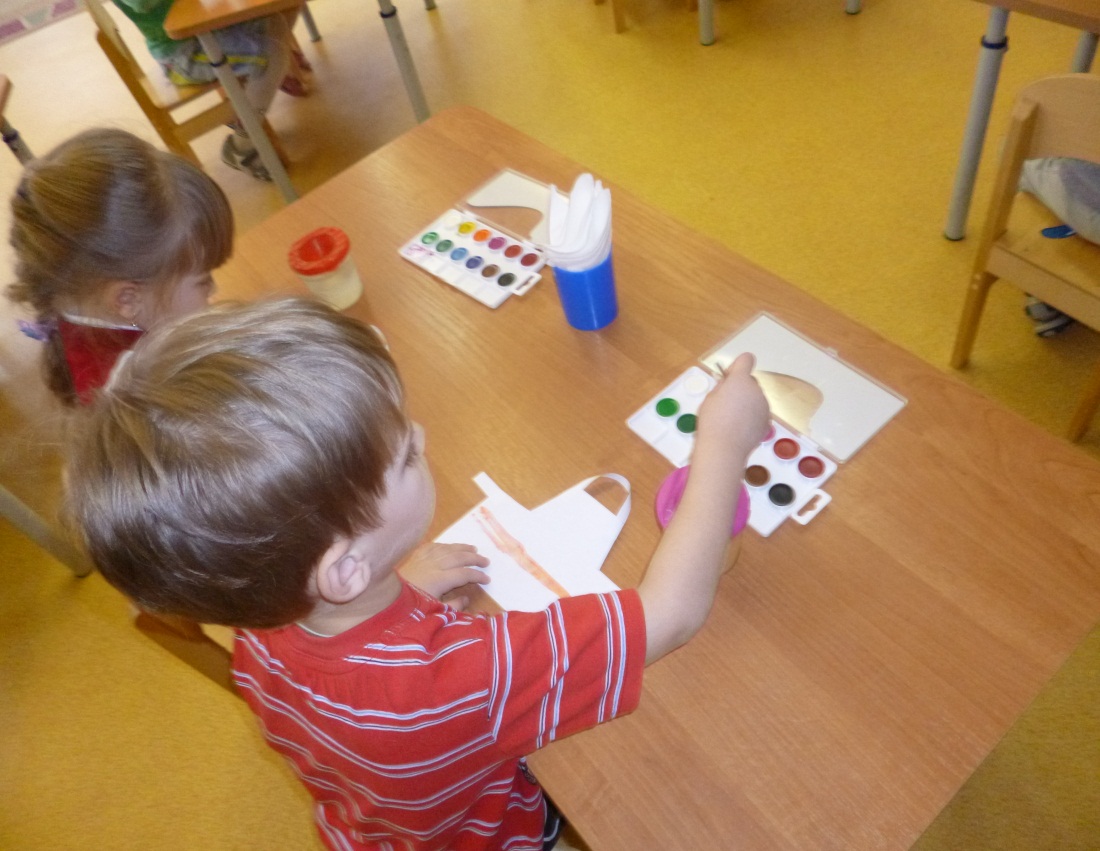 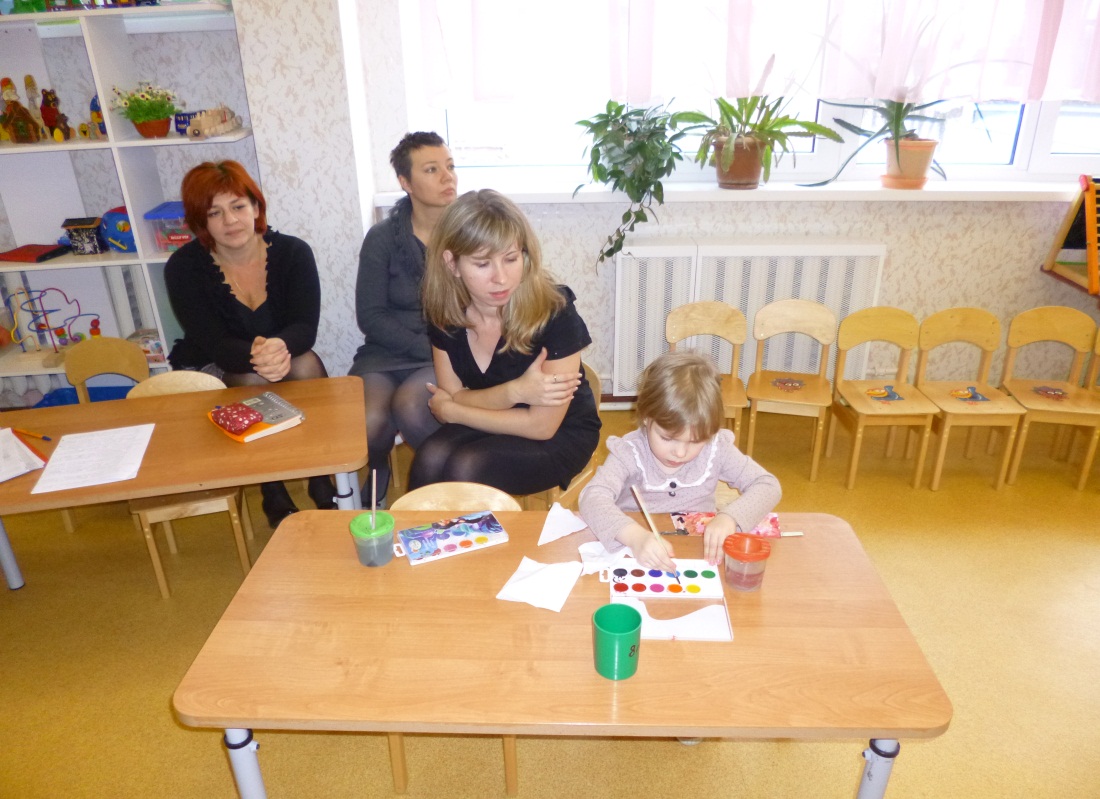 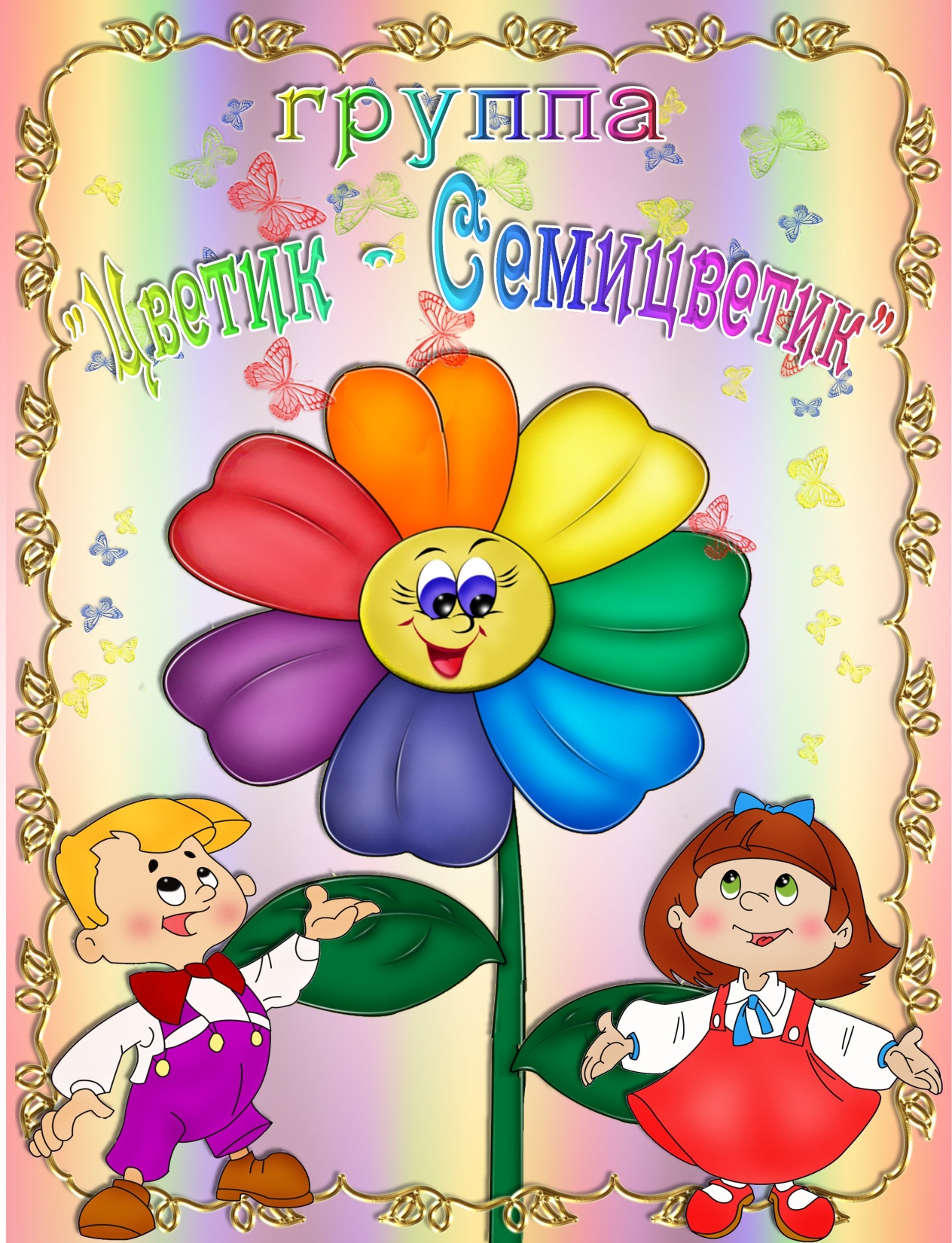 «УРОКИ ДОБРОТЫ»
ЖАБСКАЯ  ВАЛЕНТИНА  АЛЕКСЕЕВНА
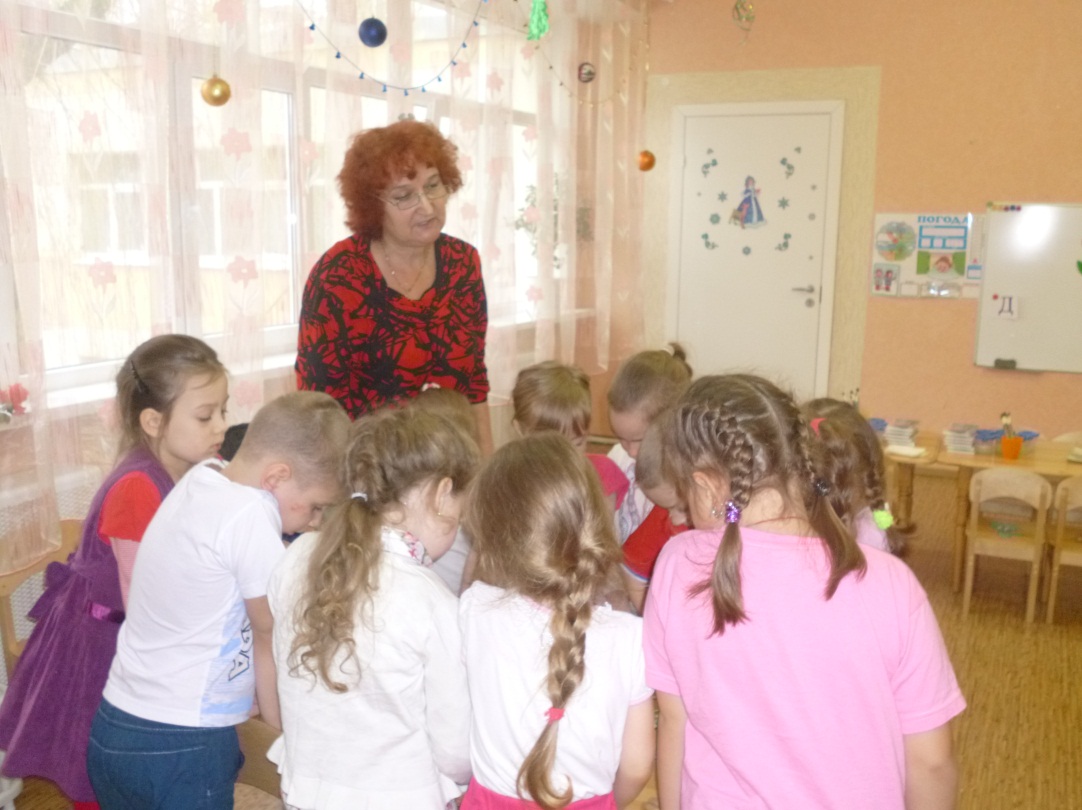 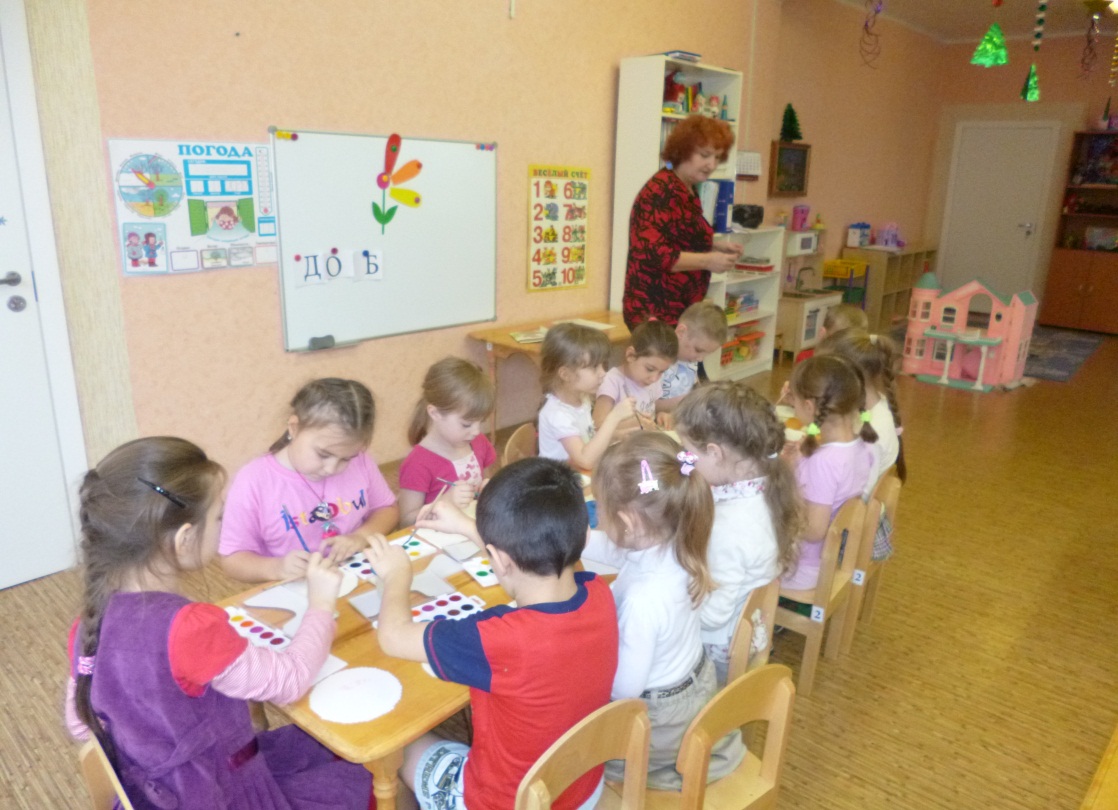 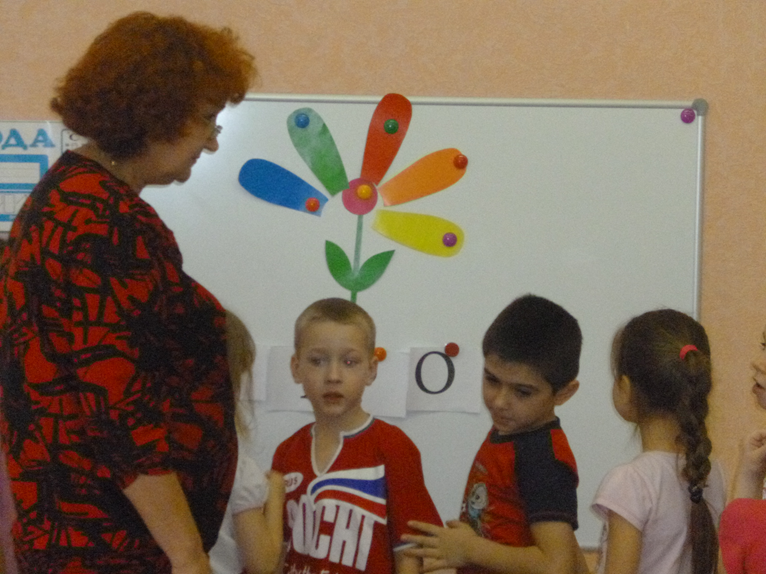 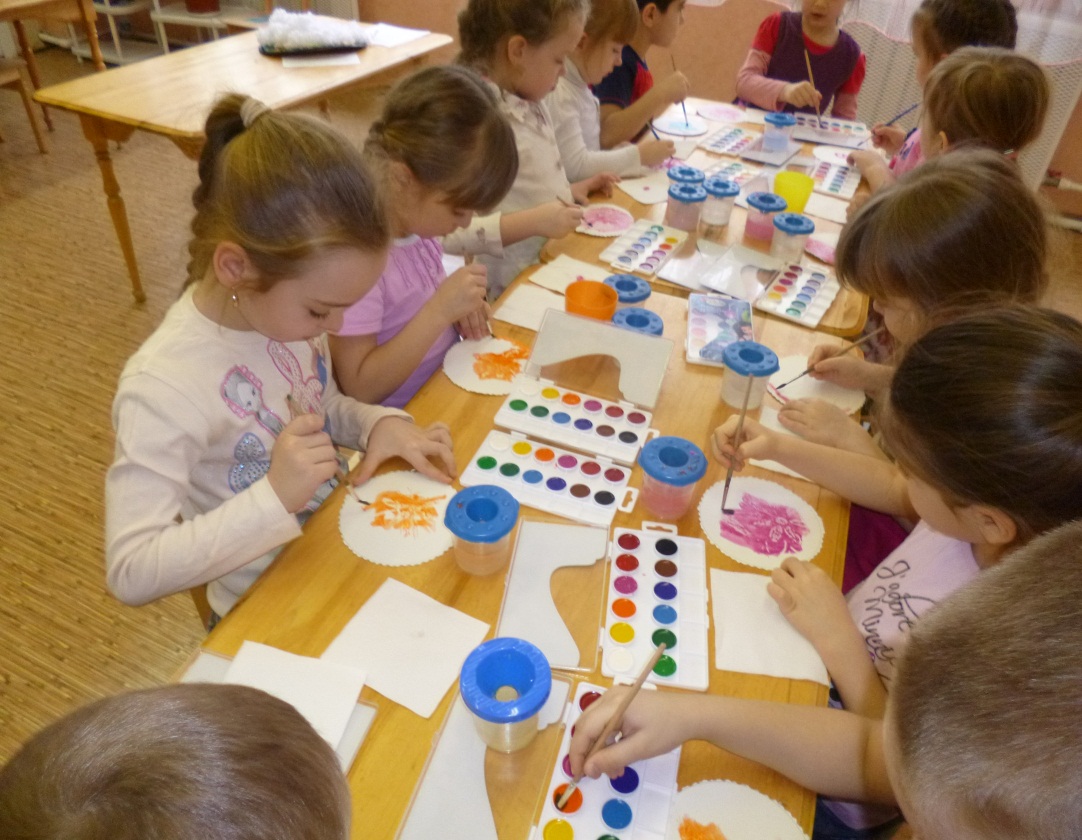 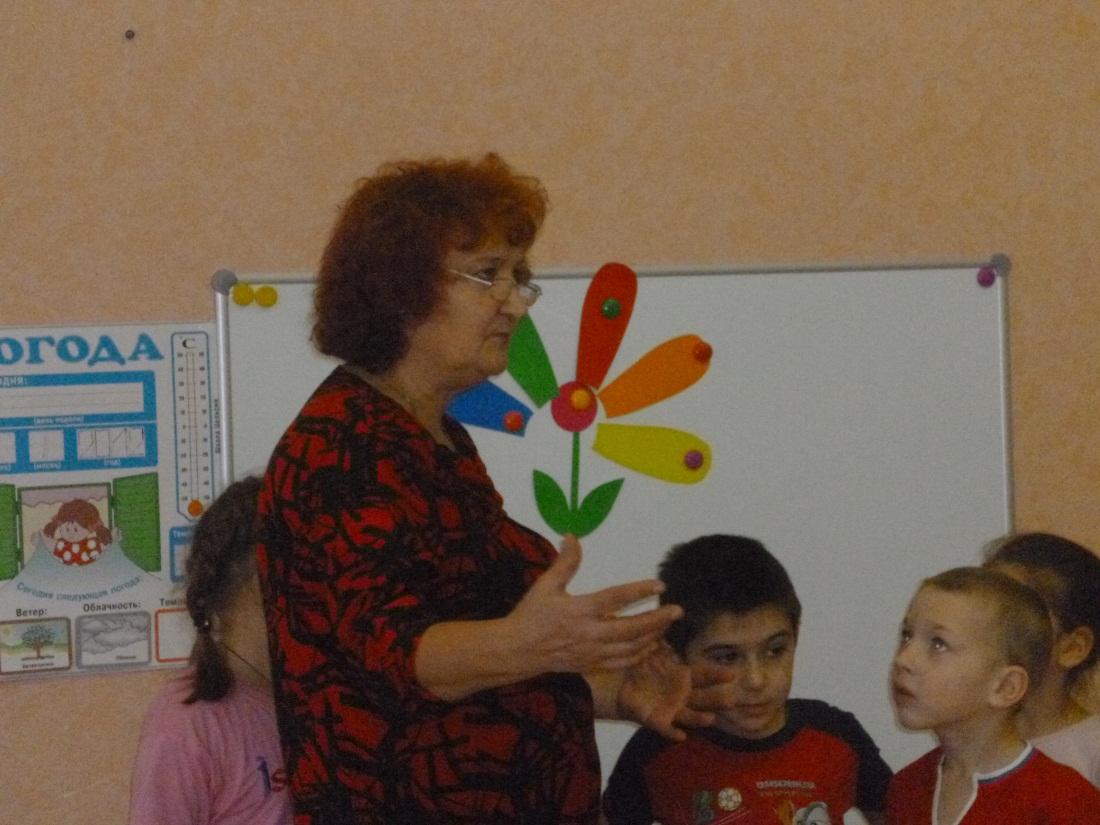 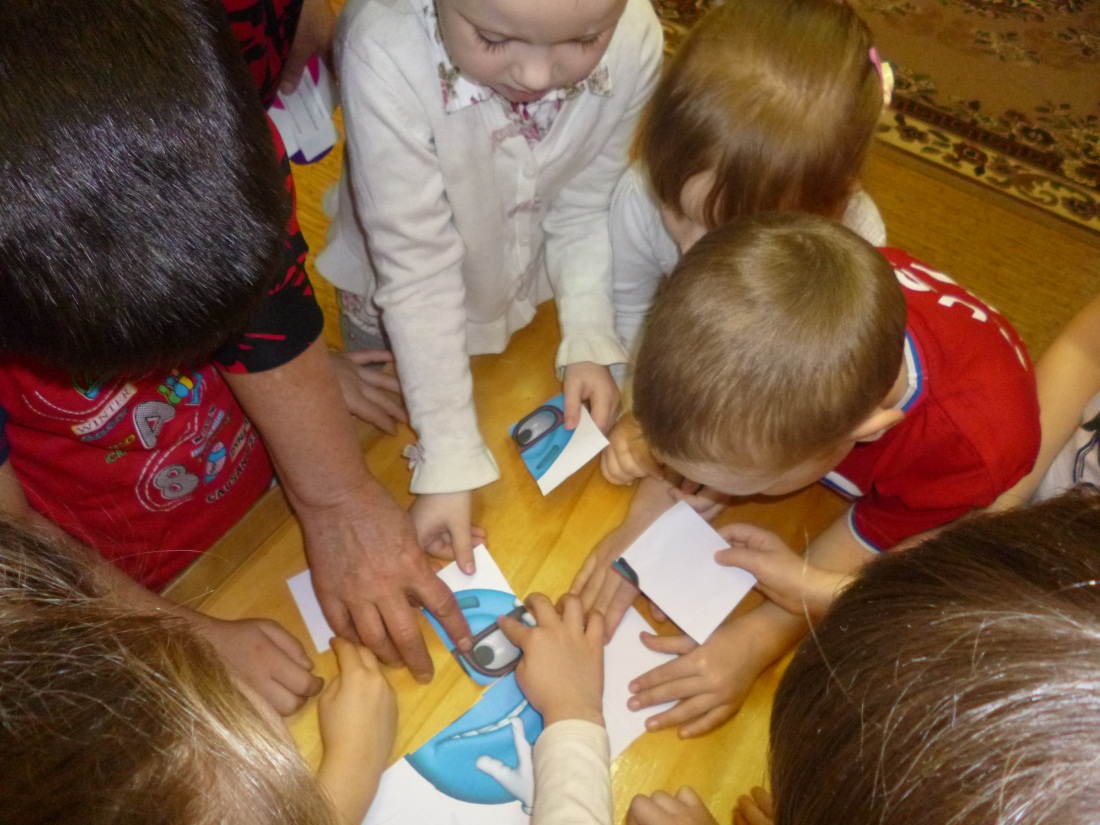 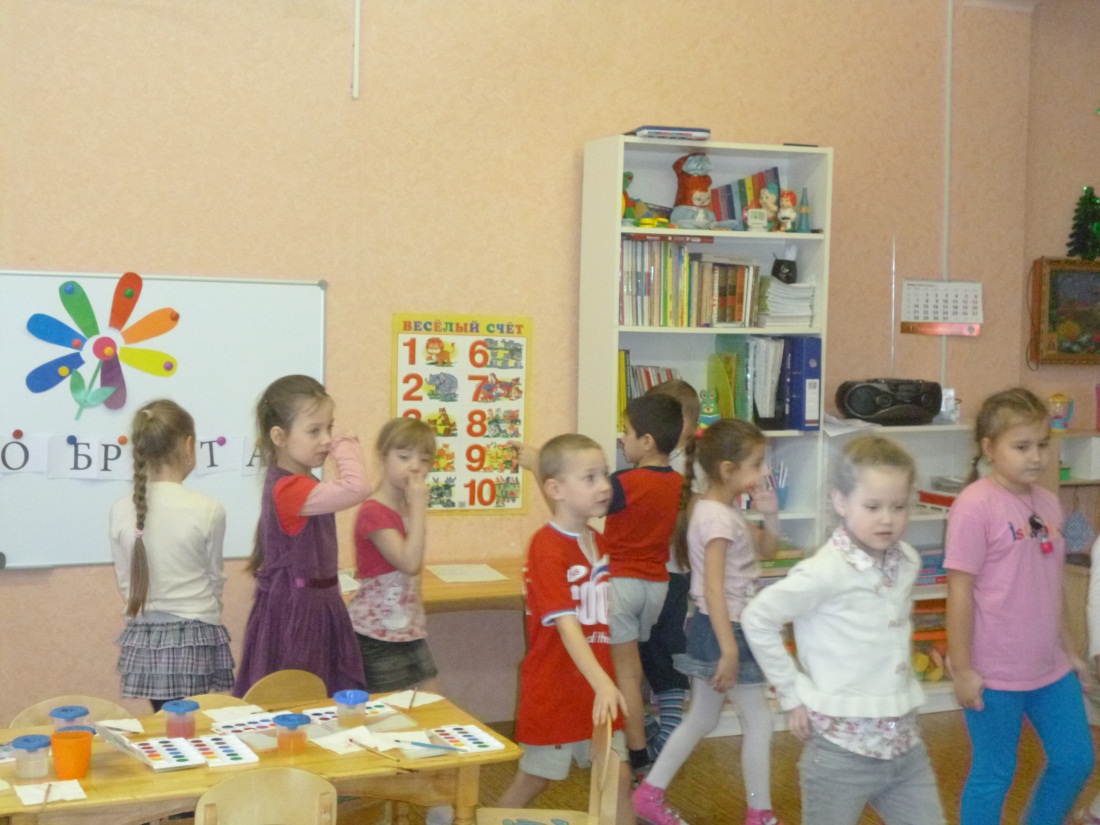 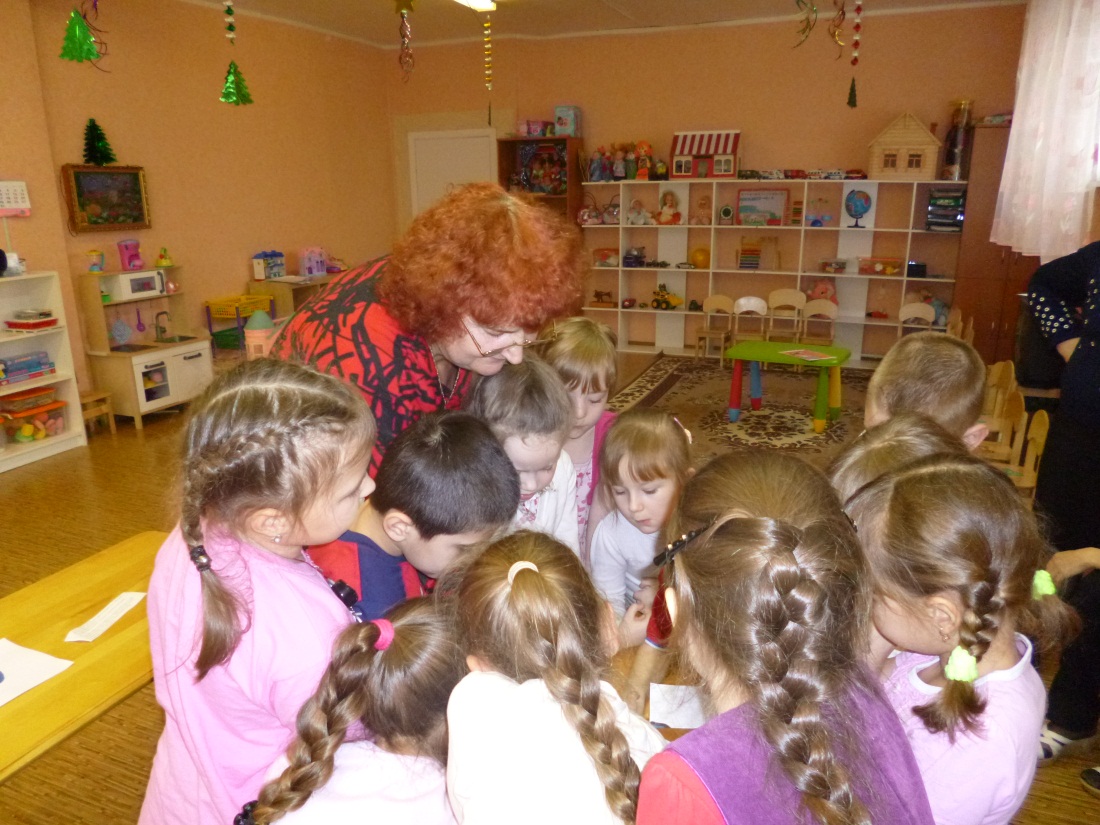 « КТО ИЩЕТ- ТОТ ВСЕГДА НАЙДЕТ»
ЯЩЕНКО  ТАМАРА  ВЛАДИМИРОВНА
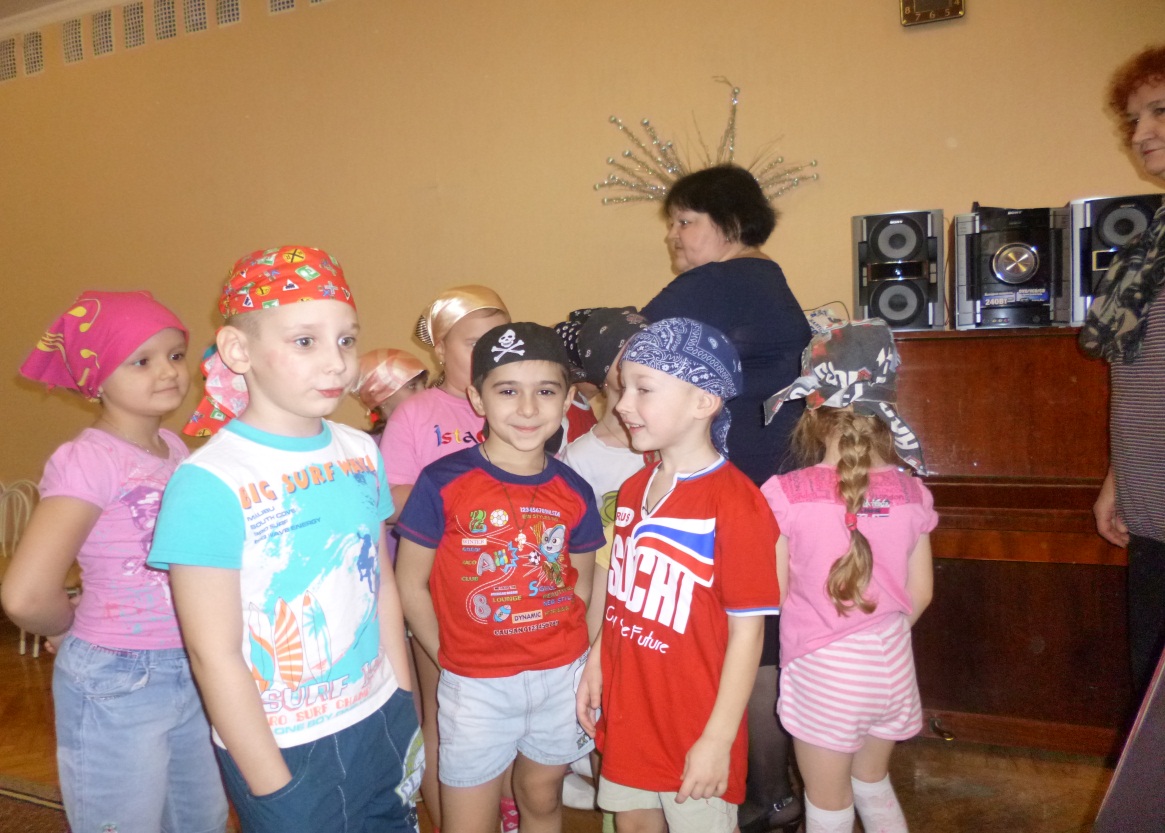 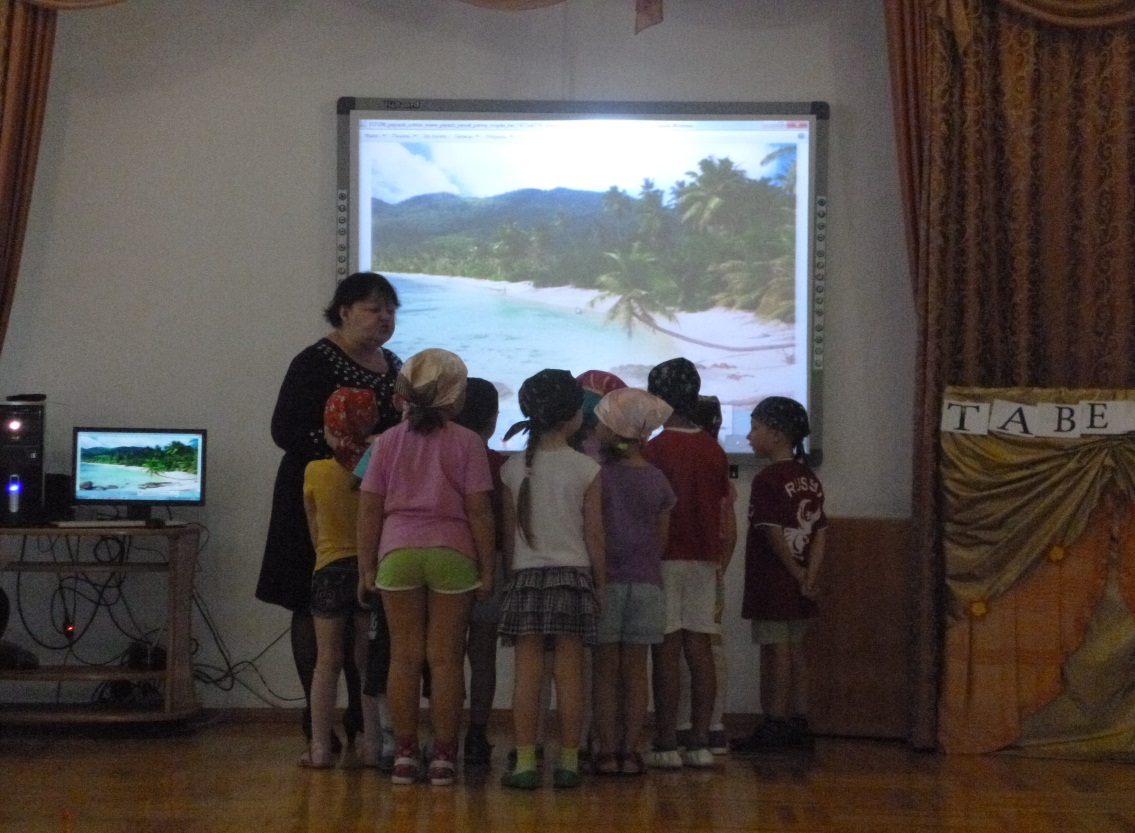 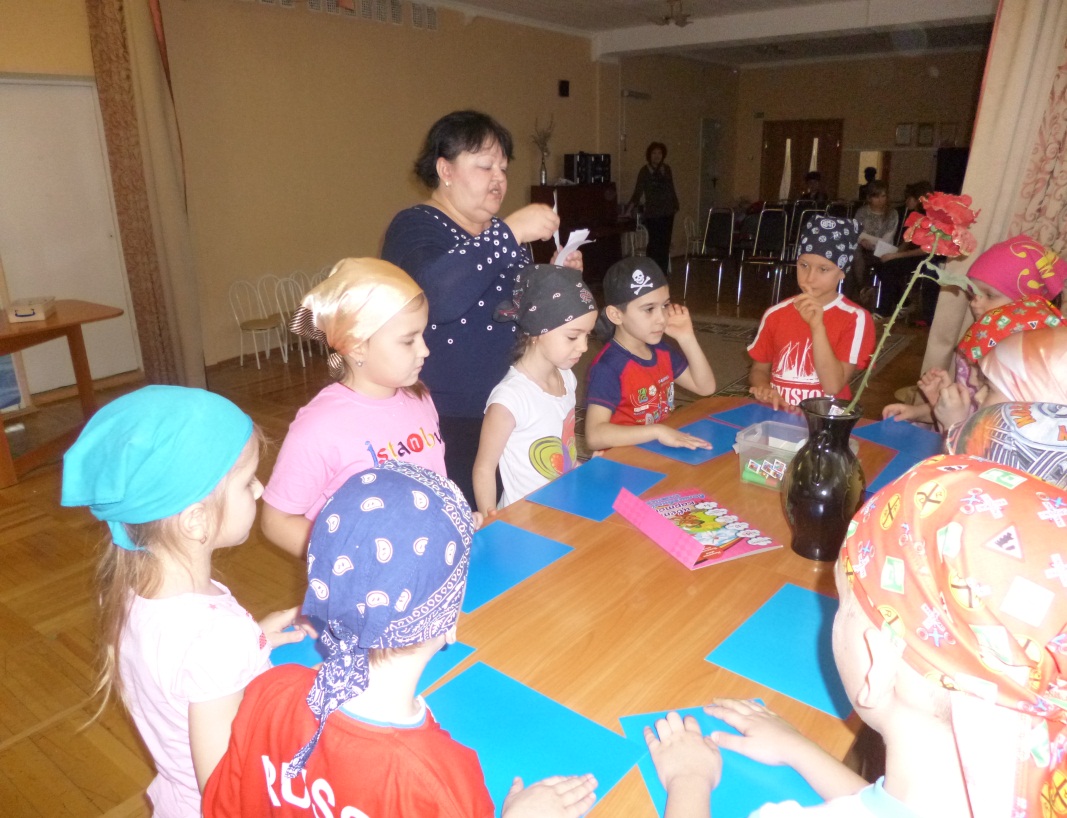 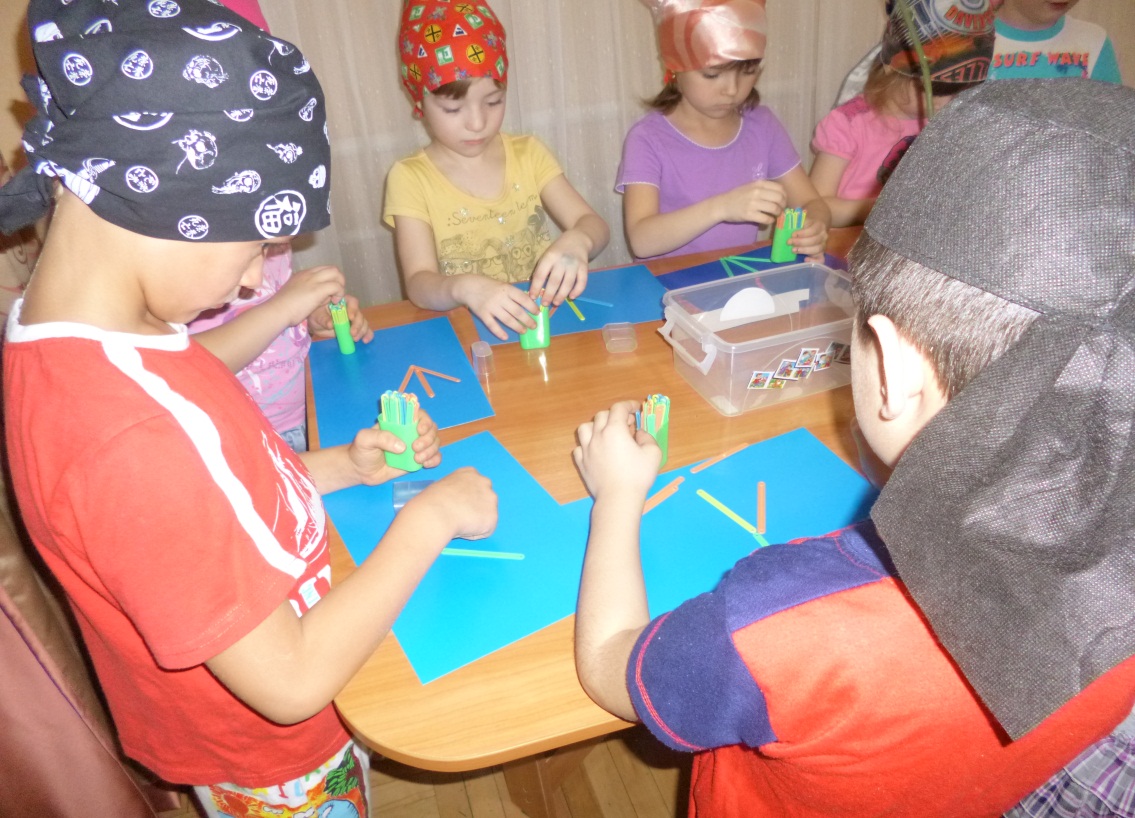 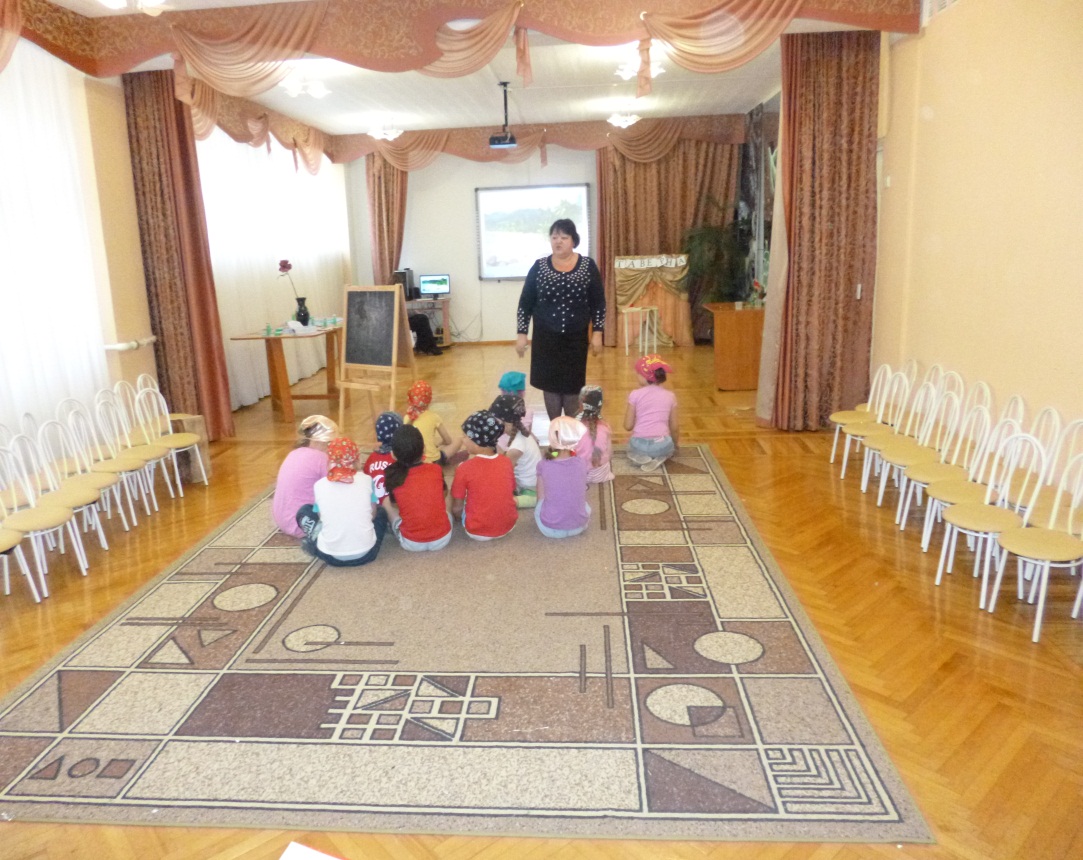 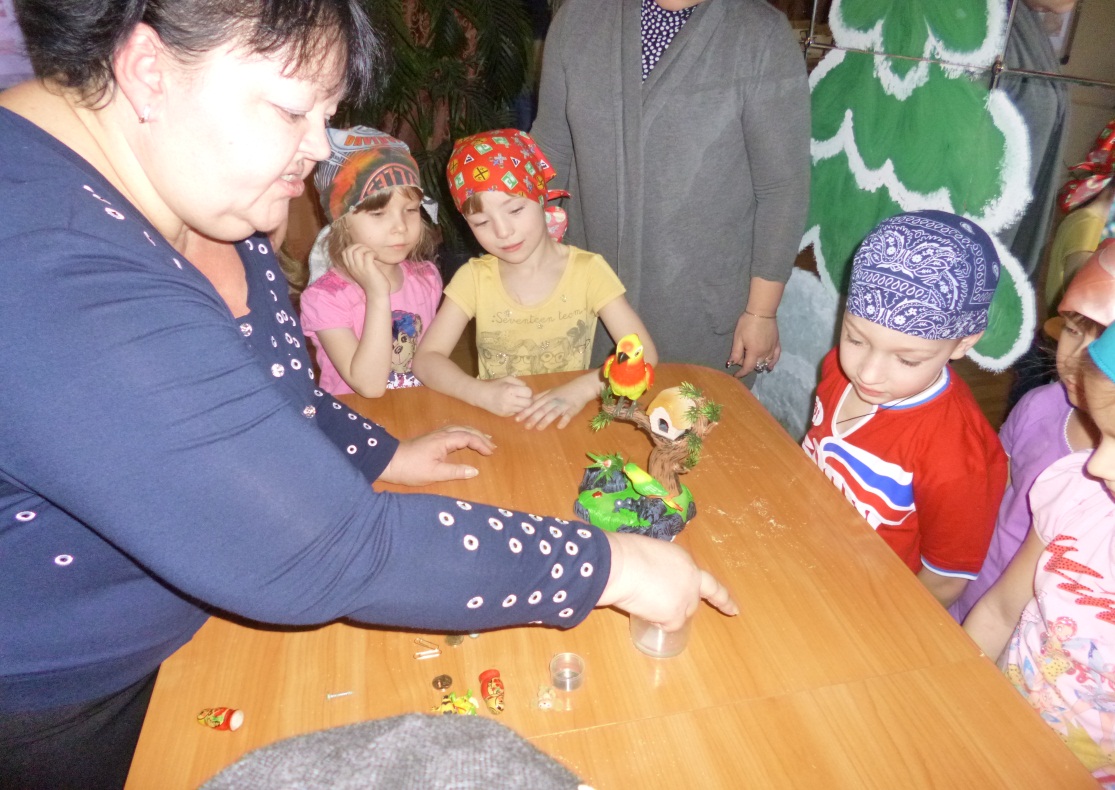 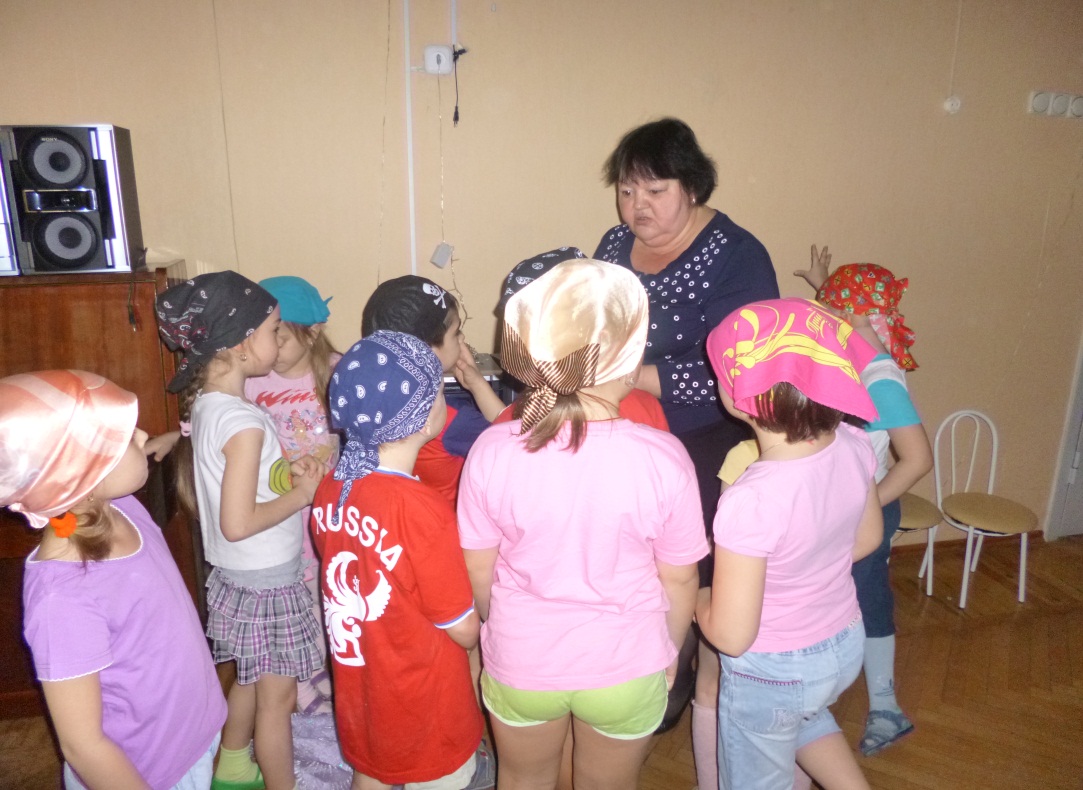 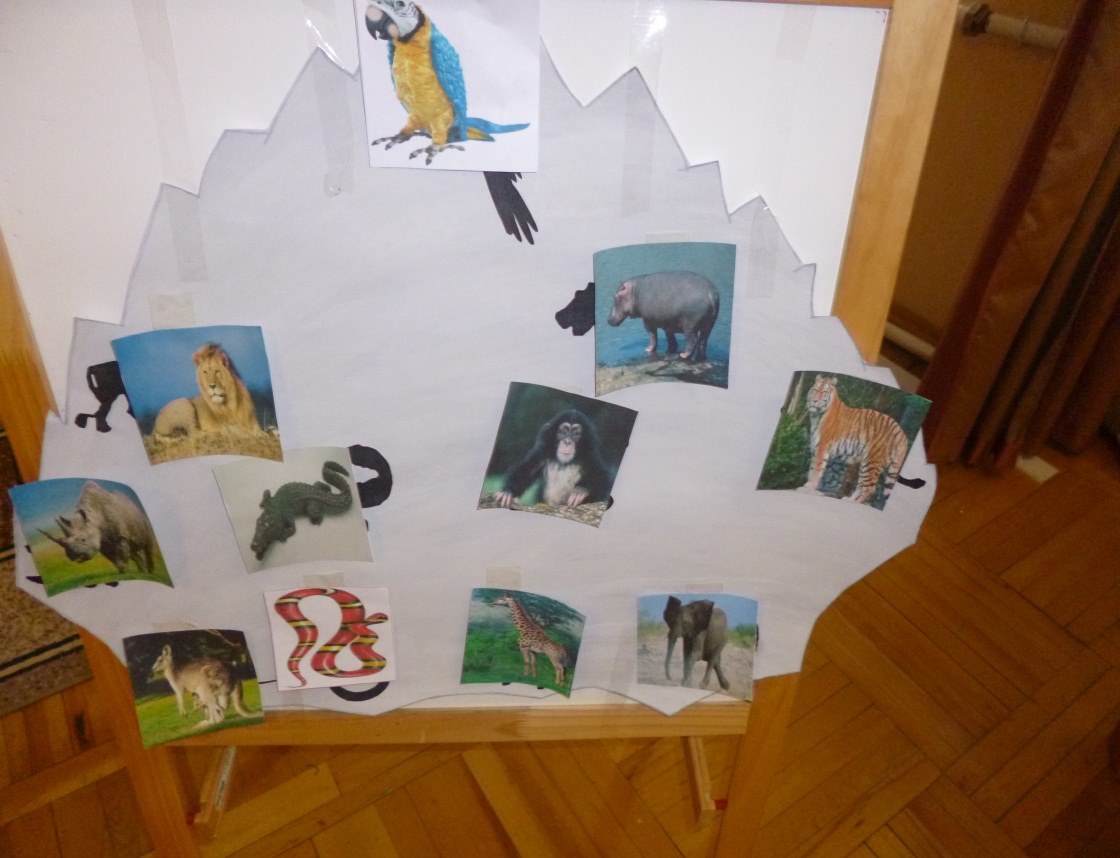 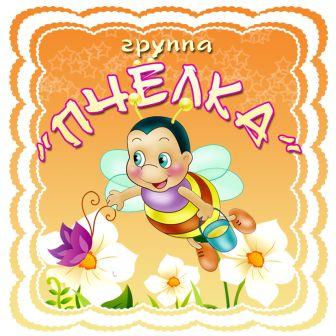 ИТОГОВОЕ ЗАНЯТИЕ  ПО ТЕМЕ «ЗИМА»
БЕЛОЗЕРОВА  ЕЛЕНА  АЛЕКСЕЕВНА
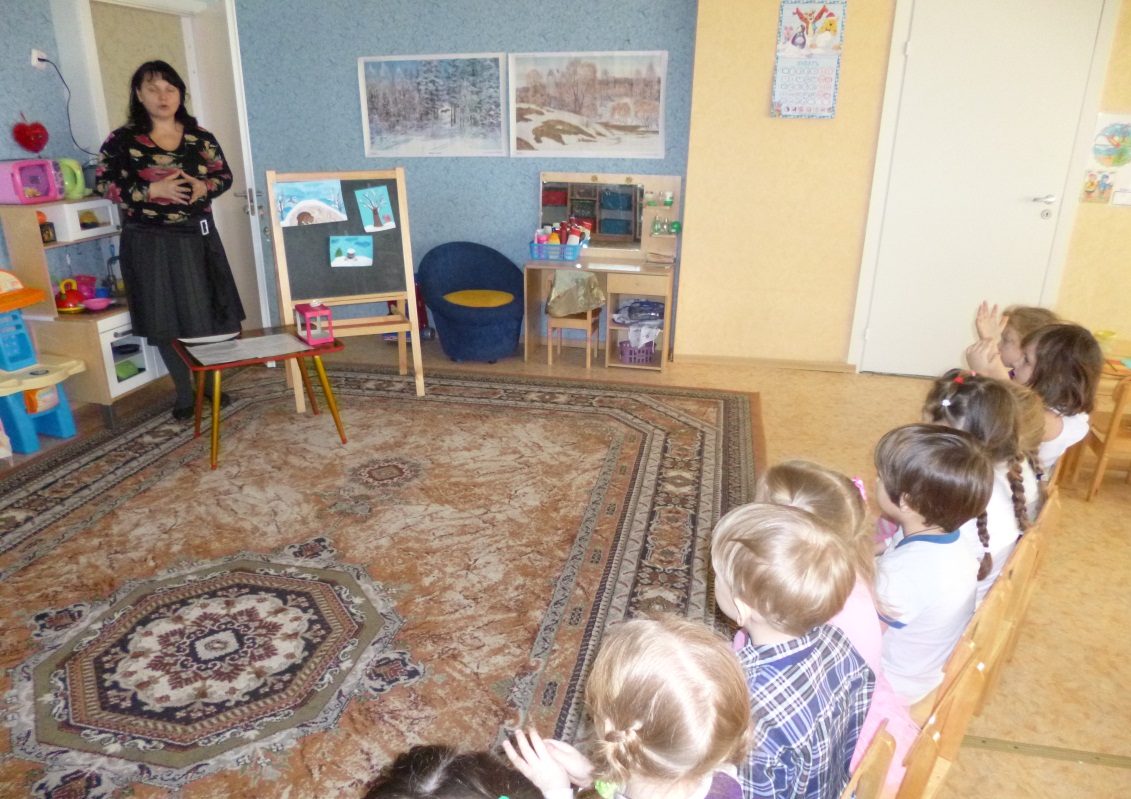 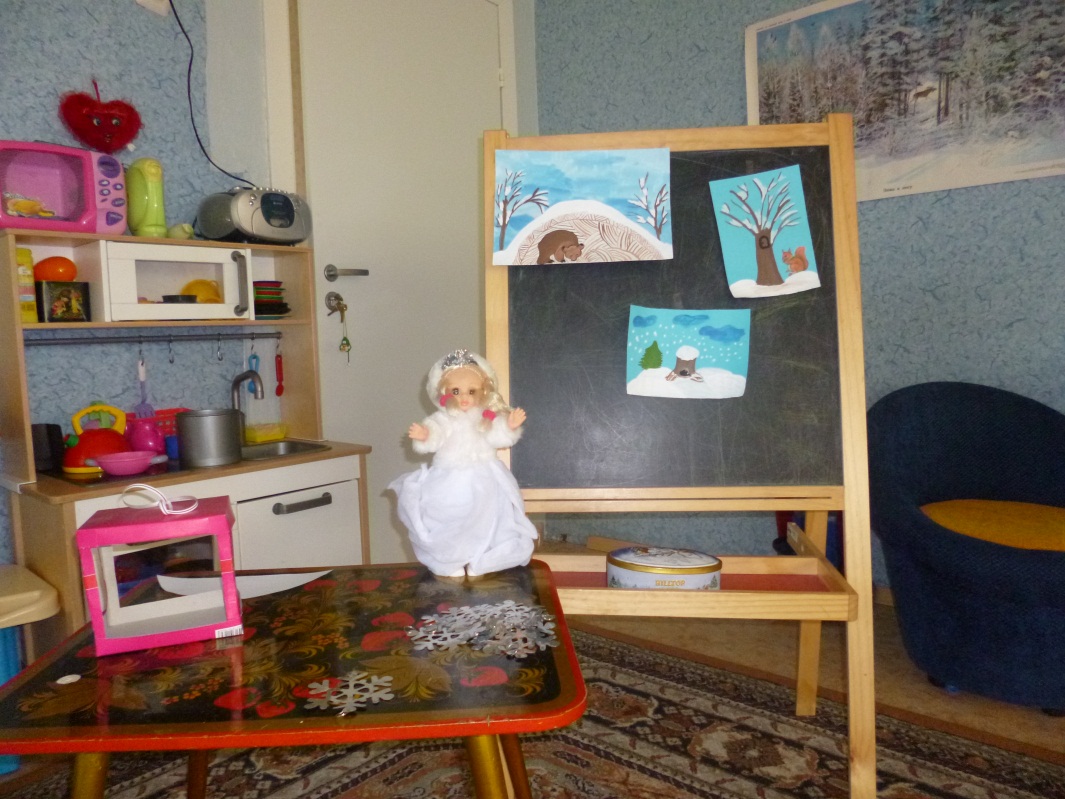 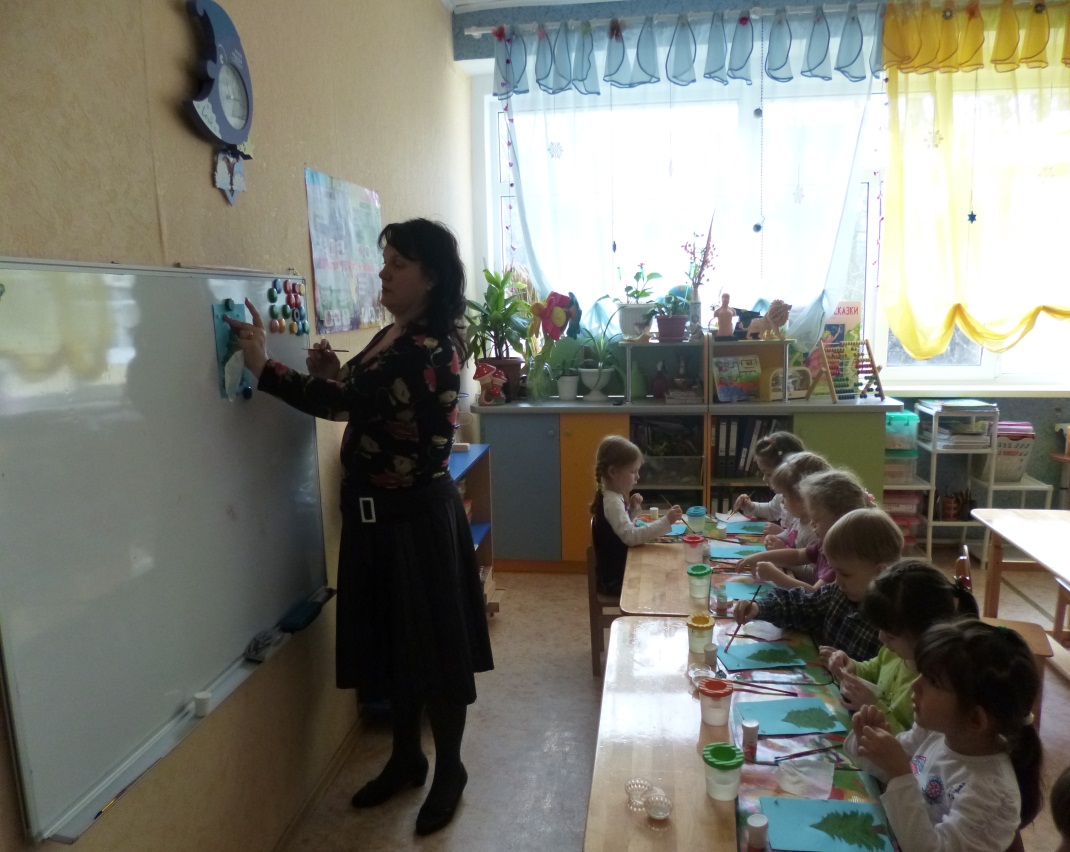 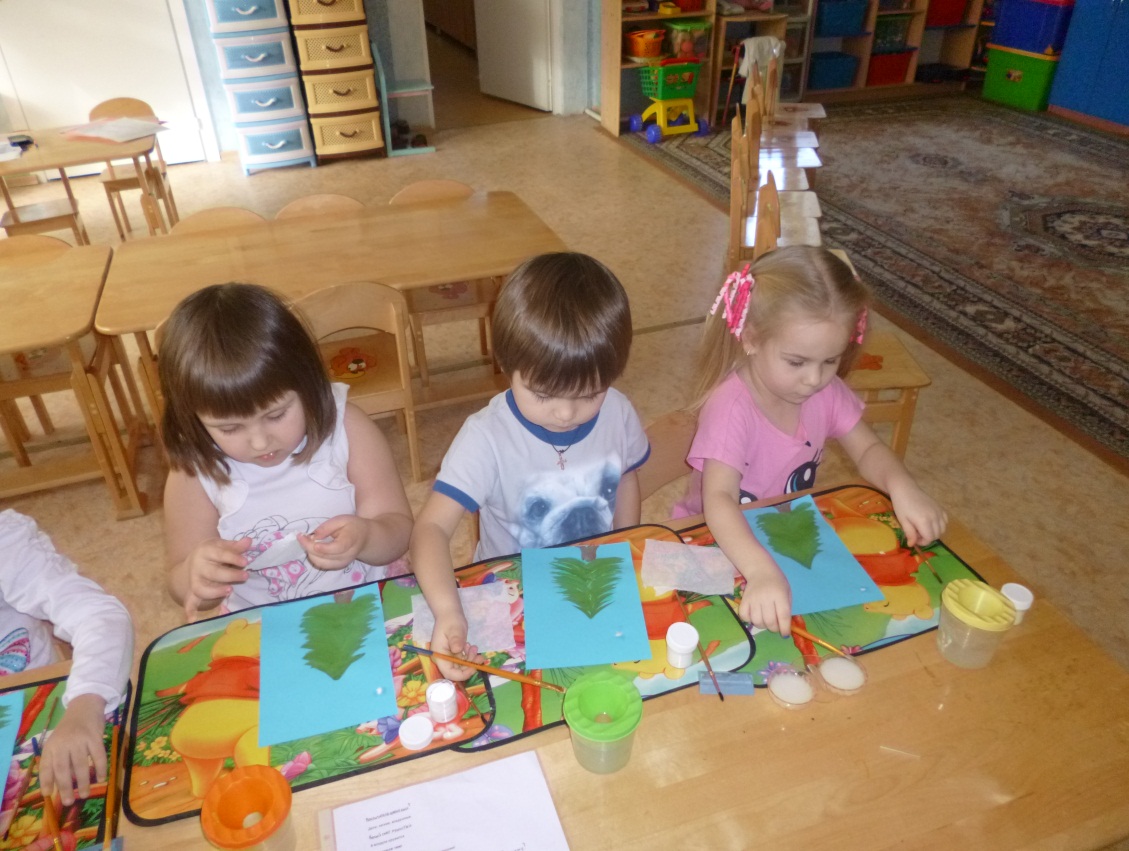 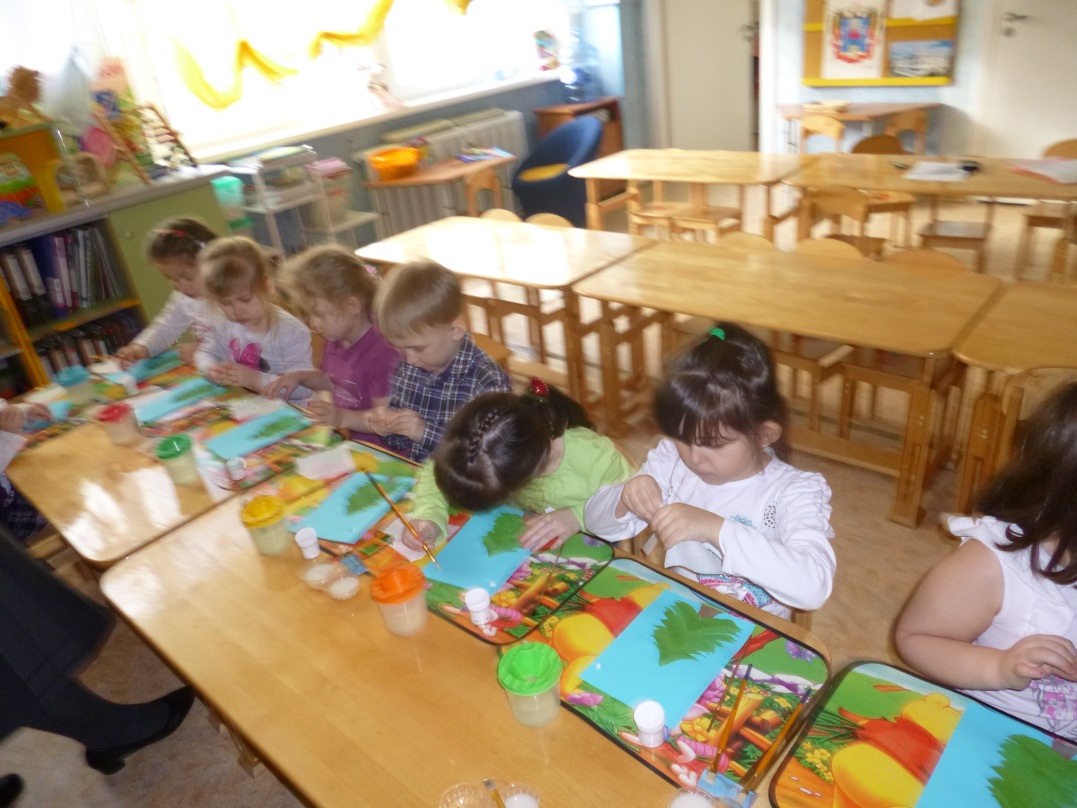 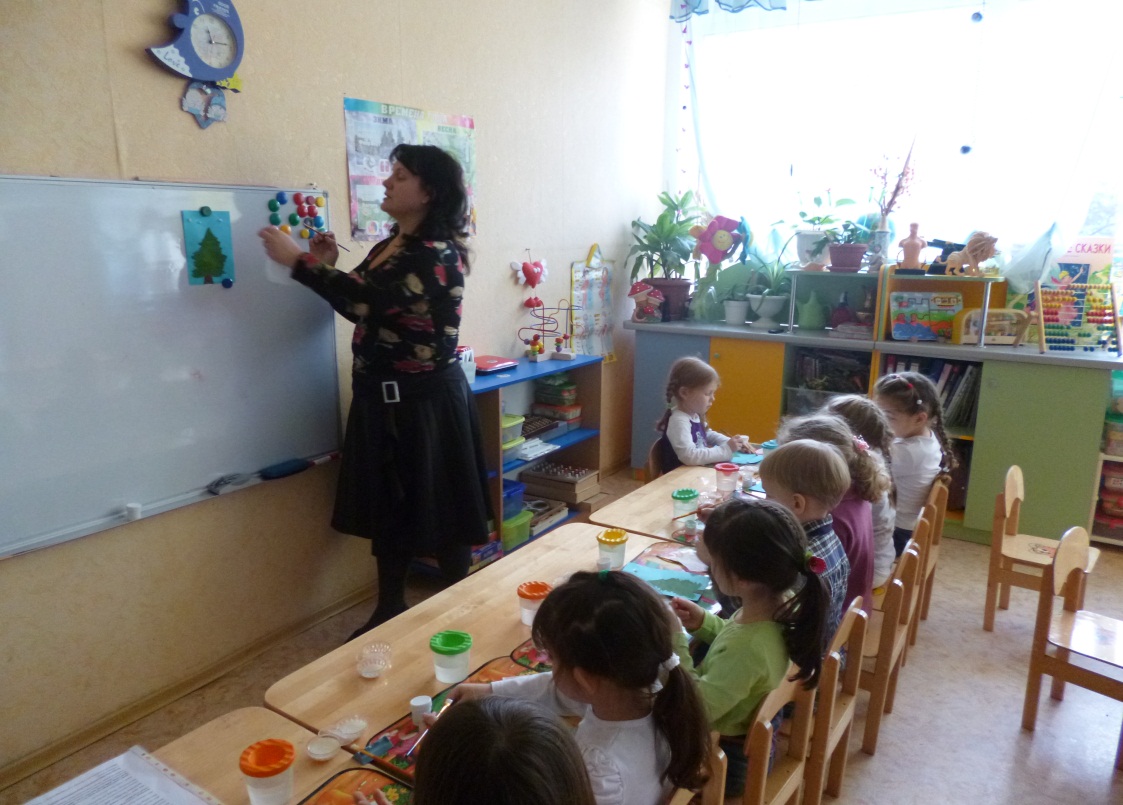 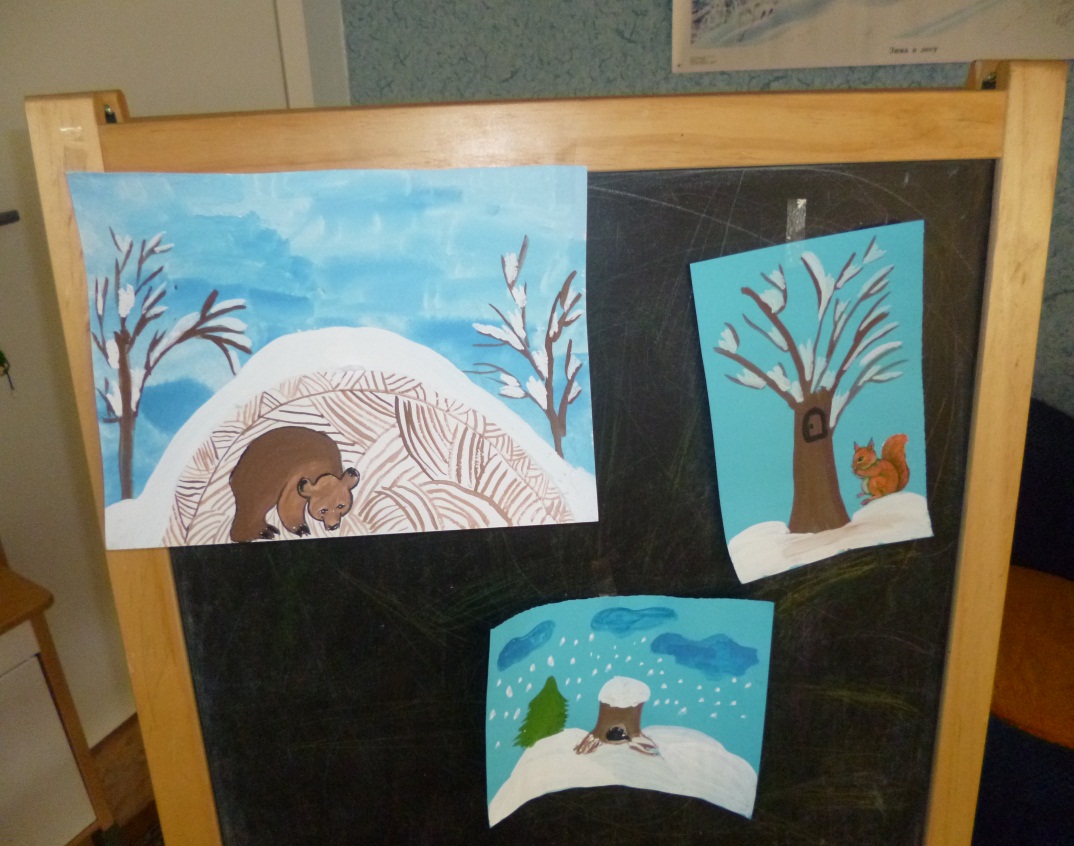 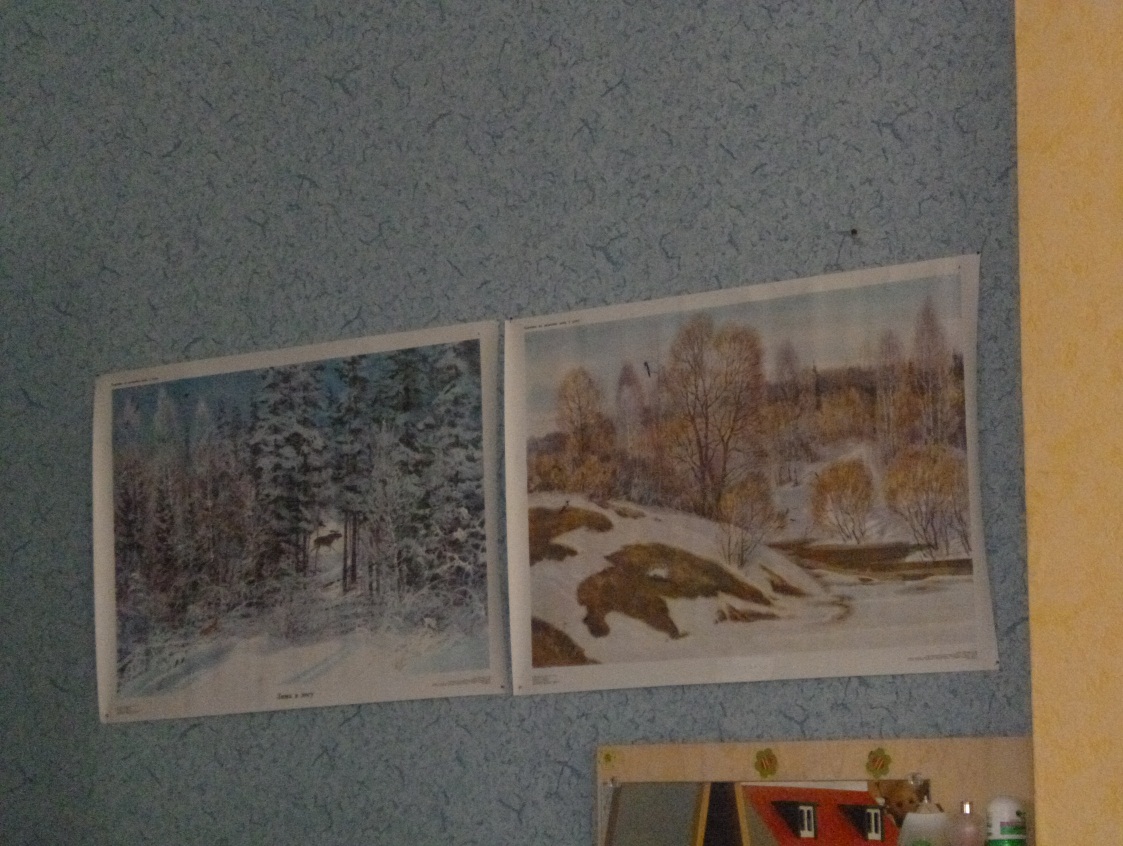 «ПУТЕШЕСТВИЕ С БУРАТИНО»
ЩЕРБИНА  ЕЛЕНА  ИВАНОВНА
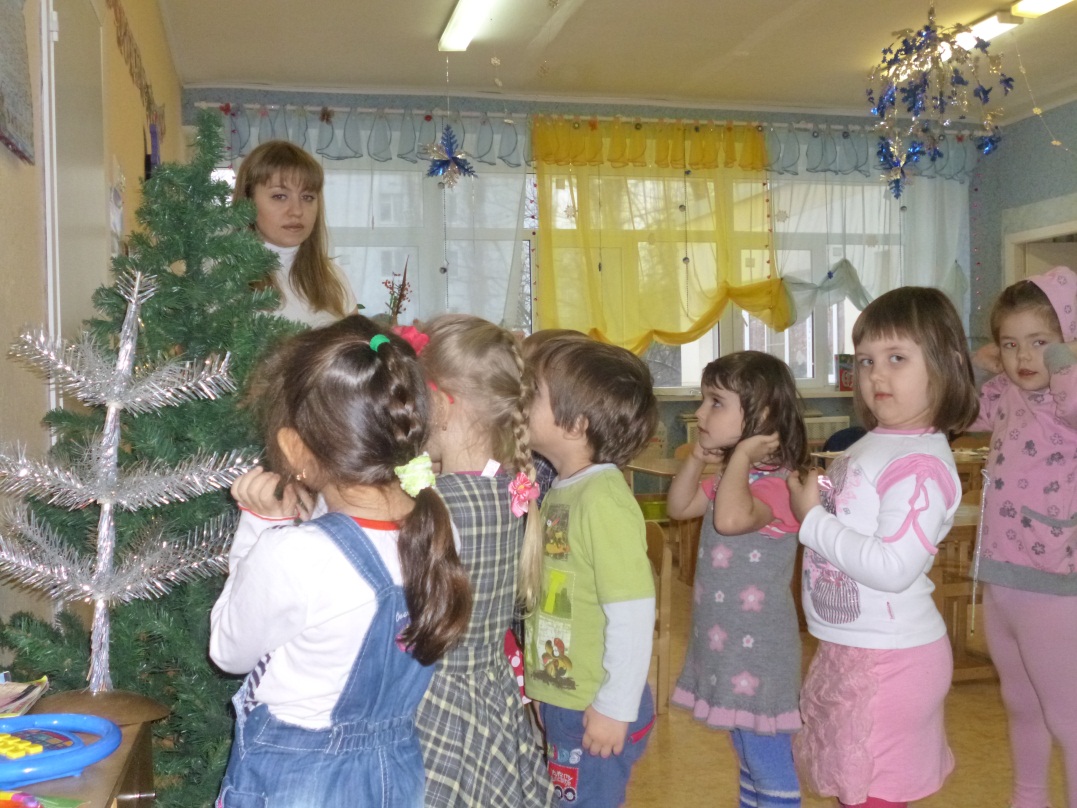 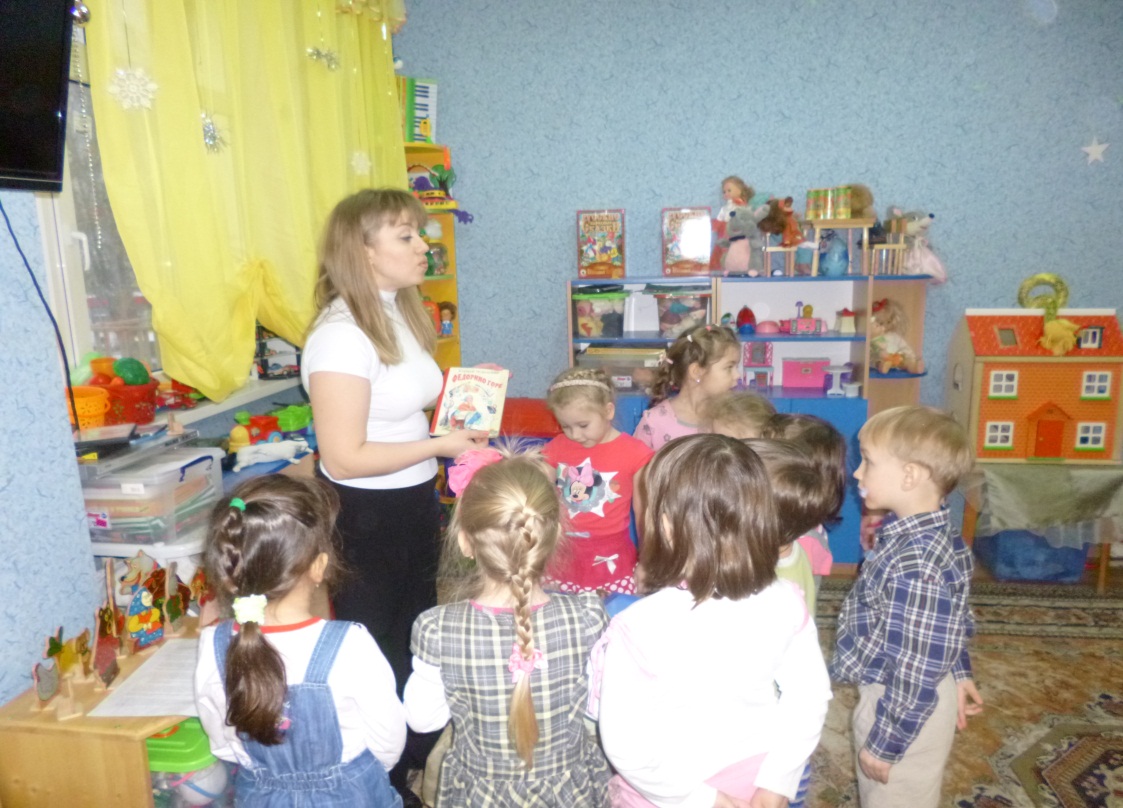 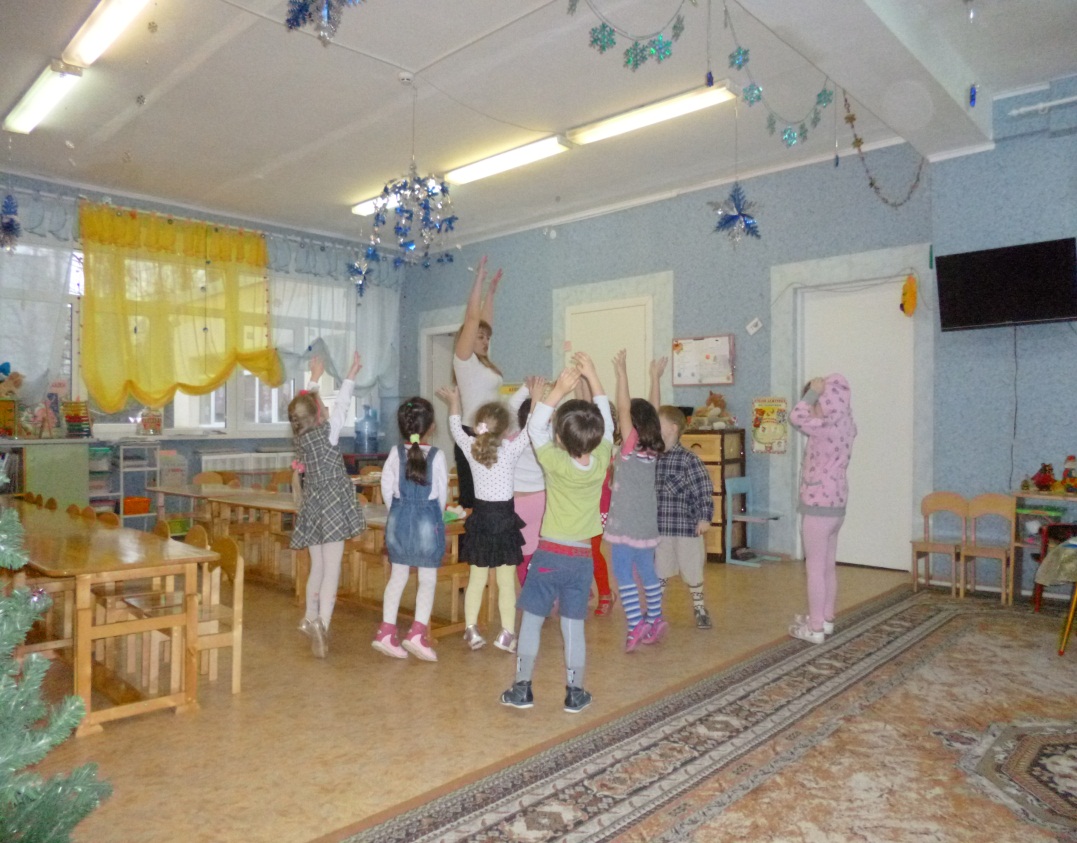 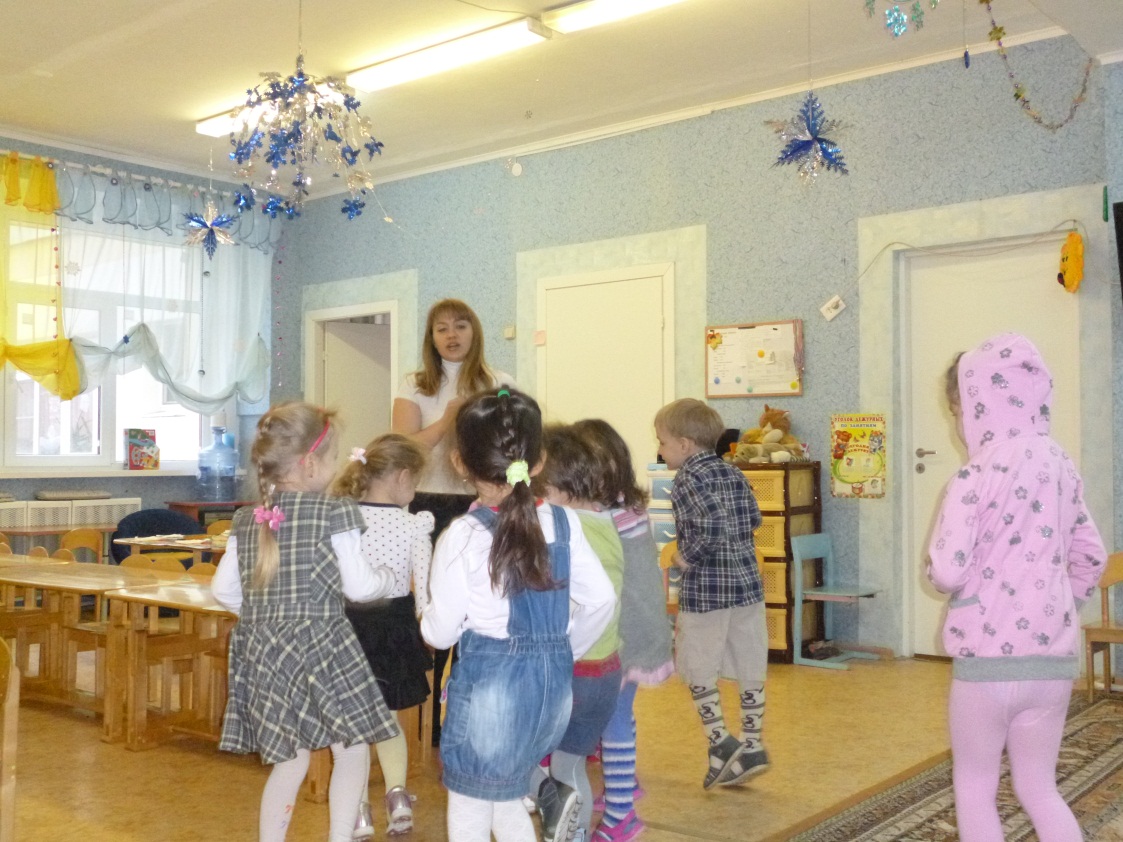 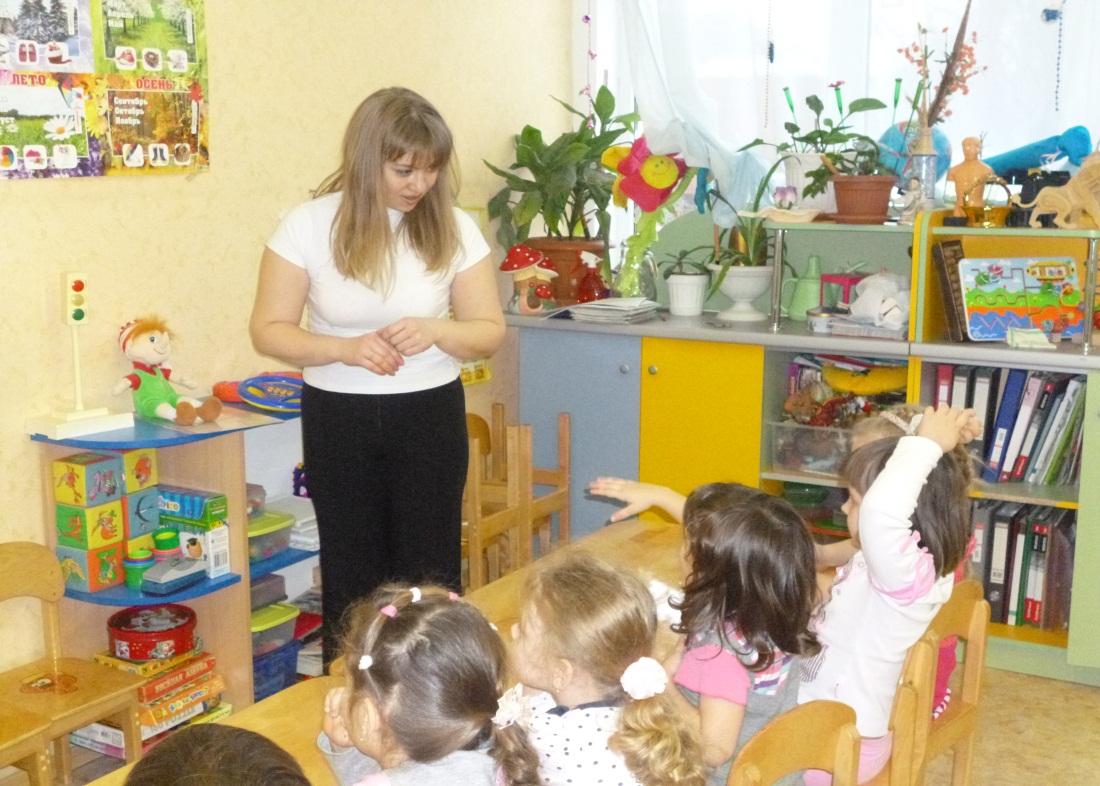 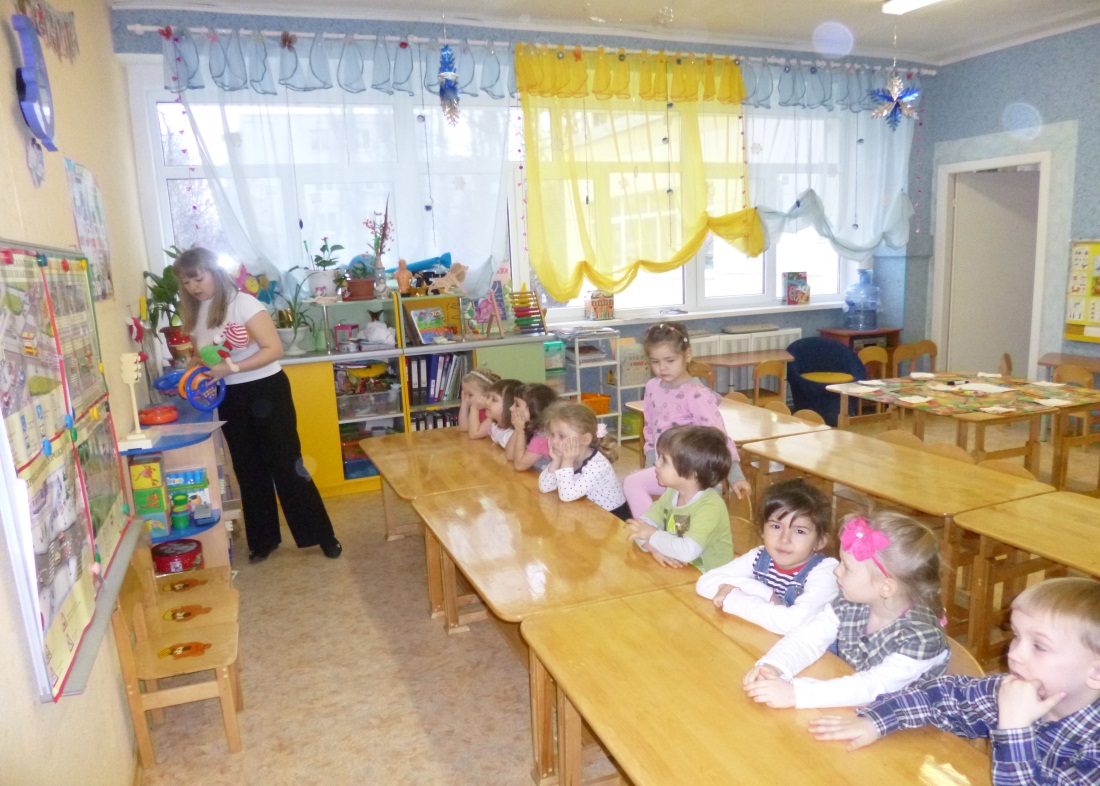 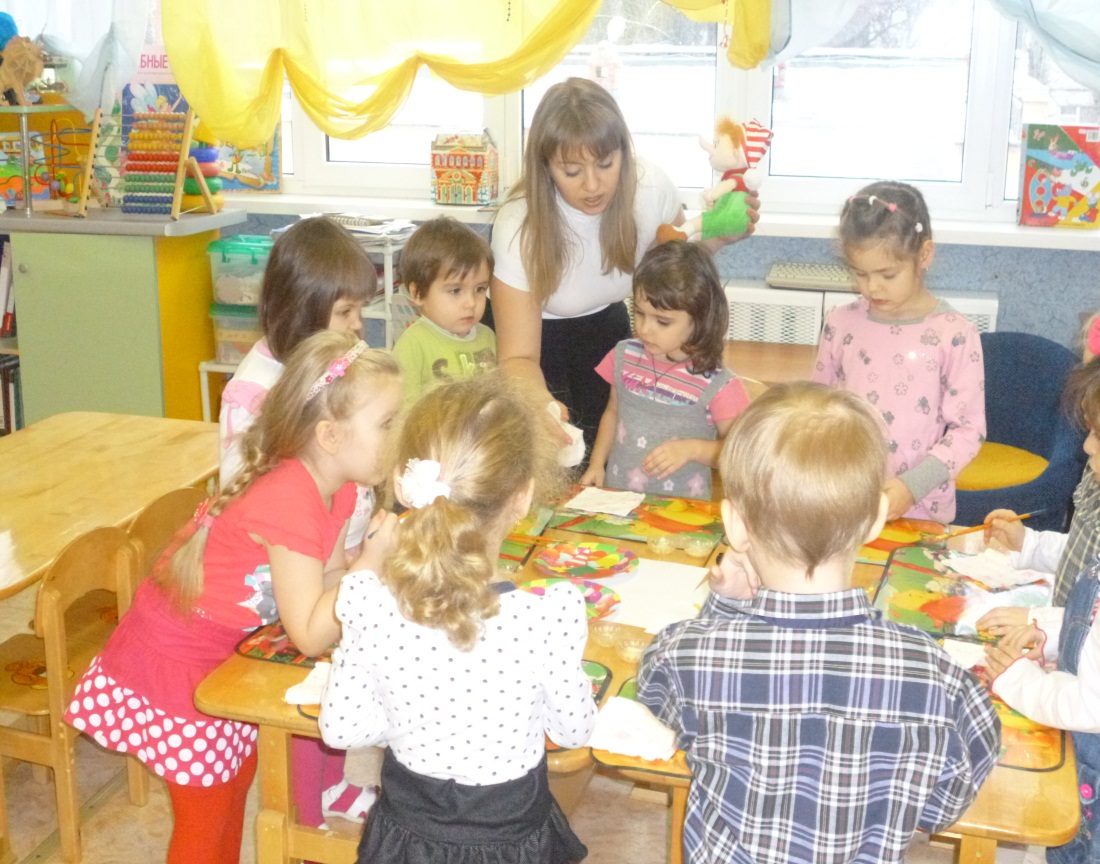 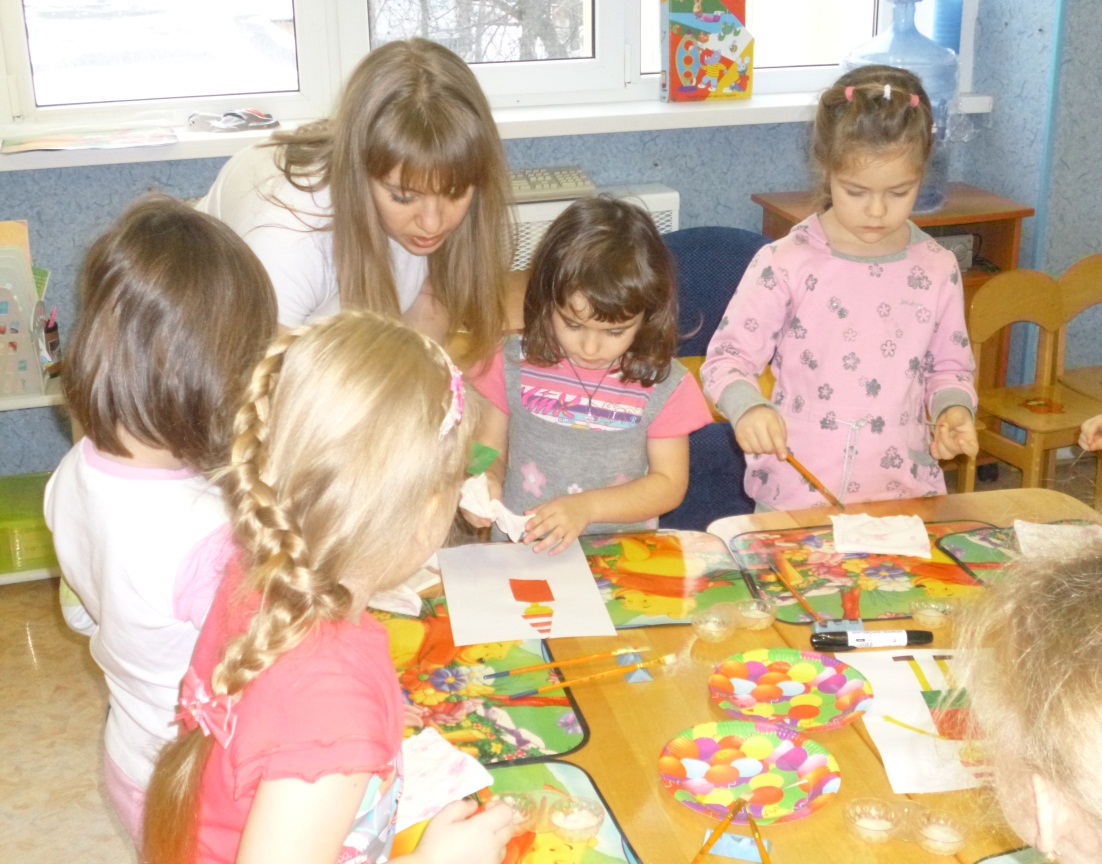 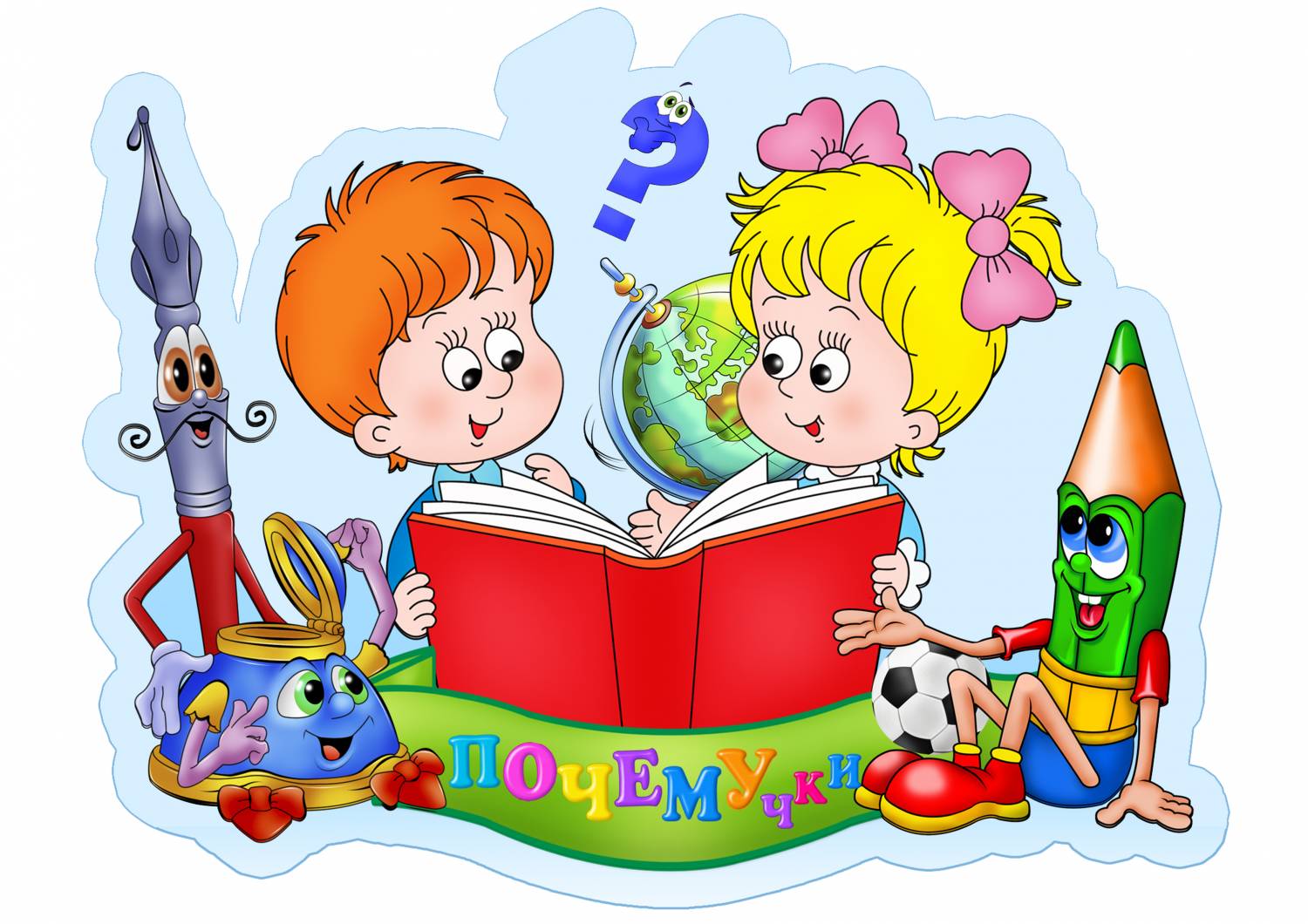 «ХЛЕБНЫЙ КРАЙ»
РУБАН  КРИСТИНА  СЕРГЕЕВНА
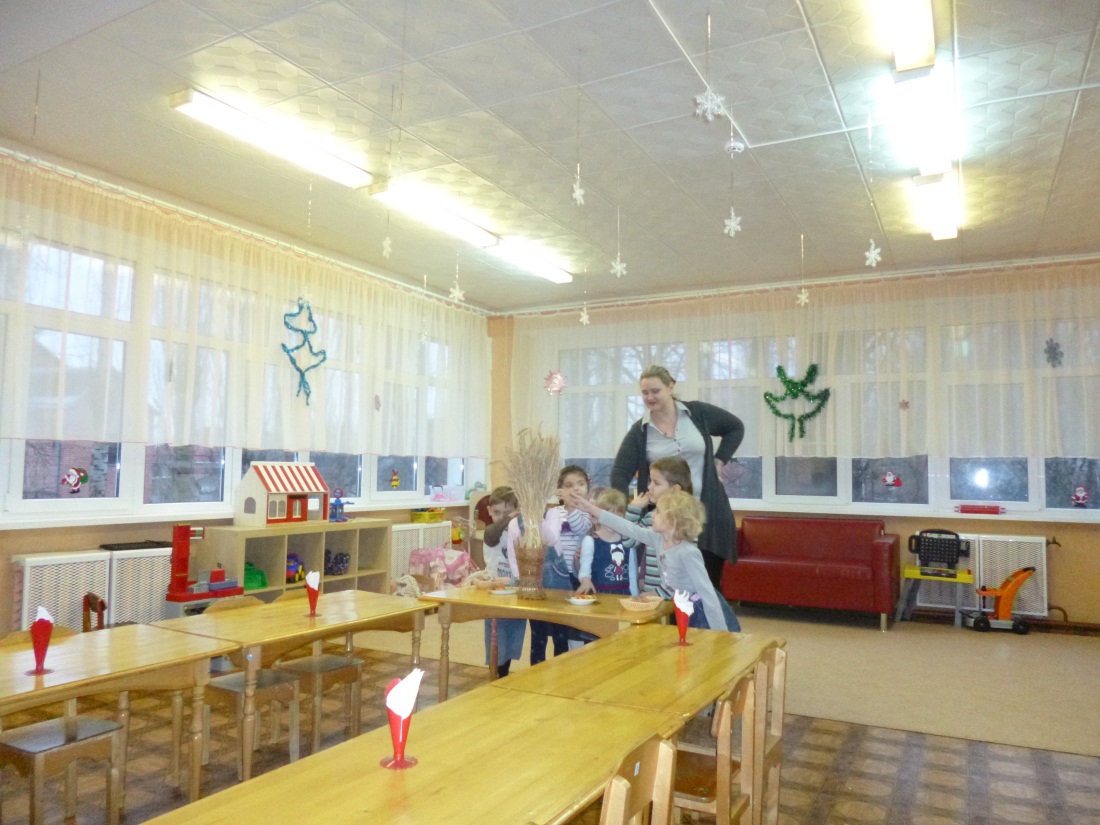 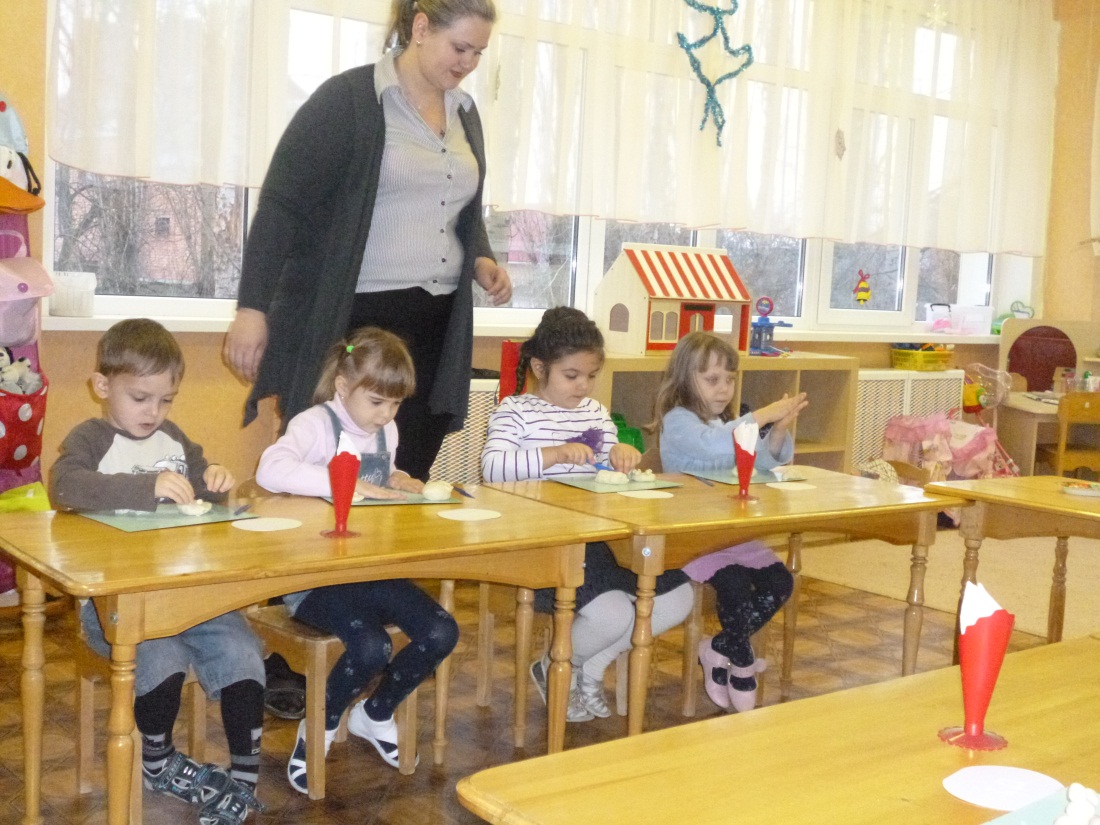 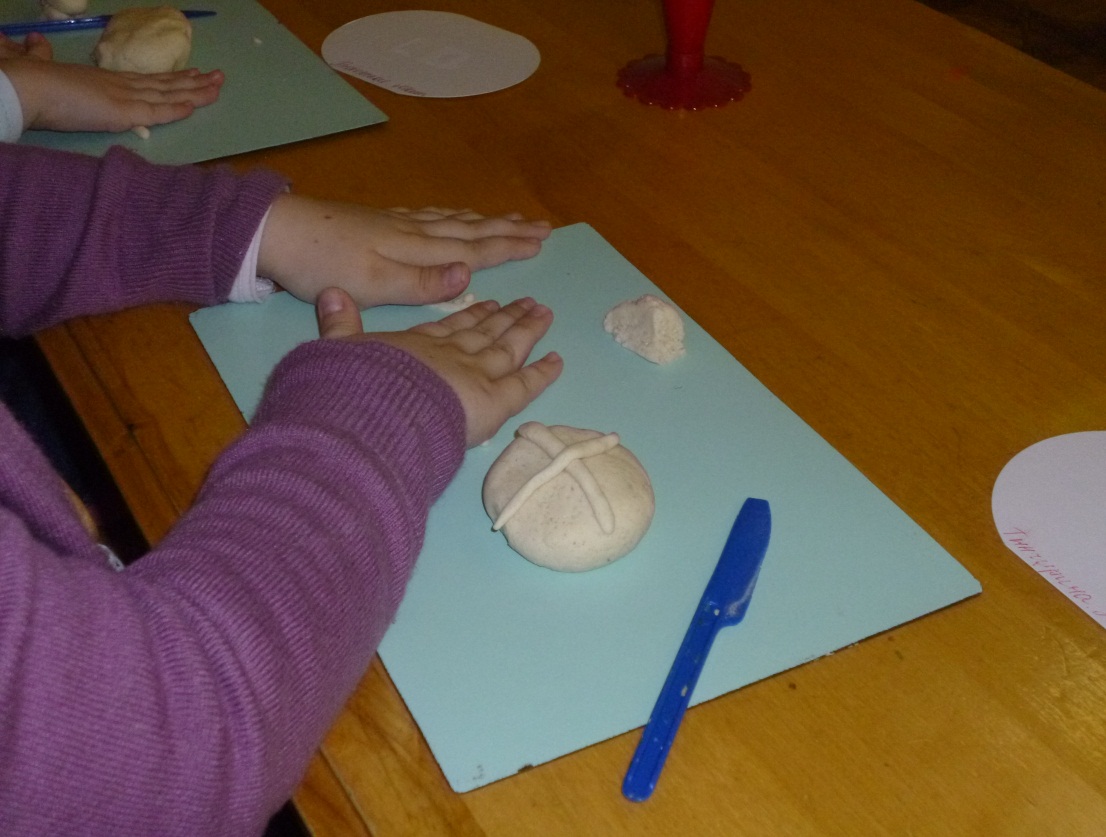 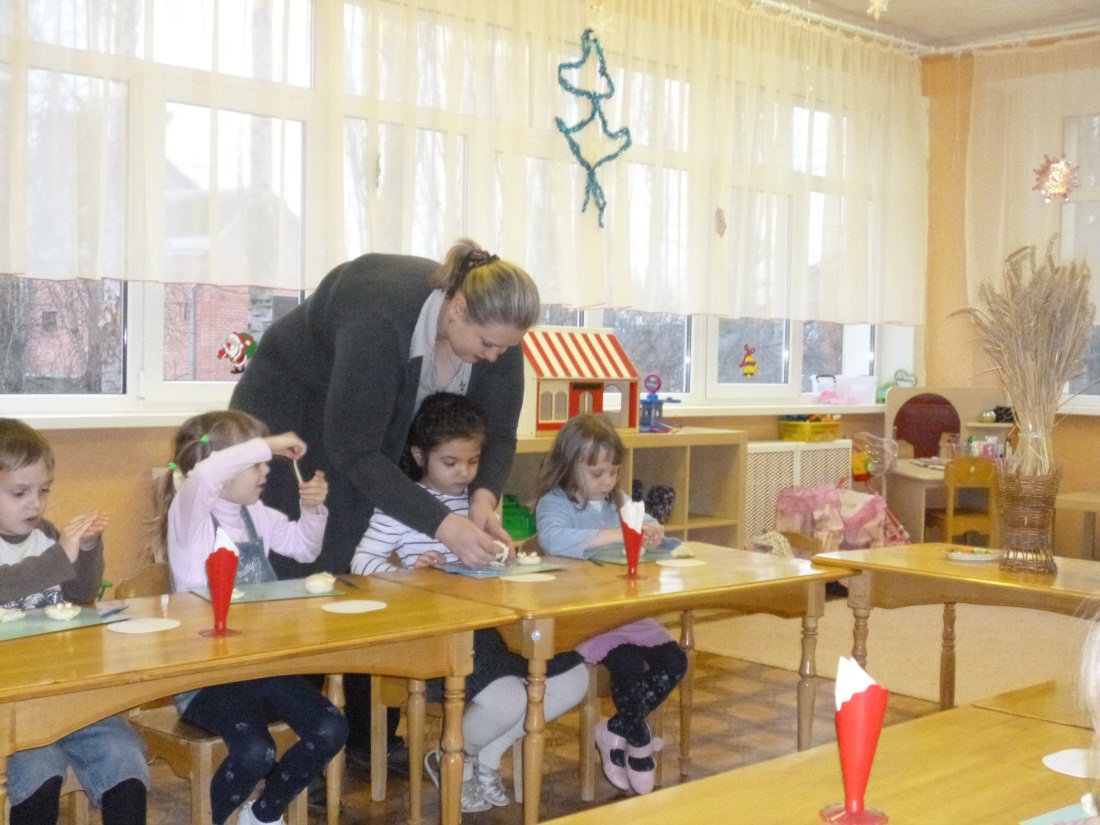 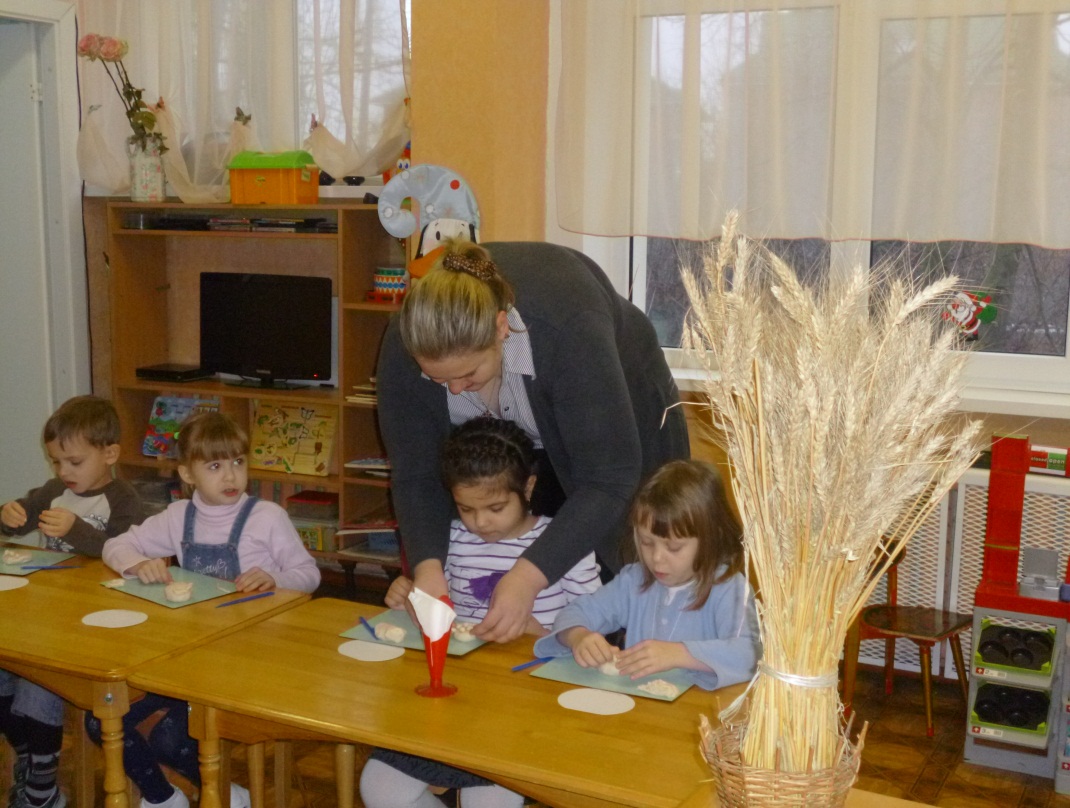 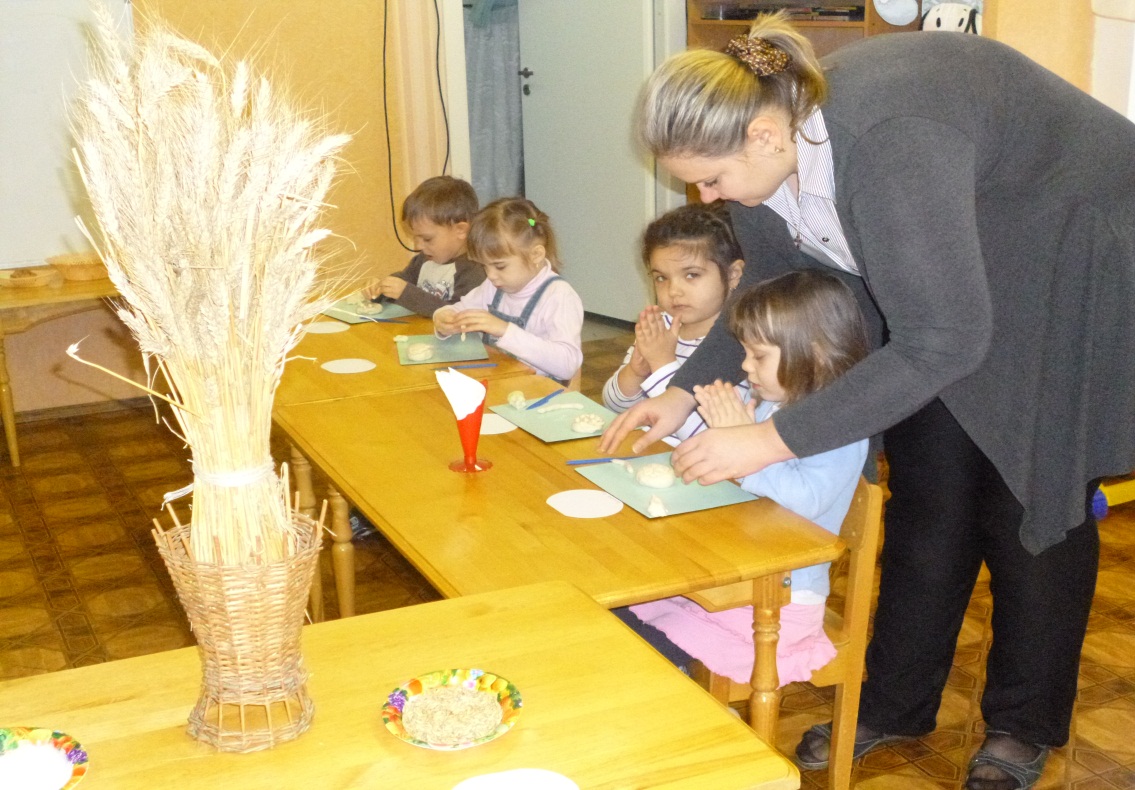 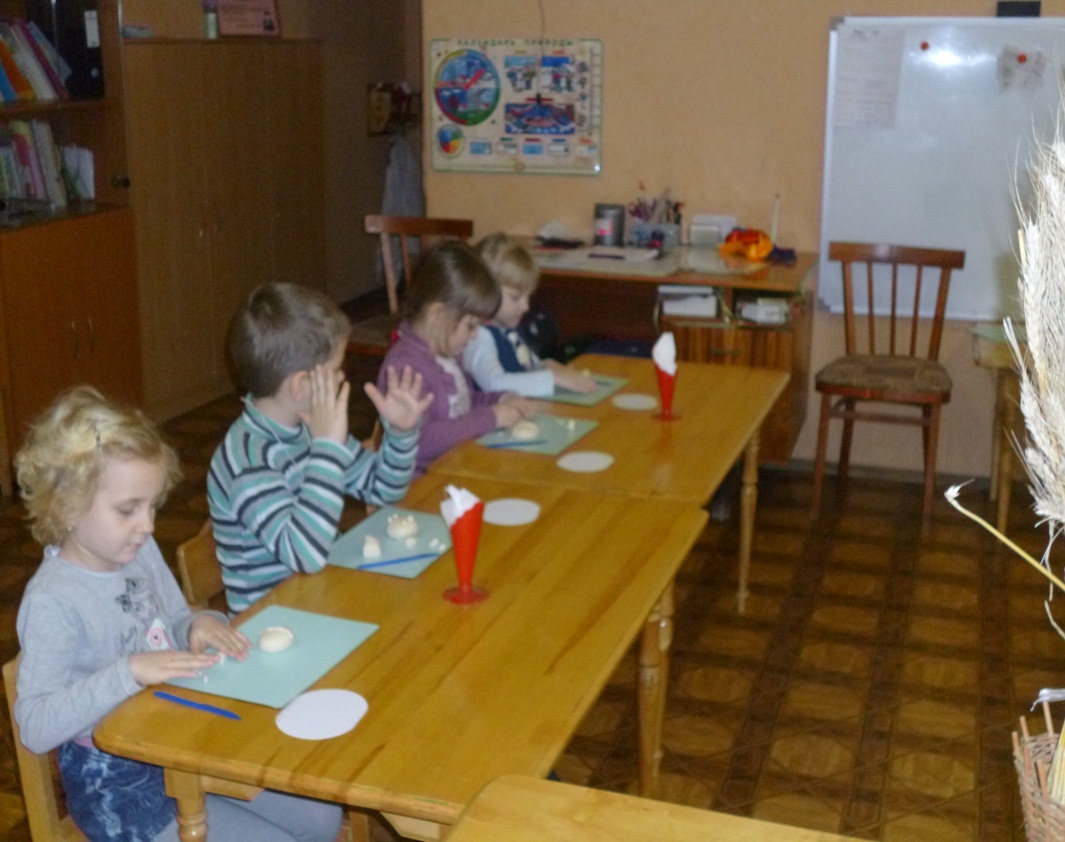 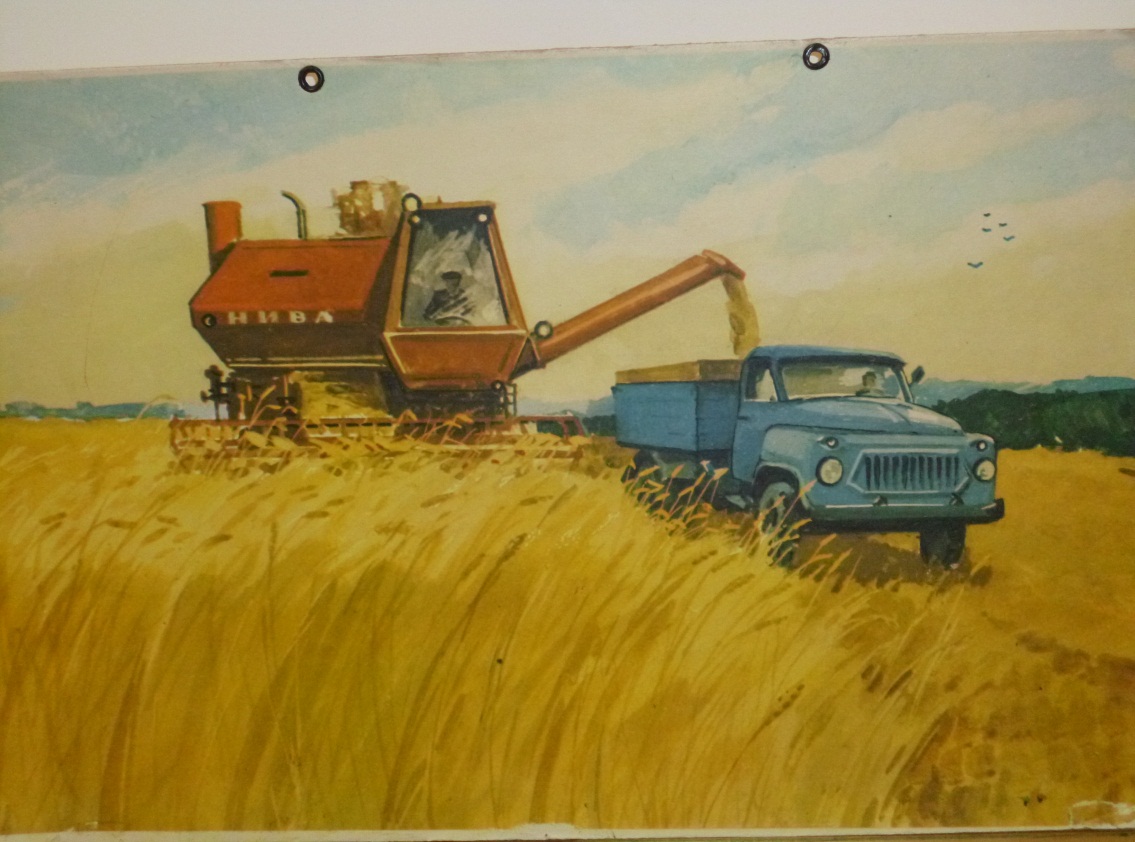 «ПУТЕШЕСТВИЕ В СТРАНУ МАТЕМАТИКИ»
АЛЛАЕВА САКИНАТ  АШУРАЛИЕВНА
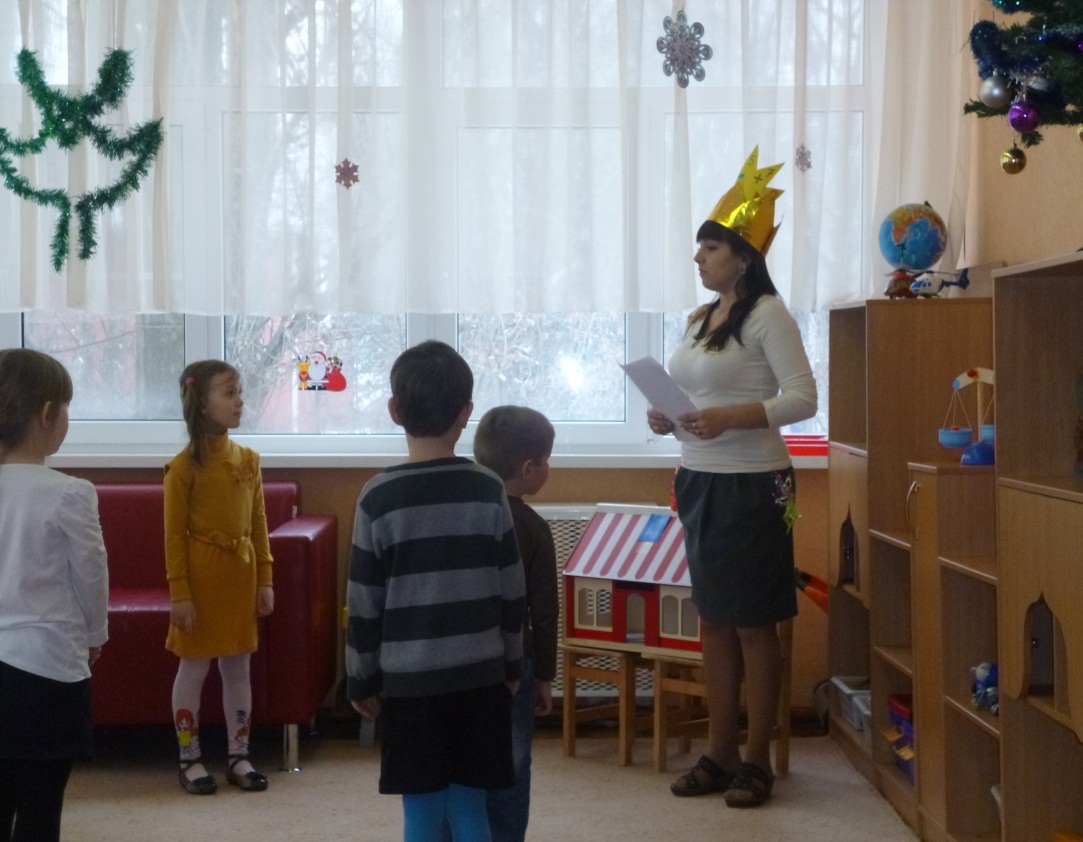 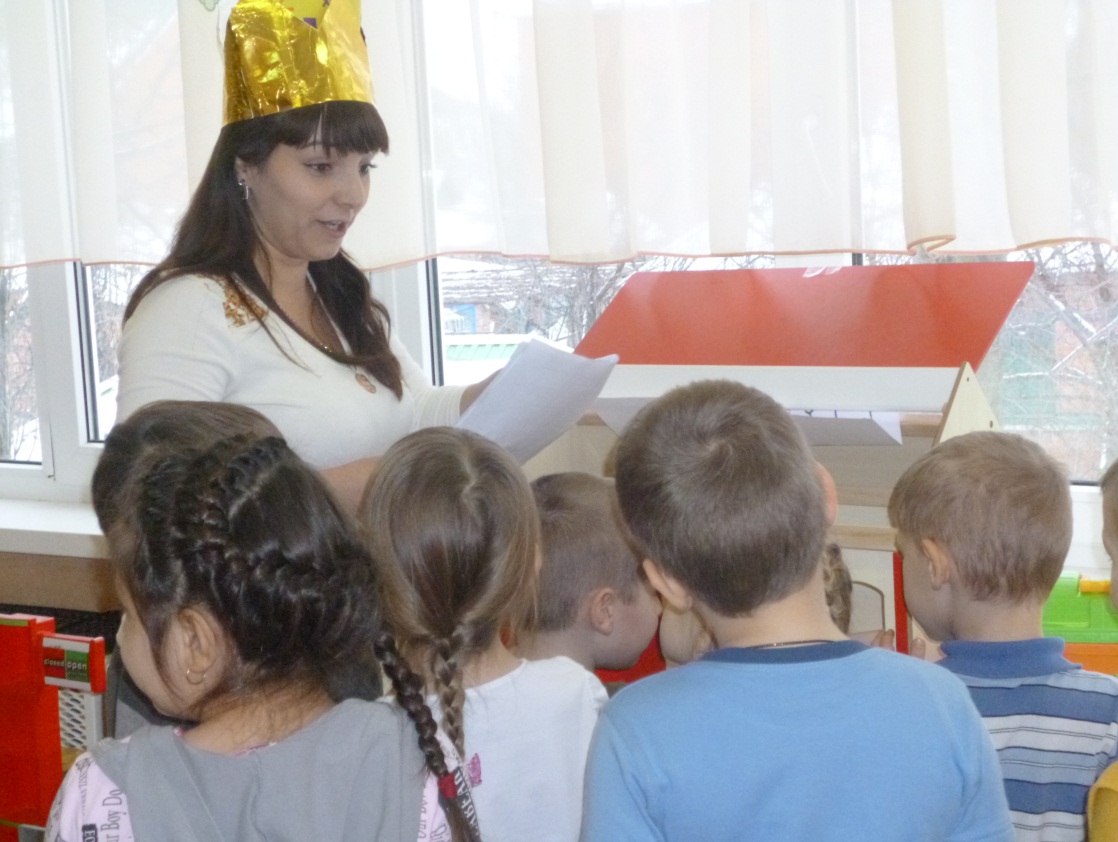 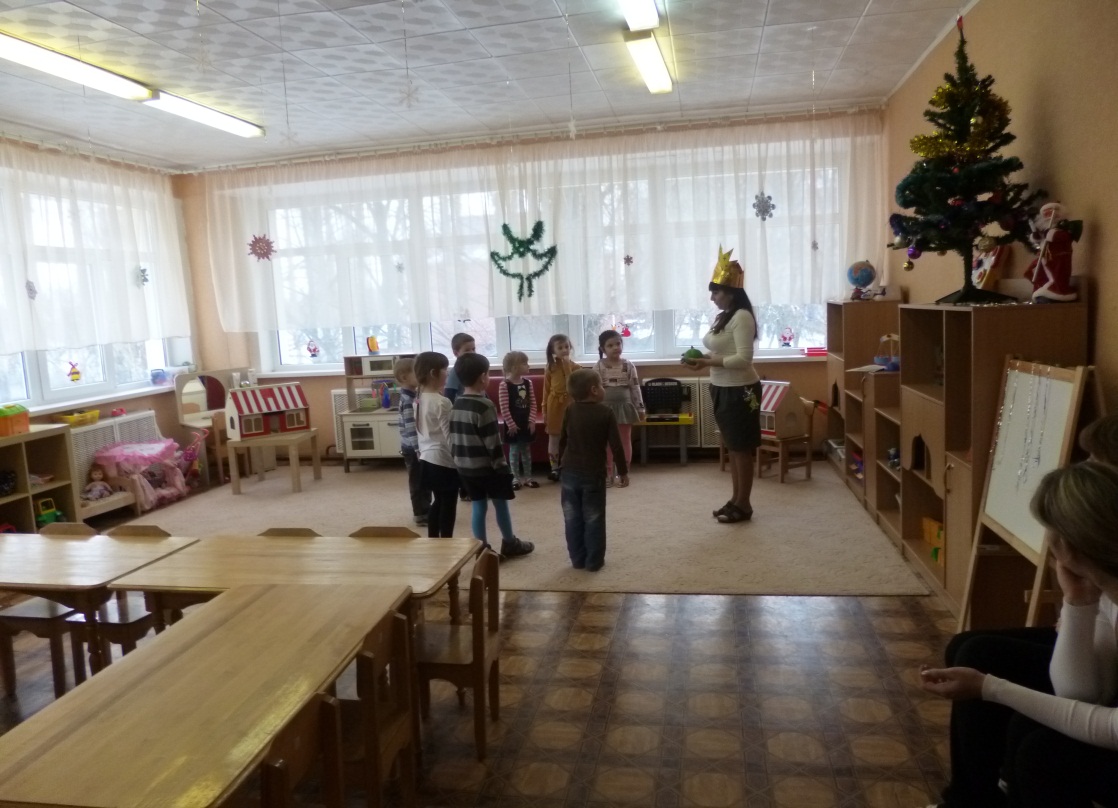 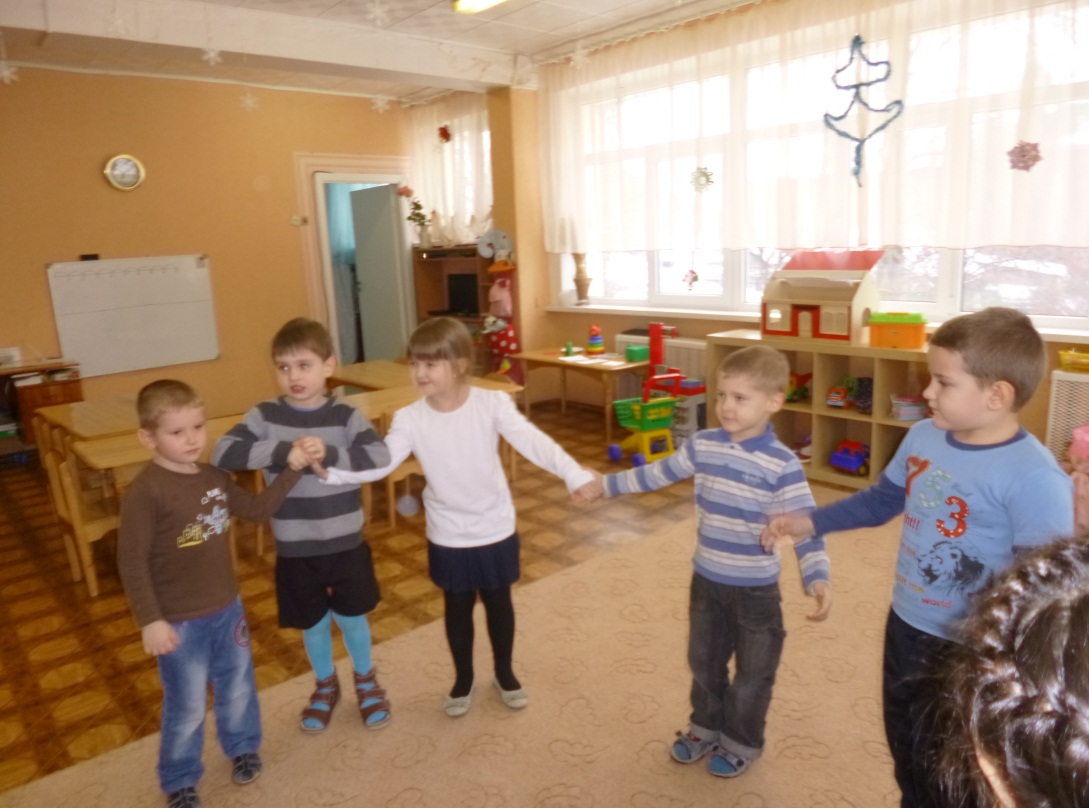 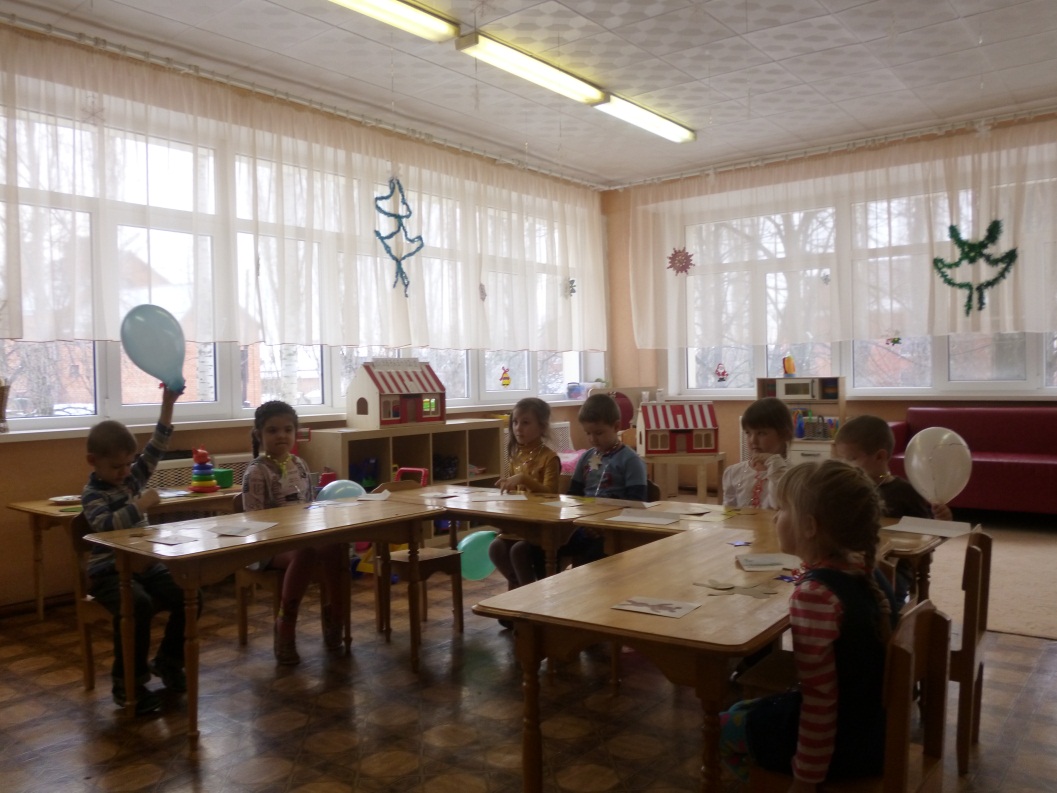 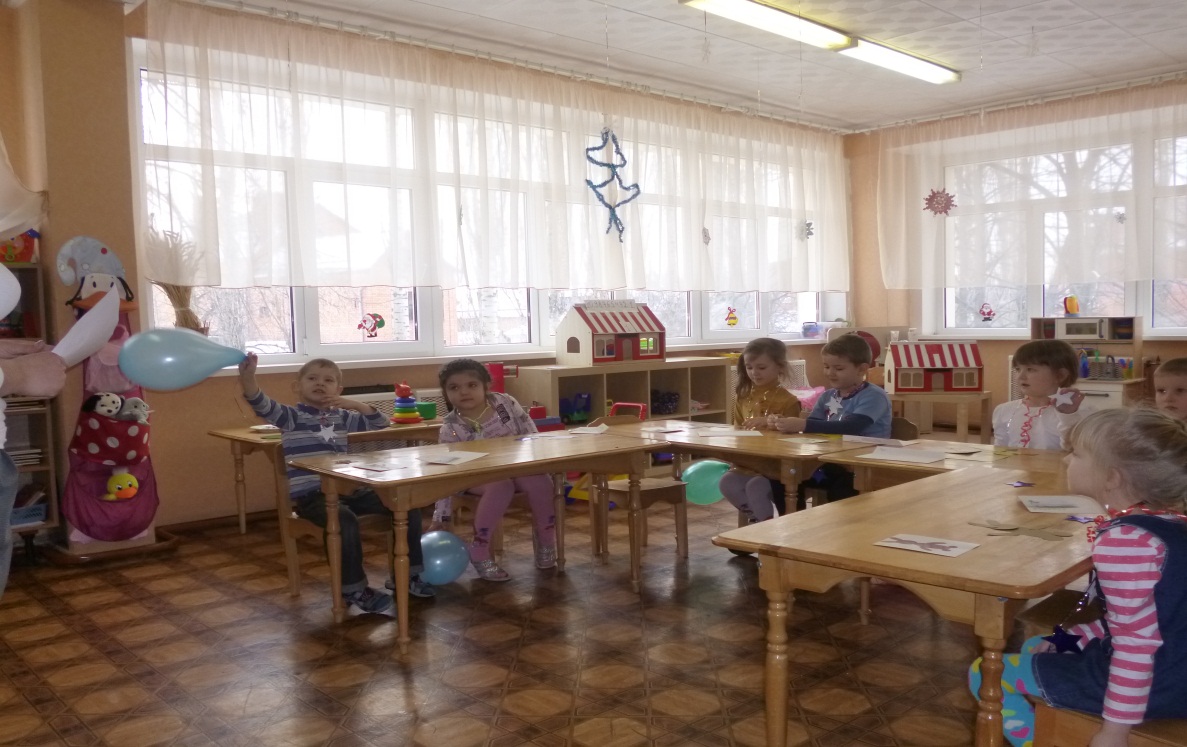 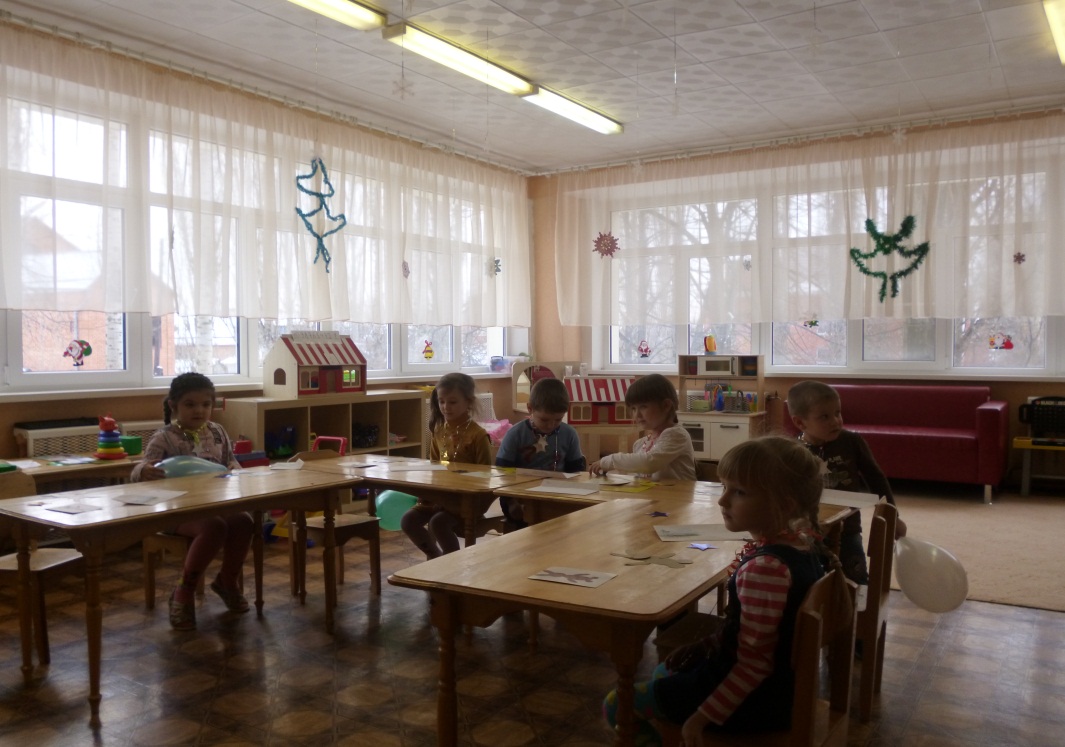 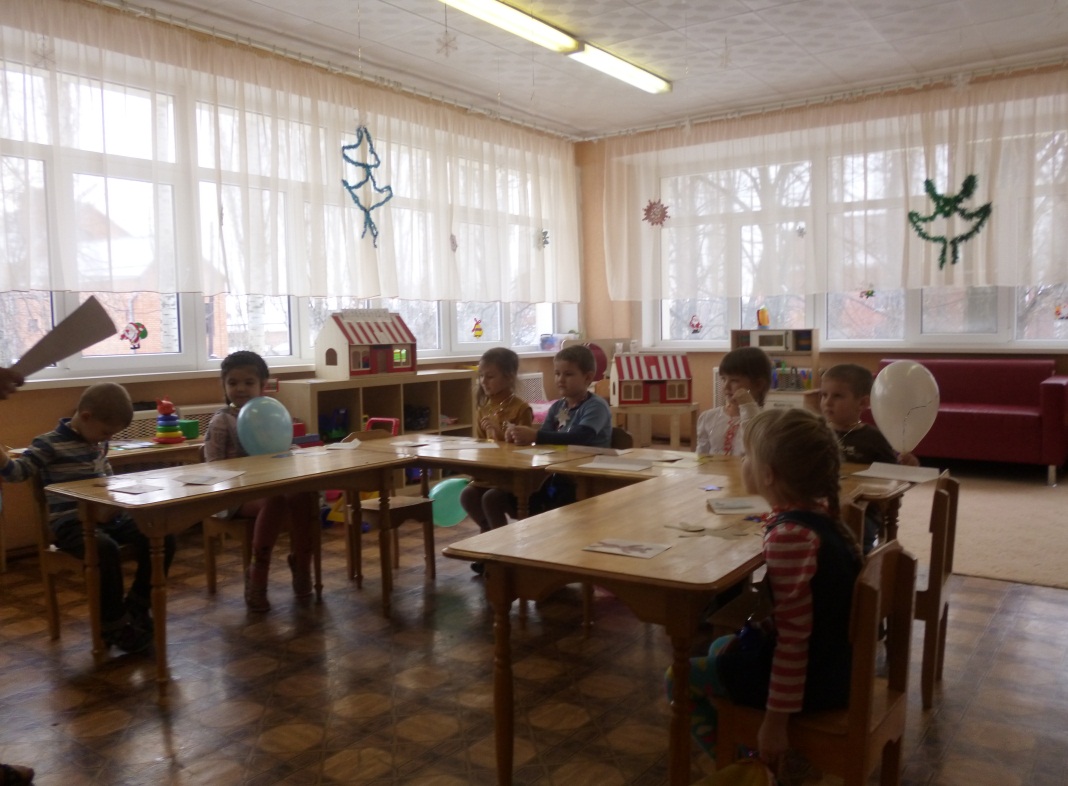 БЛАГОДАРЮ ЗА ВНИМАНИЕ!!!
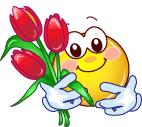